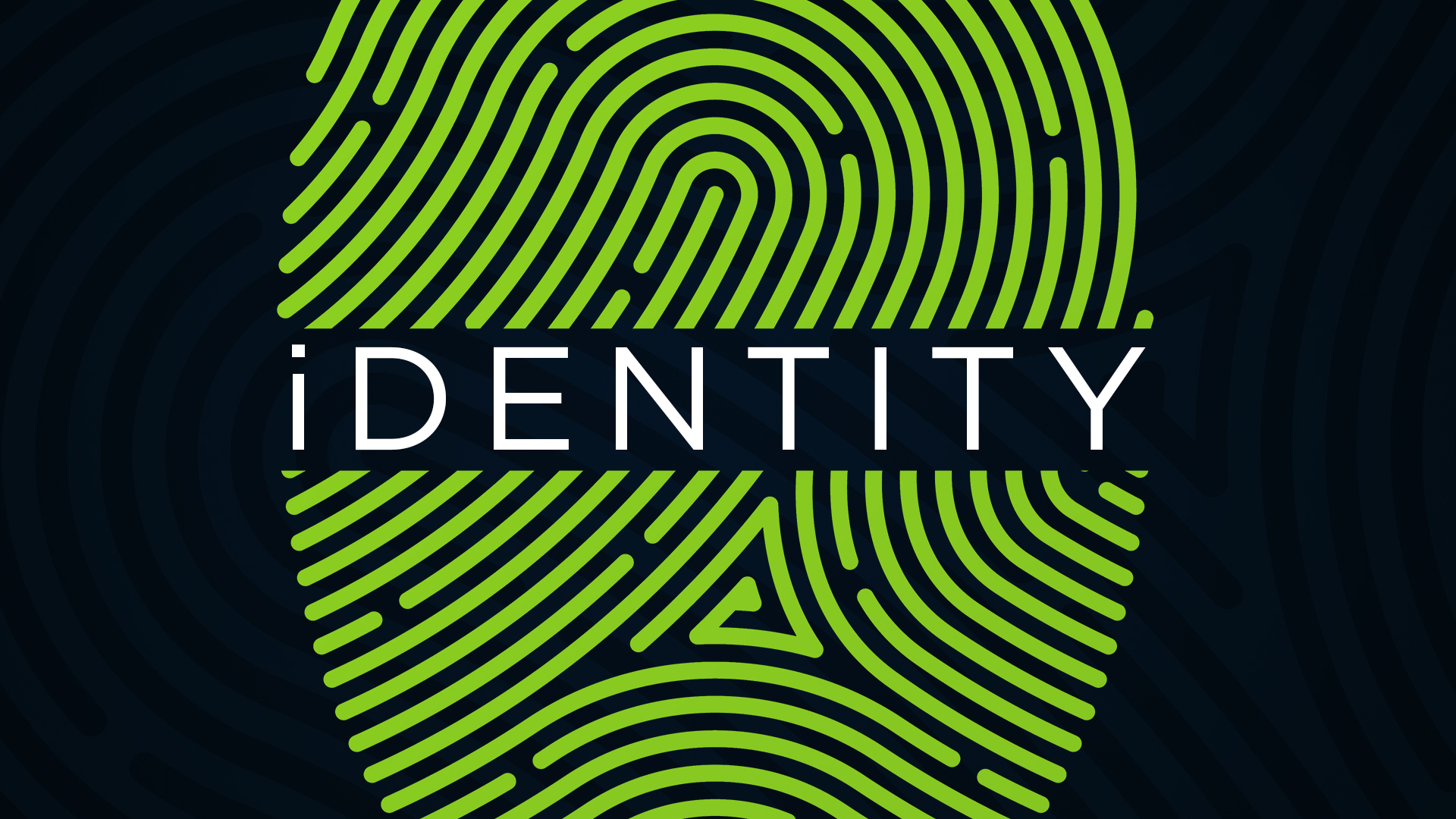 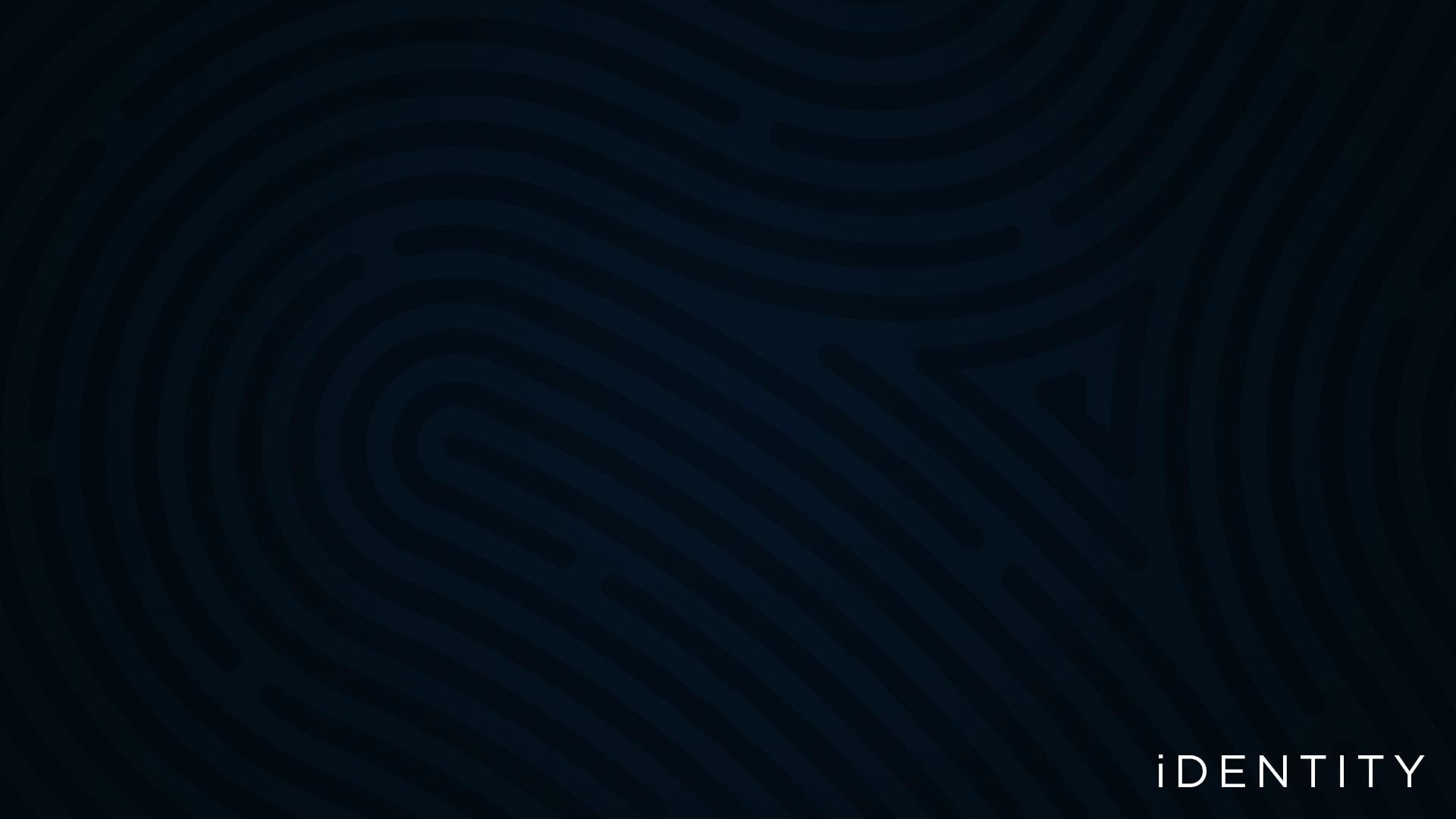 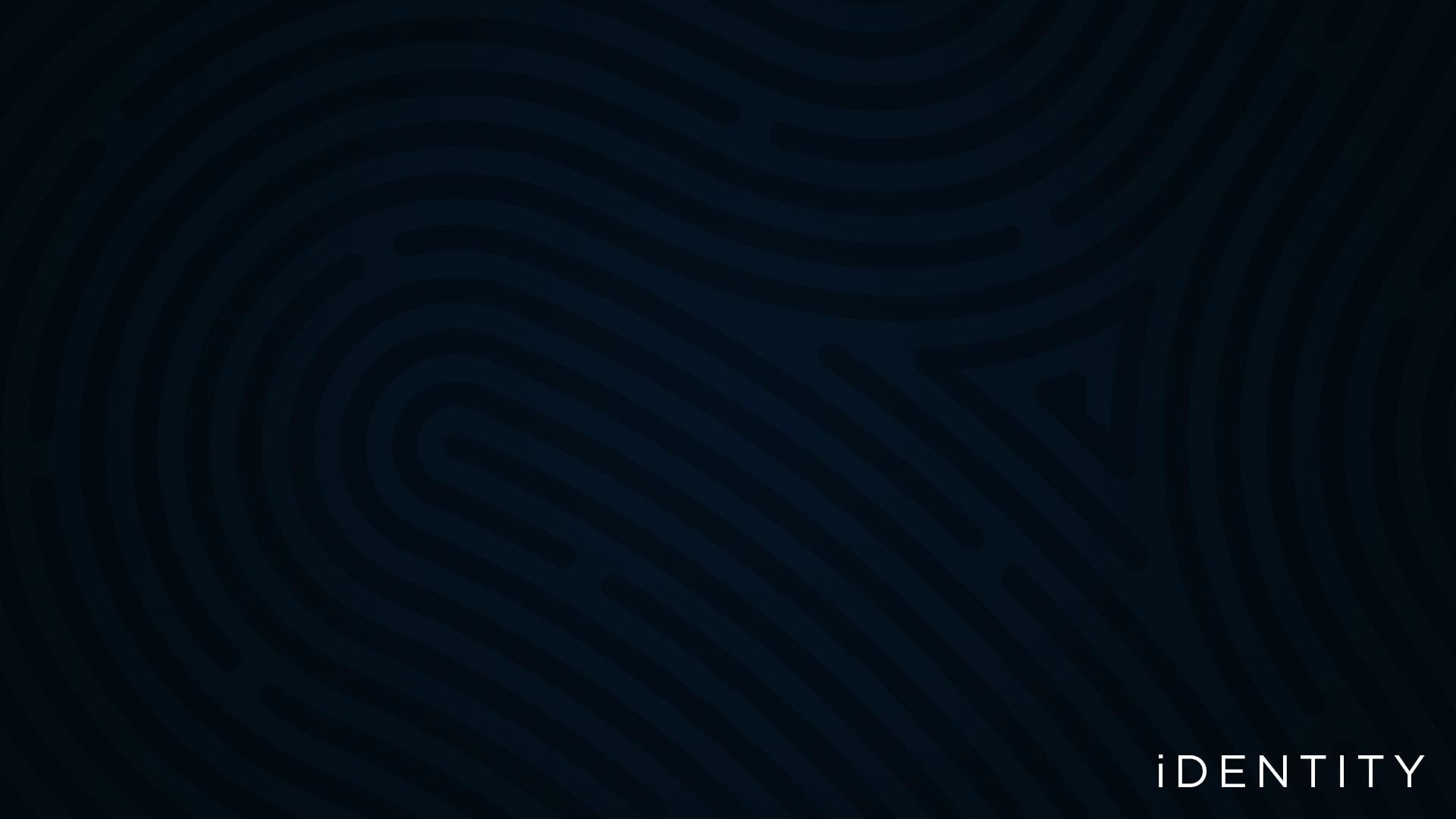 Sample Footer Text
Luke 15:11-31
6/20/23
2
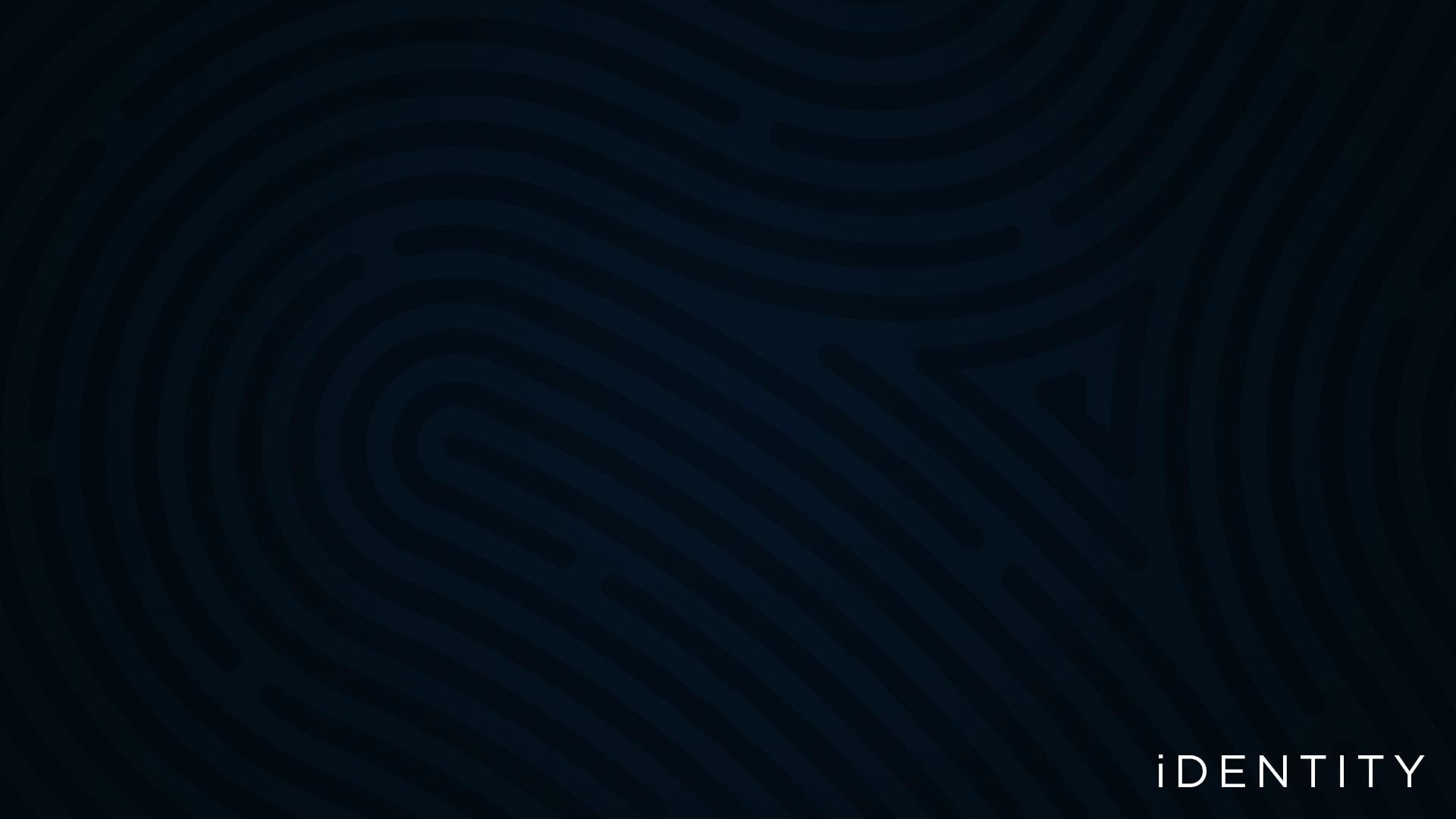 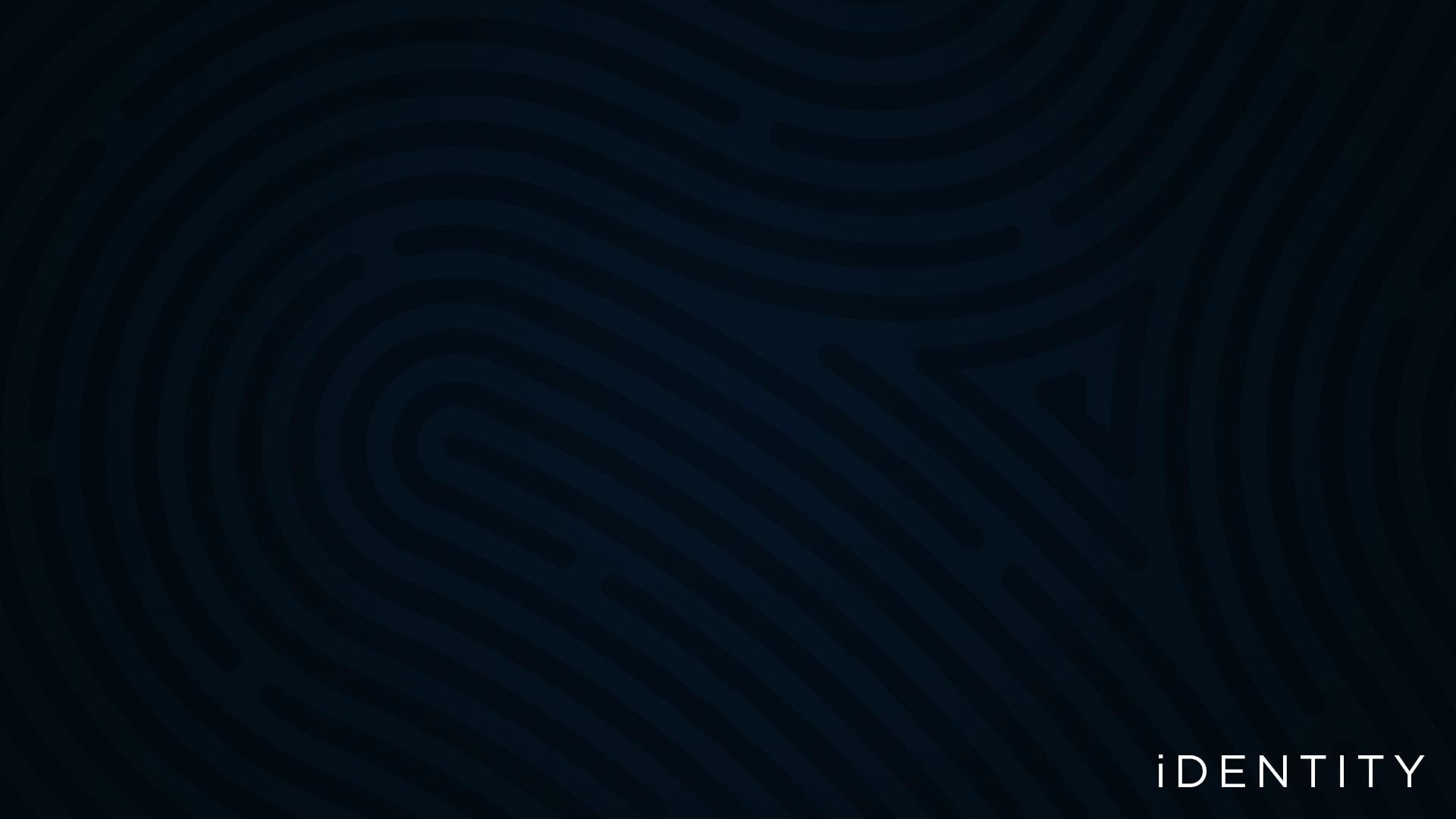 Luke 15:11-31
“And he said, A certain man had two sons: And the younger of them said to his father, Father, give me the portion of goods that falleth to me. And he divided unto them his living. And not many days after the younger son gathered all together, and took his journey into a far country, and there wasted his substance with riotous living. And when he had spent all, there arose a mighty famine in that land; and he began to be in want.”
Sample Footer Text
6/20/23
3
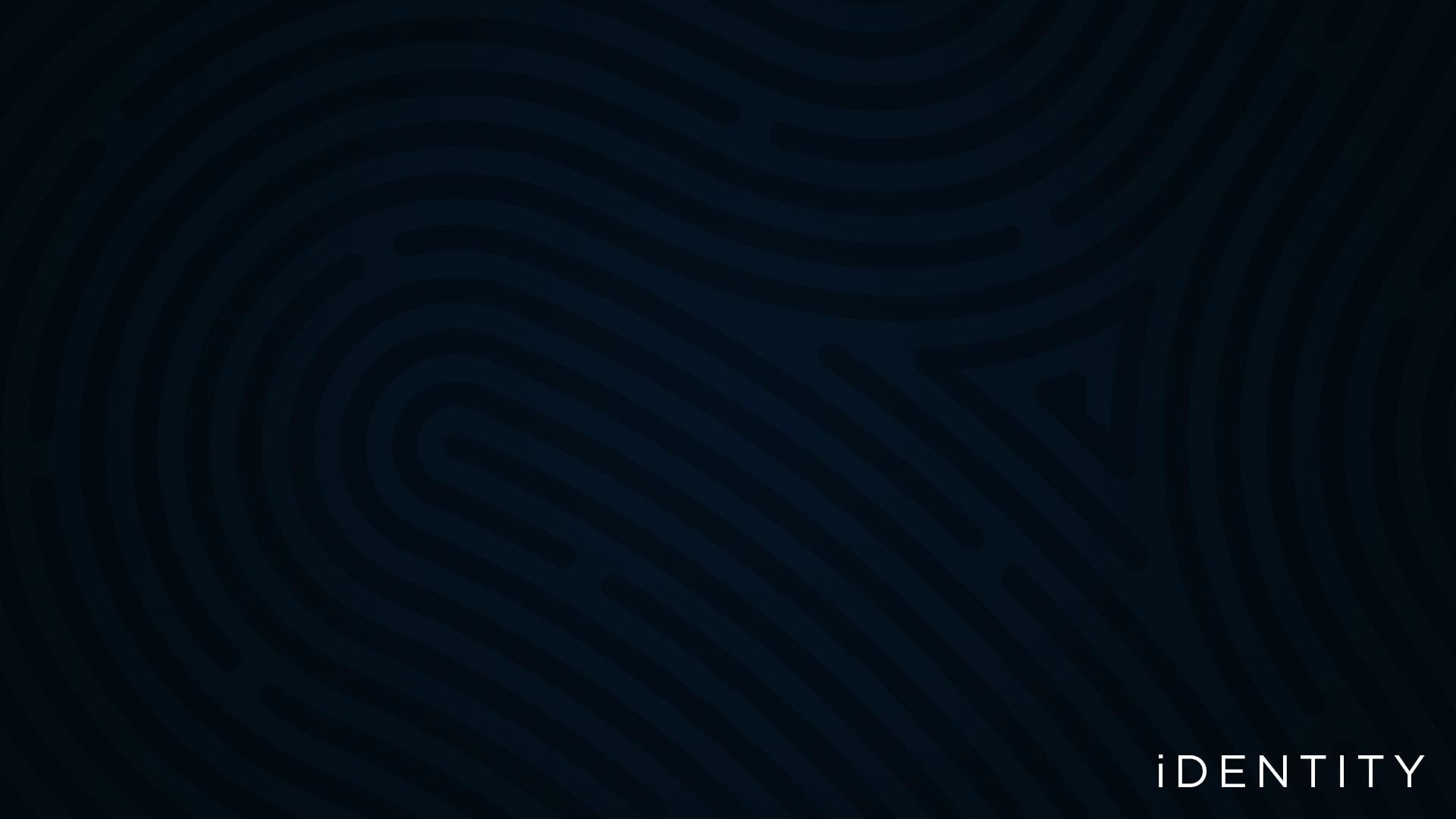 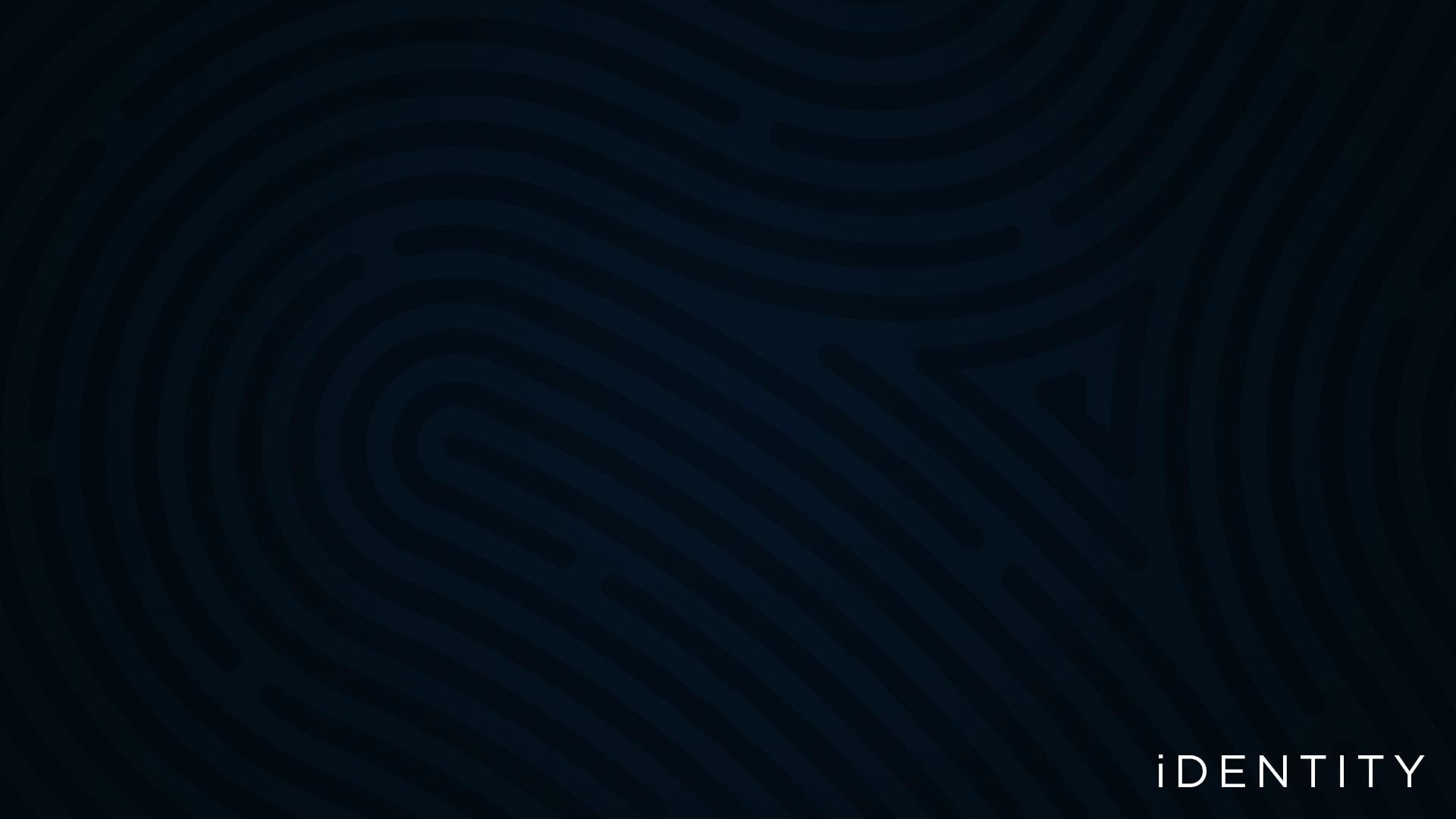 Luke 15:11-31
“And he went and joined himself to a citizen of that country; and he sent him into his fields to feed swine. And he would fain have filled his belly with the husks that the swine did eat: and no man gave unto him. And when he came to himself, he said, How many hired servants of my father's have bread enough and to spare, and I perish with hunger! I will arise and go to my father, and will say unto him, Father, I have sinned against heaven, and before thee”
Sample Footer Text
6/20/23
4
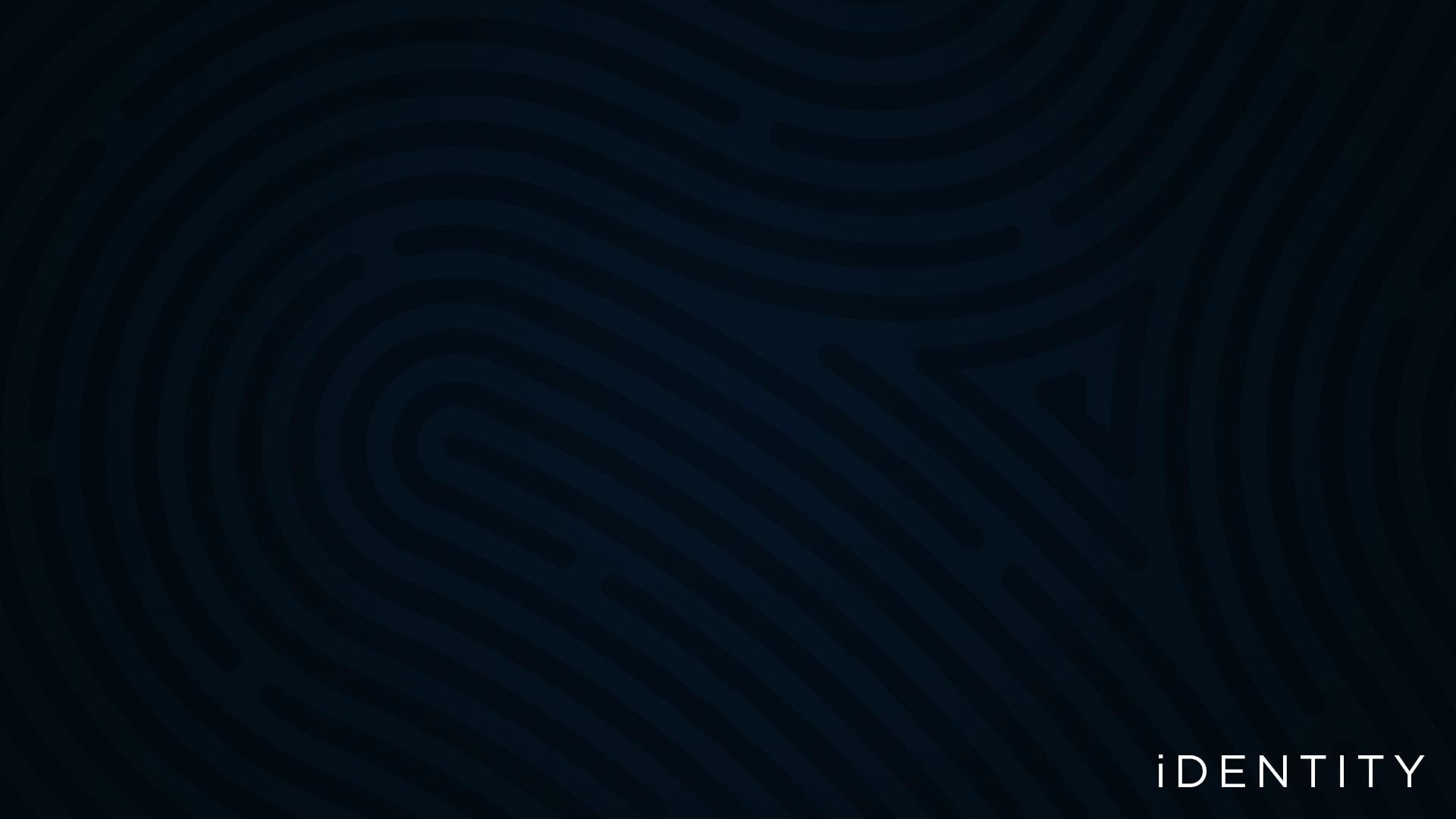 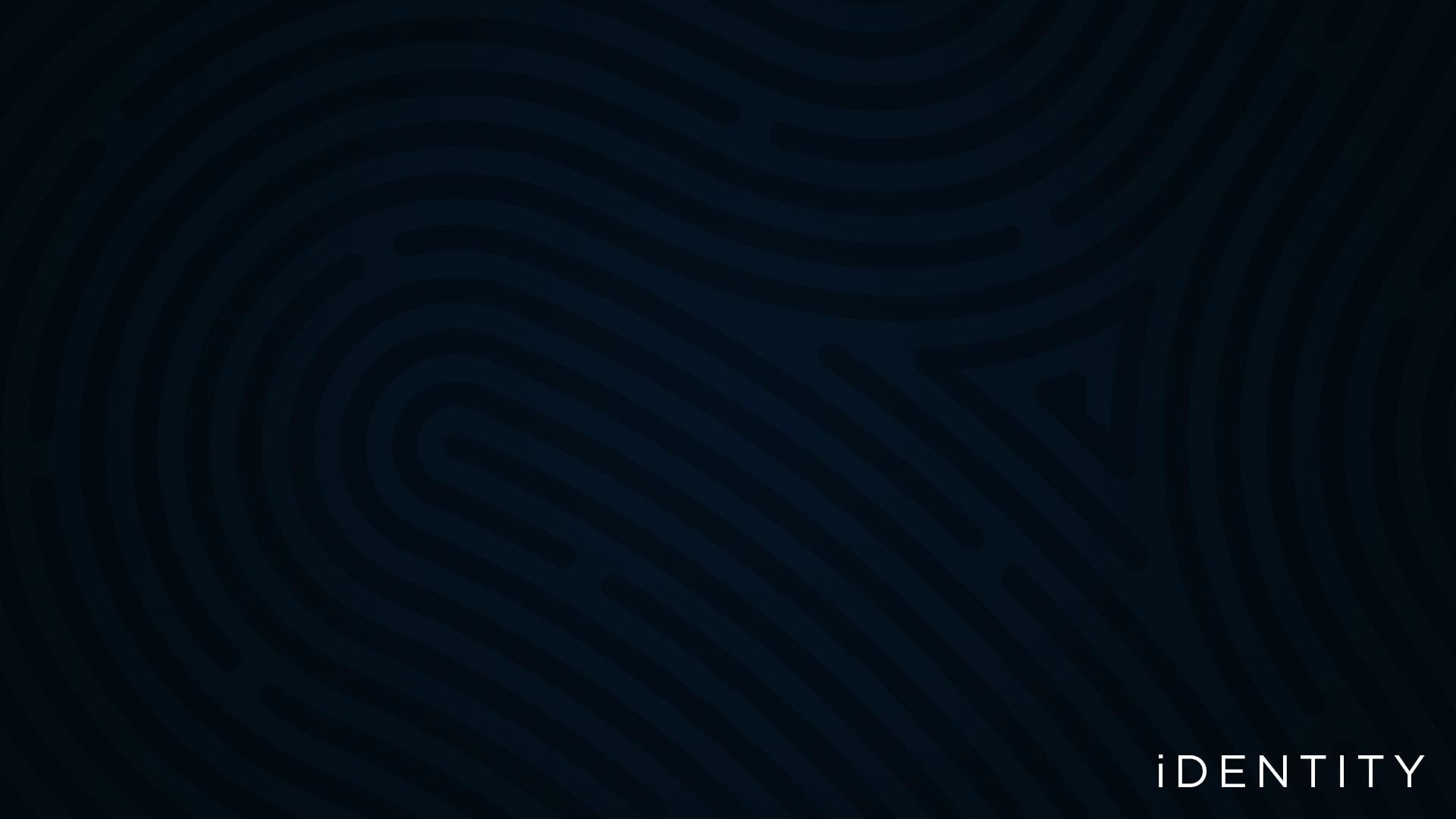 Luke 15:11-31
“And am no more worthy to be called thy son: make me as one of thy hired servants. And he arose, and came to his father. But when he was yet a great way off, his father saw him, and had compassion, and ran, and fell on his neck, and kissed him. And the son said unto him, Father, I have sinned against heaven, and in thy sight, and am no more worthy to be called thy son. But the father said to his servants, Bring forth the best robe”
Sample Footer Text
6/20/23
5
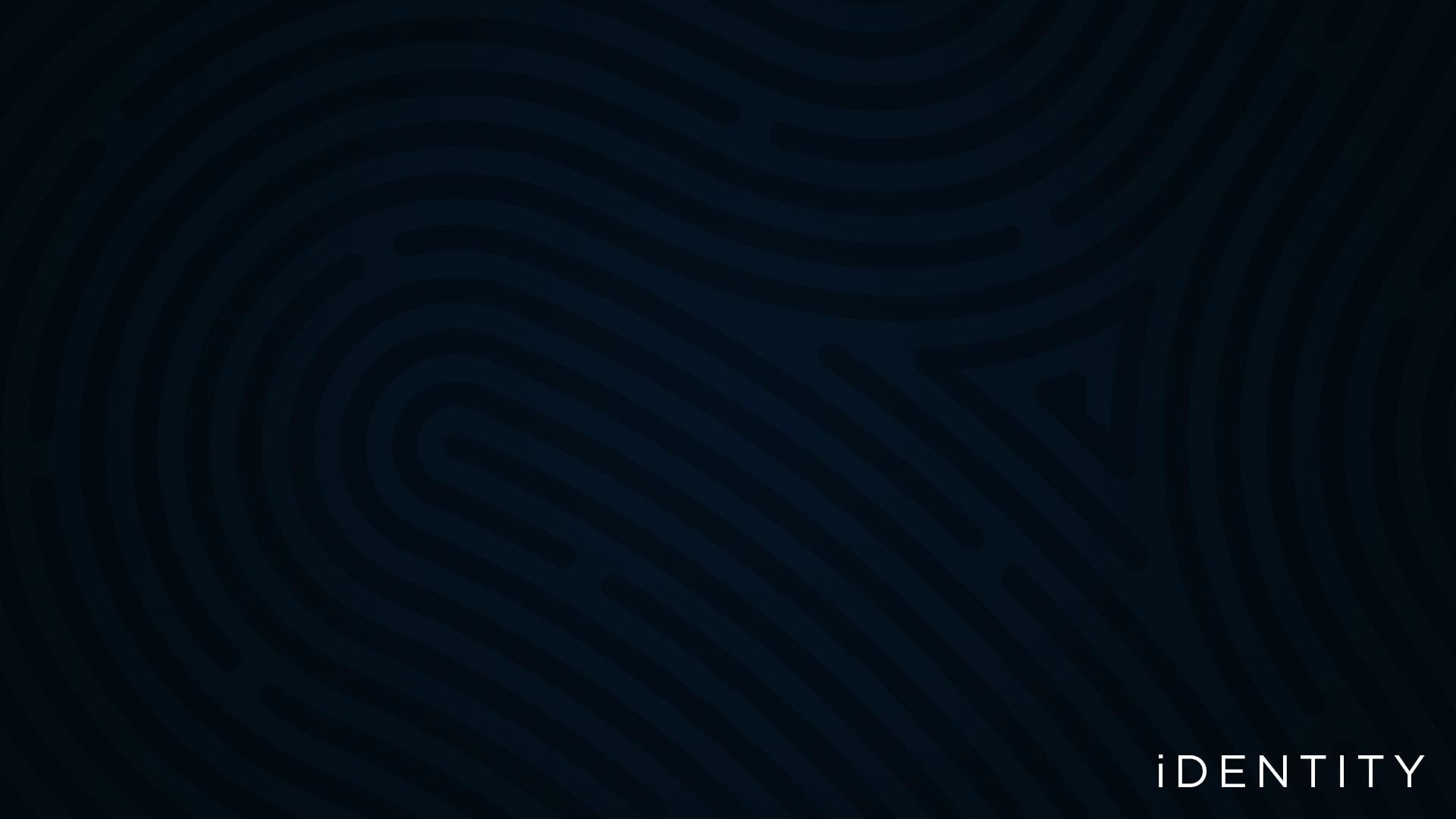 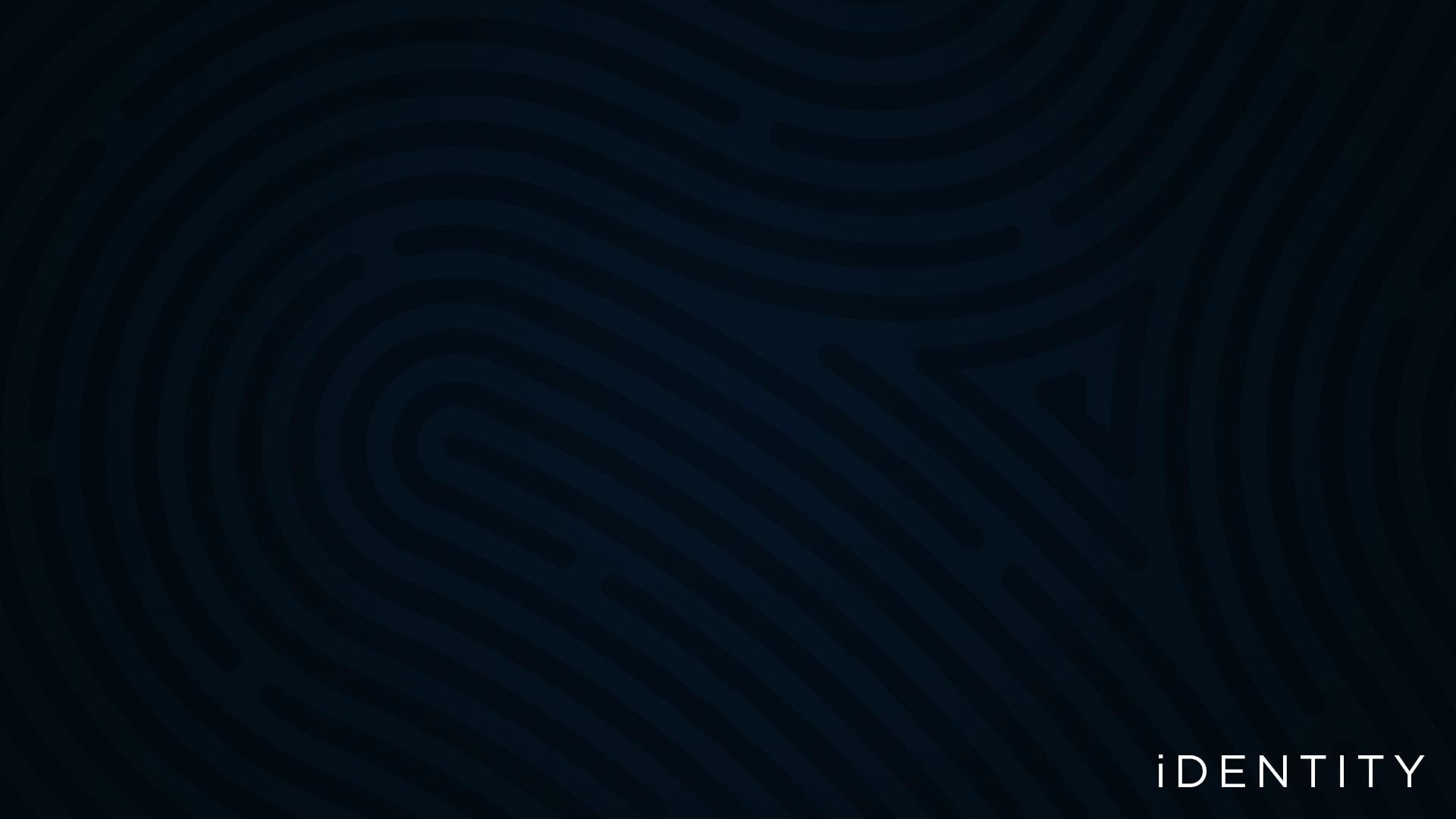 Luke 15:11-31
“and put it on him; and put a ring on his hand, and shoes on his feet: And bring hither the fatted calf, and kill it; and let us eat, and be merry:  For this my son was dead, and is alive again; he was lost, and is found. And they began to be merry. Now his elder son was in the field: and as he came and drew nigh to the house, he heard musick and dancing. And he called one of the servants, and asked what these things meant.”
Sample Footer Text
6/20/23
6
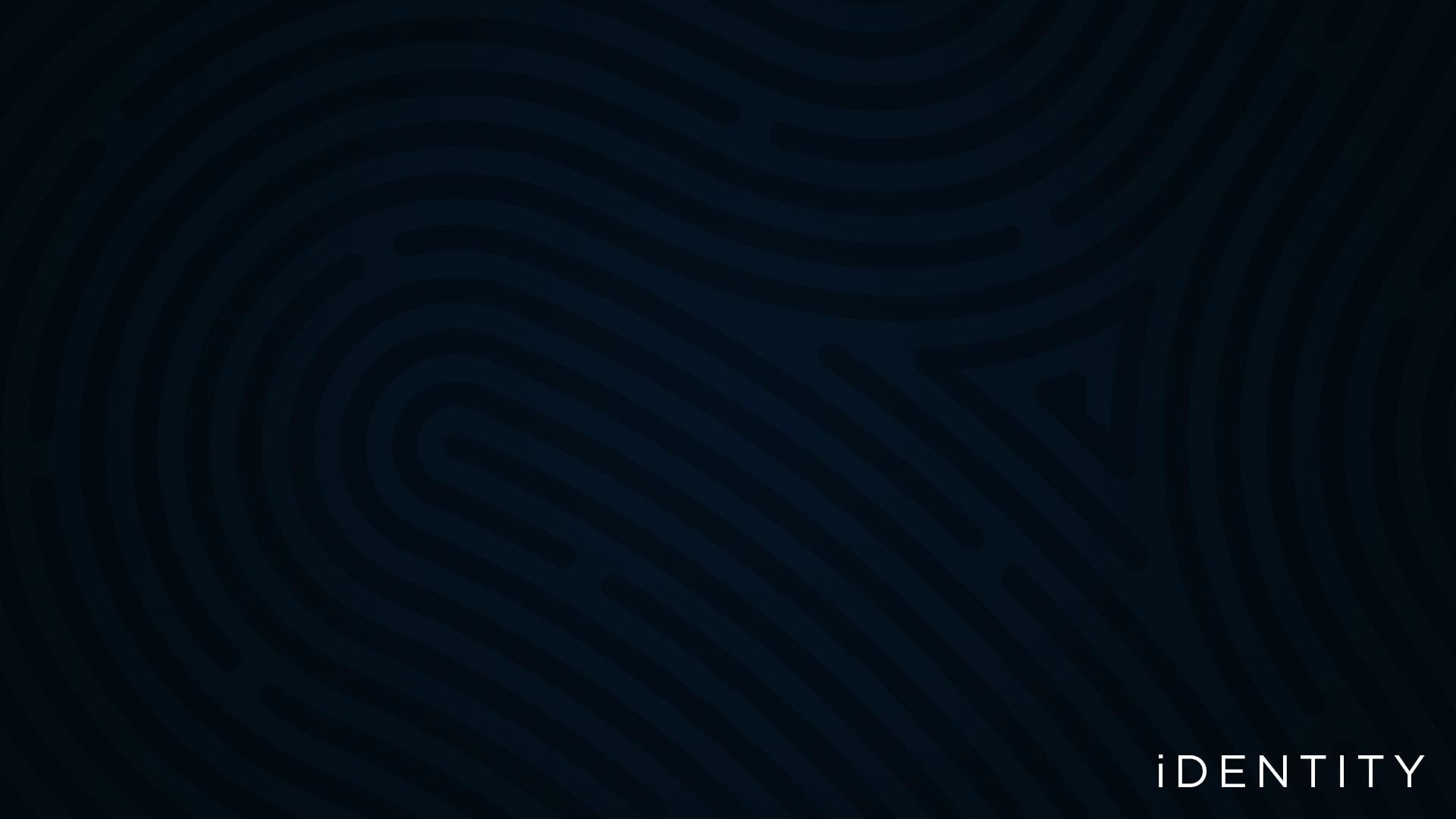 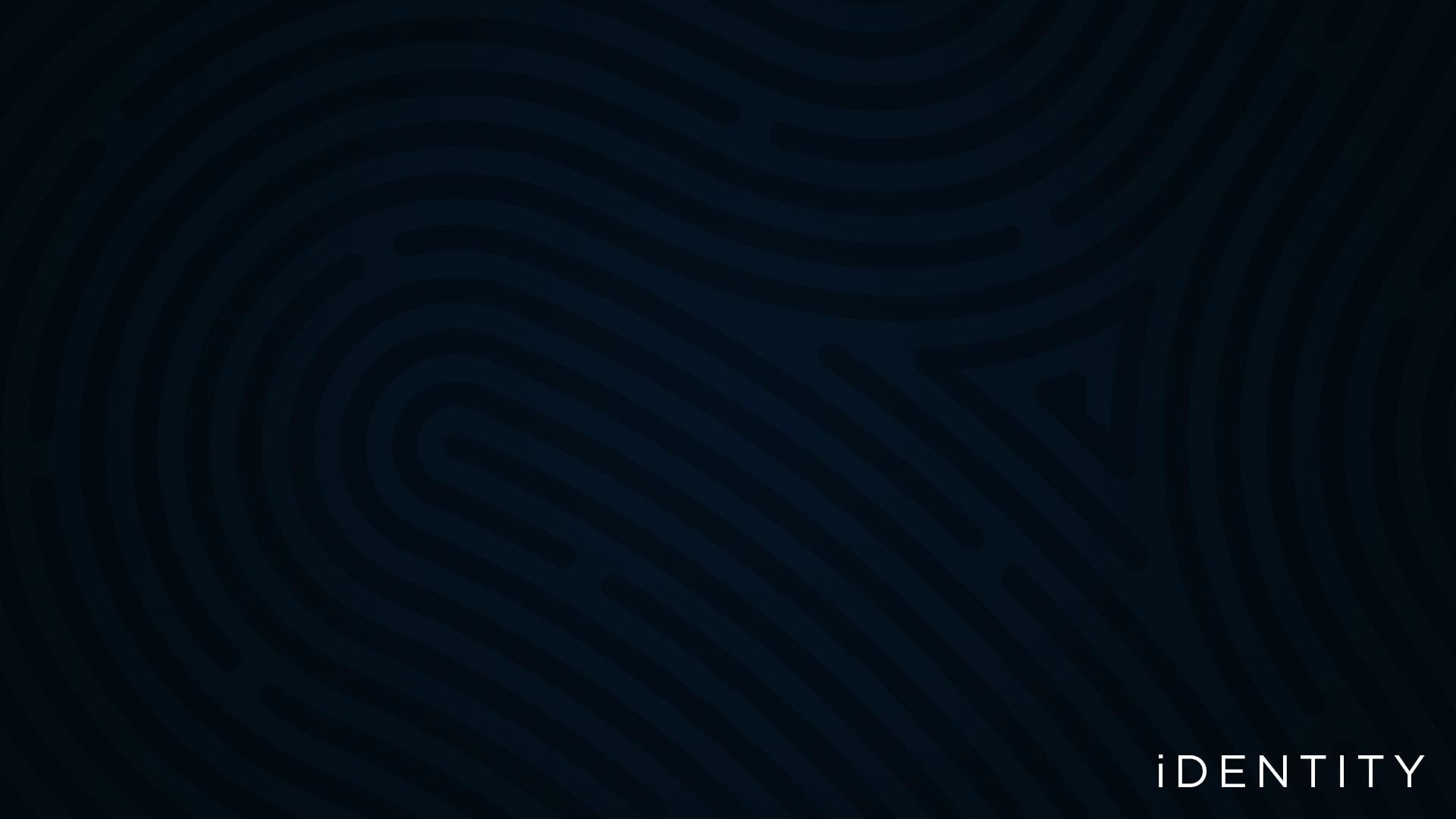 Luke 15:11-31
“And he said unto him, Thy brother is come; and thy father hath killed the fatted calf, because he hath received him safe and sound. And he was angry, and would not go in: therefore came his father out, and intreated him. And he answering said to his father, Lo, these many years do I serve thee, neither transgressed I at any time thy commandment: and yet thou never gavest me a kid (Young Goat)
Sample Footer Text
6/20/23
7
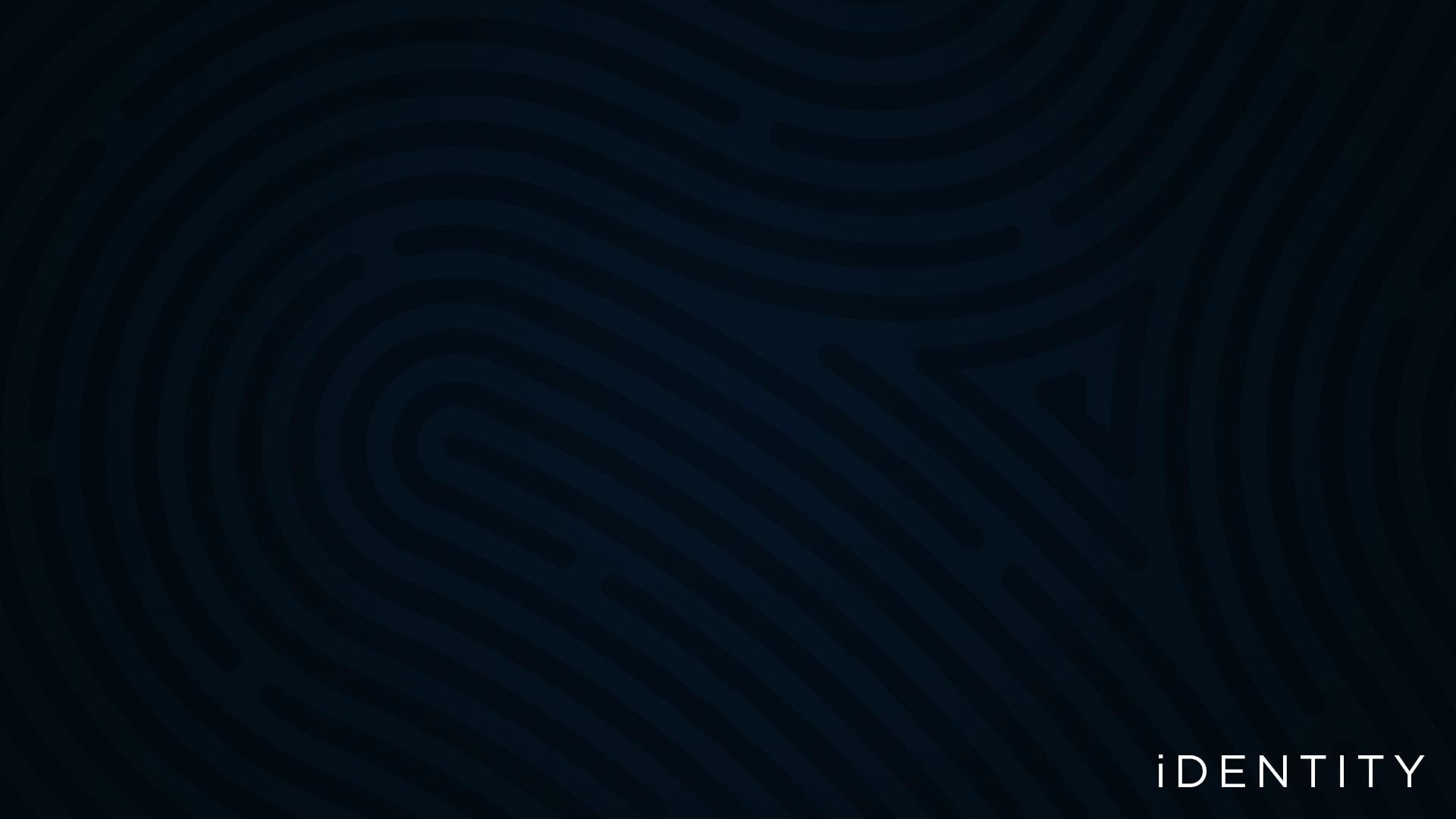 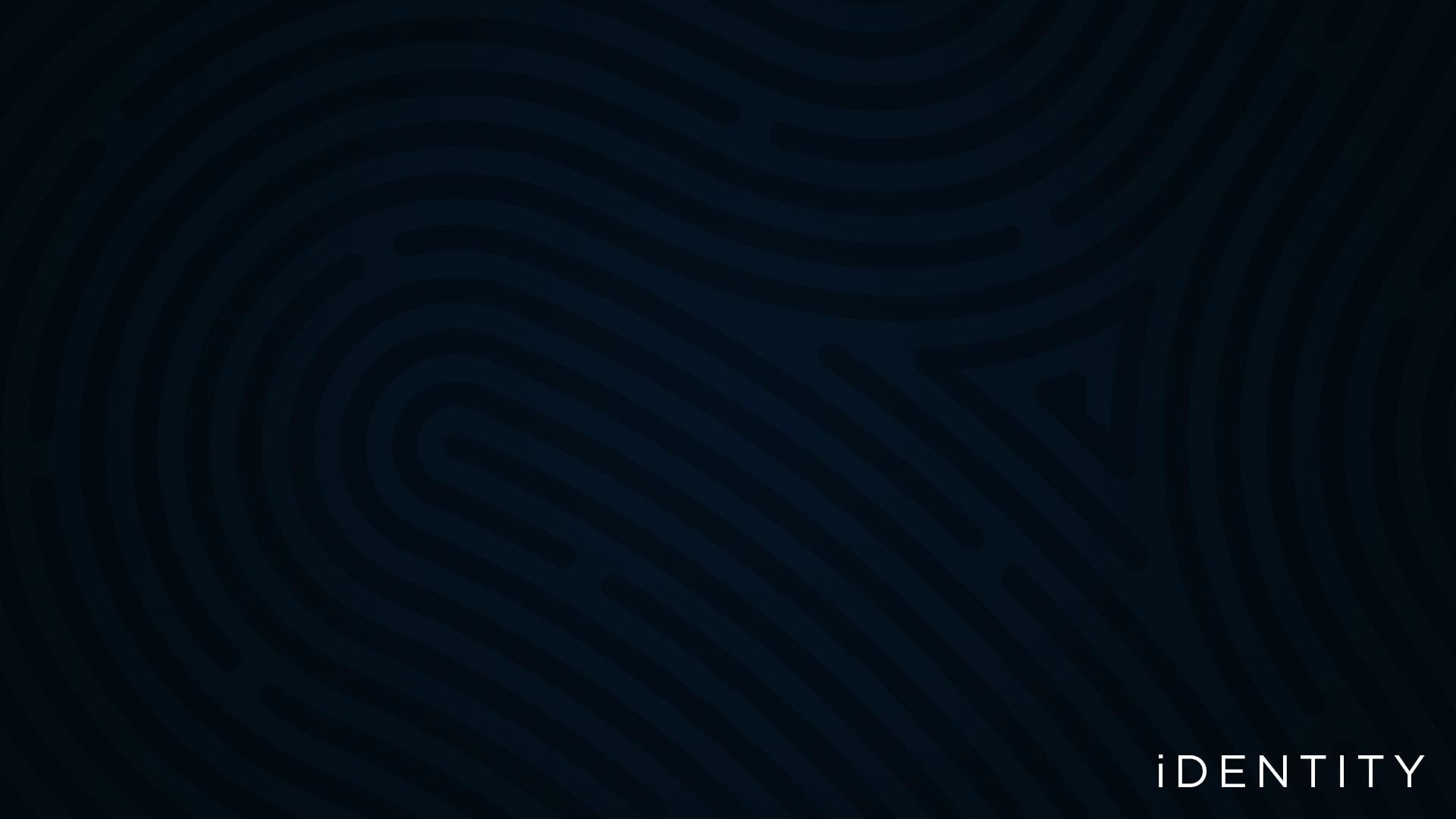 Luke 15:11-31
“that I might make merry with my friends: But as soon as this thy son was come, which hath devoured thy living with harlots, thou hast killed for him the fatted calf. And he said unto him, Son, thou art ever with me, and all that I have is thine. It was meet that we should make merry, and be glad: for this thy brother was dead, and is alive again; and was lost, and is found.”
Sample Footer Text
6/20/23
8
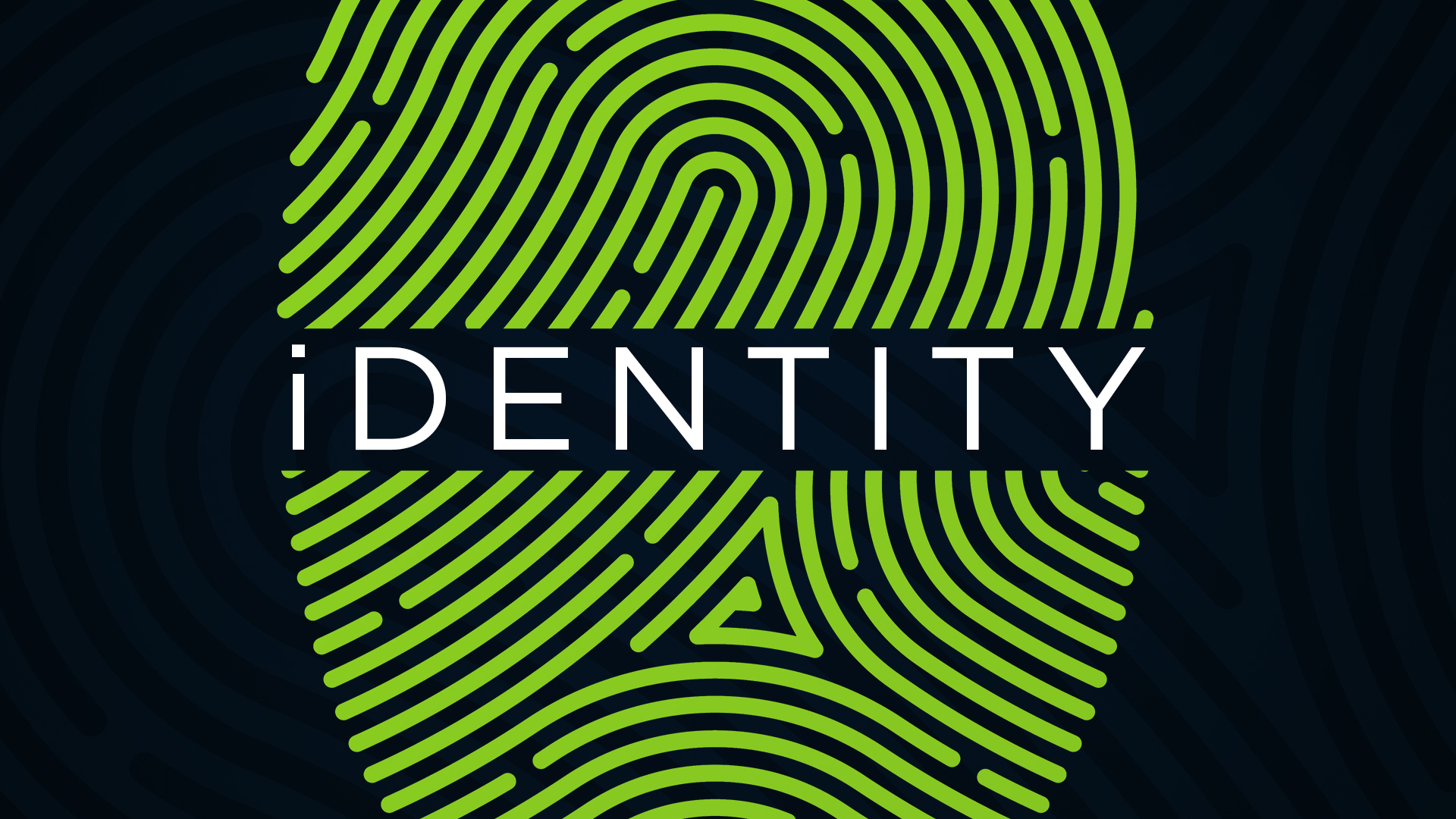 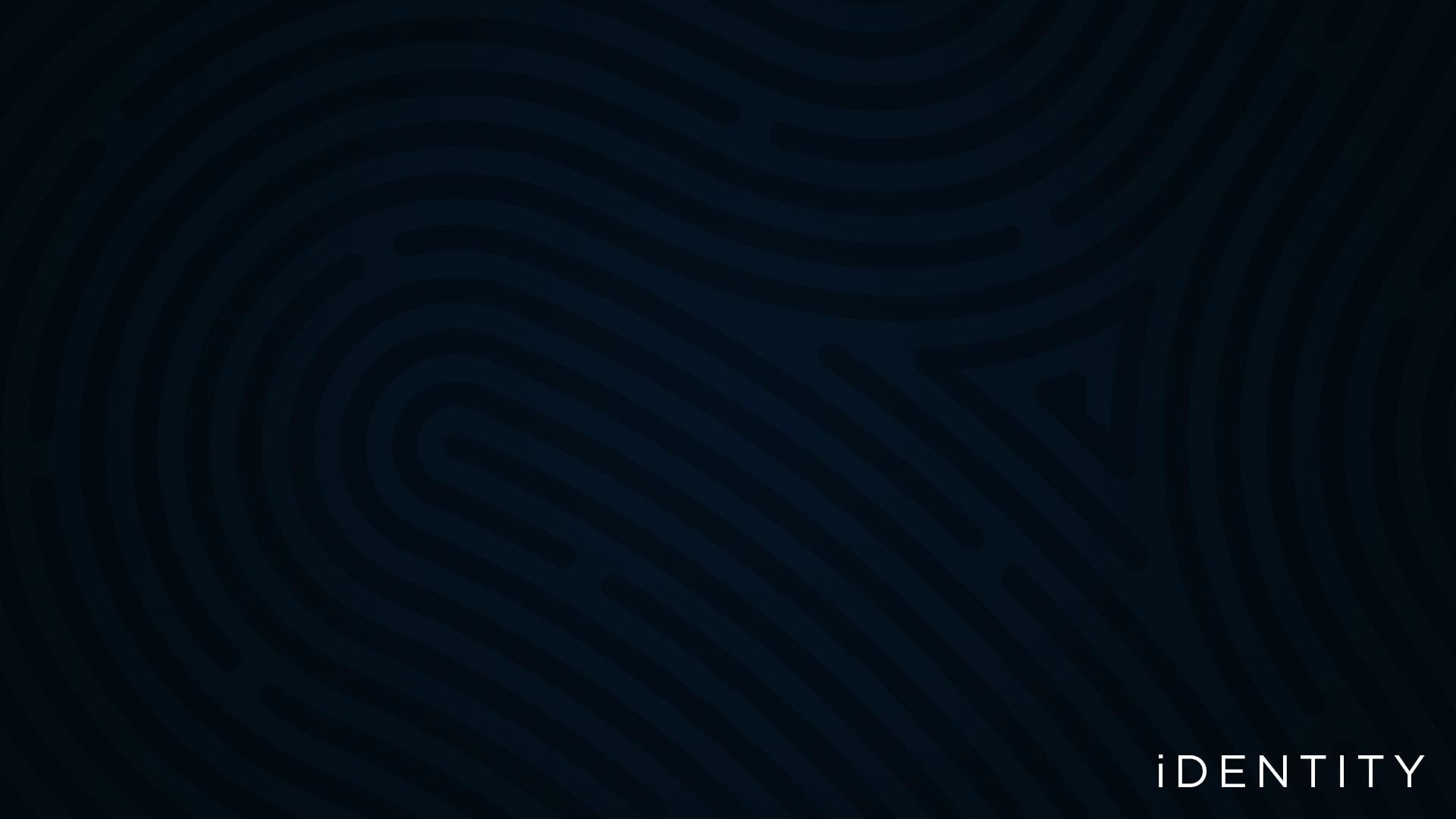 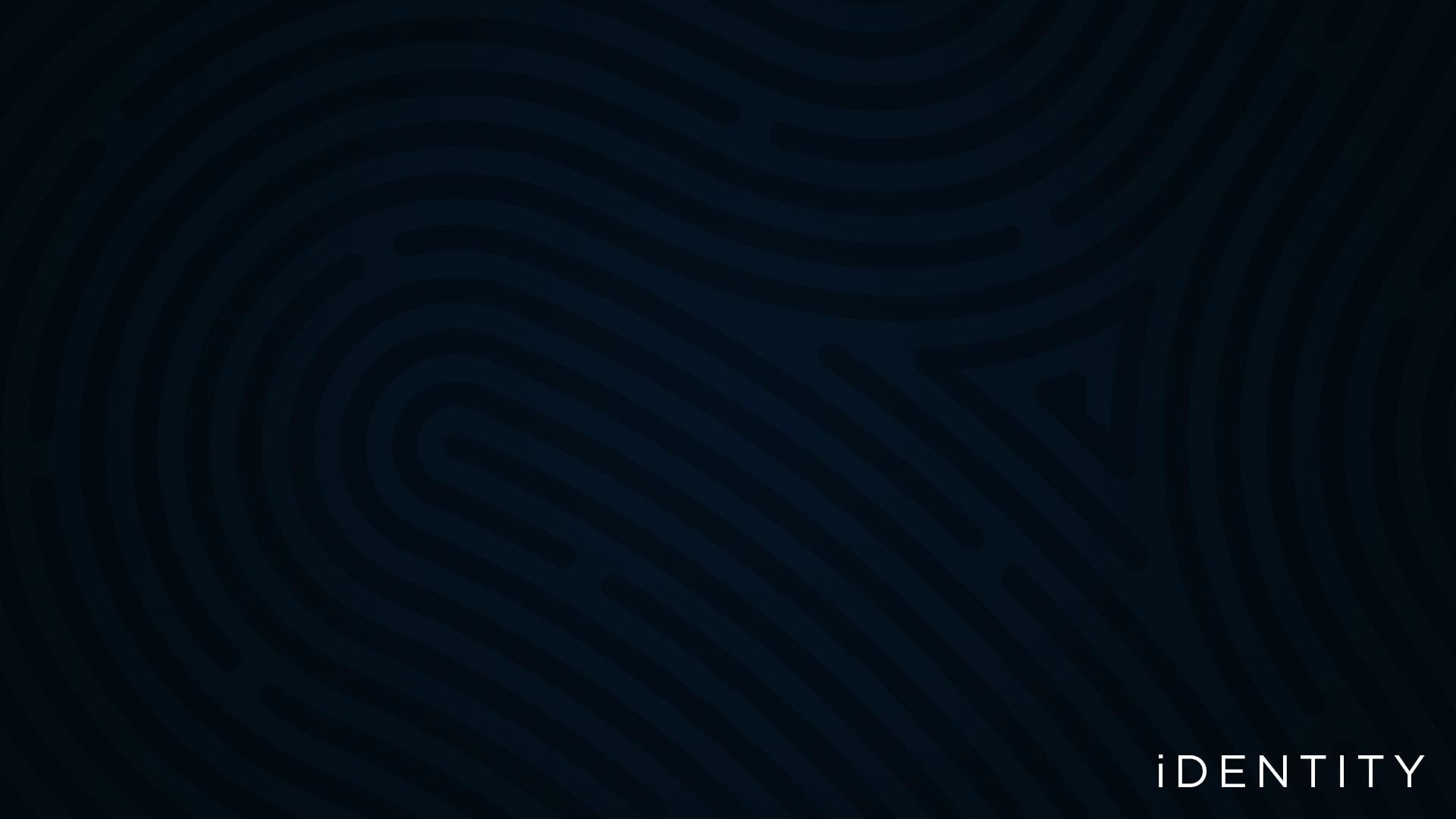 Luke 15:11-13
“And he said, A certain man had two sons:
And the younger of them said to his father, Father, give me the portion of goods that falleth to me. And he divided unto them his living. And not many days after the younger son gathered all together, and took his journey into a far country, and there wasted his substance with riotous living.”
Sample Footer Text
6/20/23
10
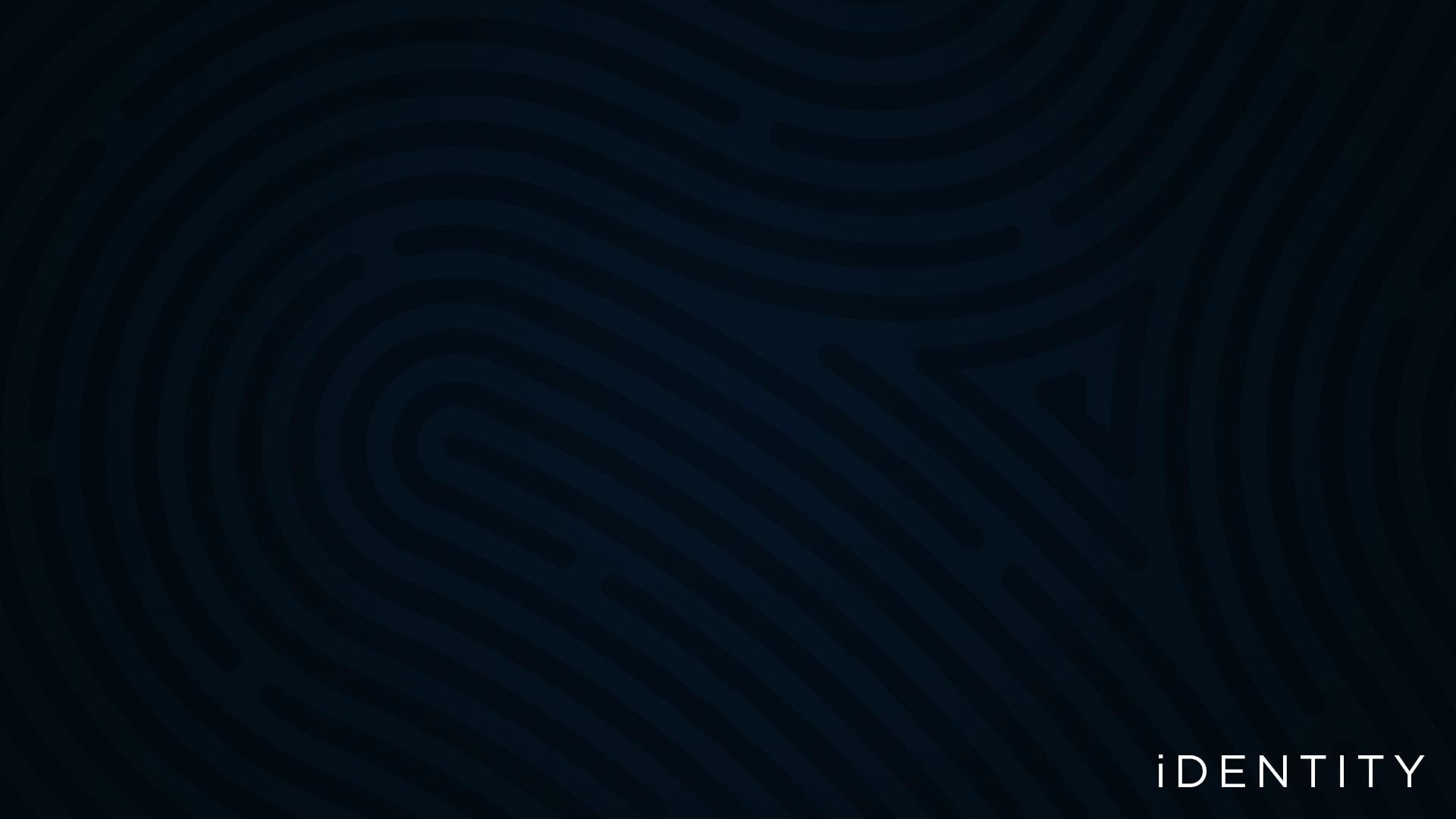 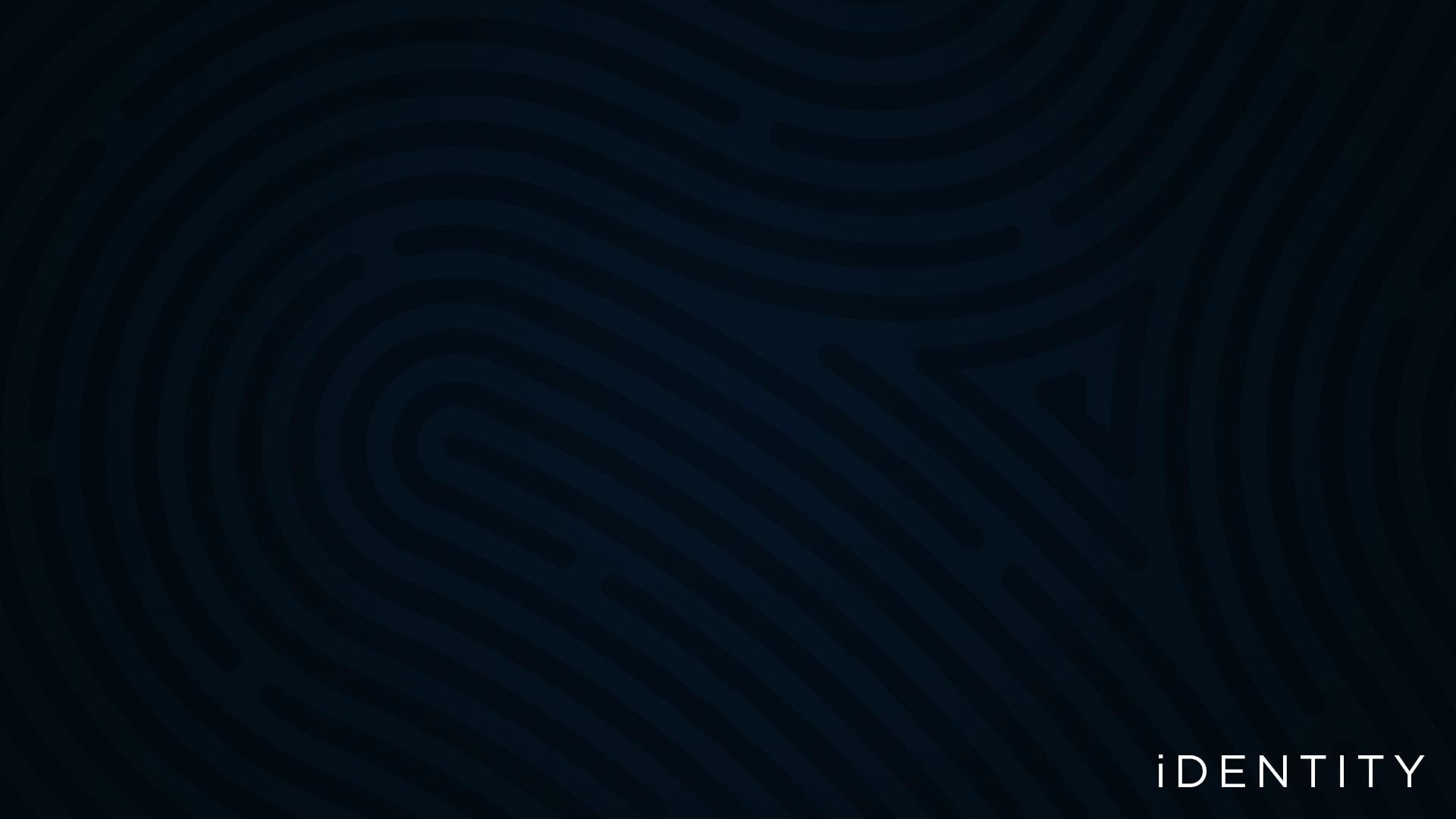 Luke 15:11-13
The Younger Brother
“And he said, A certain man had two sons: And the younger of them said to his father, Father, give me the portion of goods that falleth to me. And he divided unto them his living. And not many days after the younger son gathered all together, and took his journey into a far country, and there wasted his substance with riotous living.”
Sample Footer Text
6/20/23
*In other words, I wish you were dead and that I could get on with my life.
11
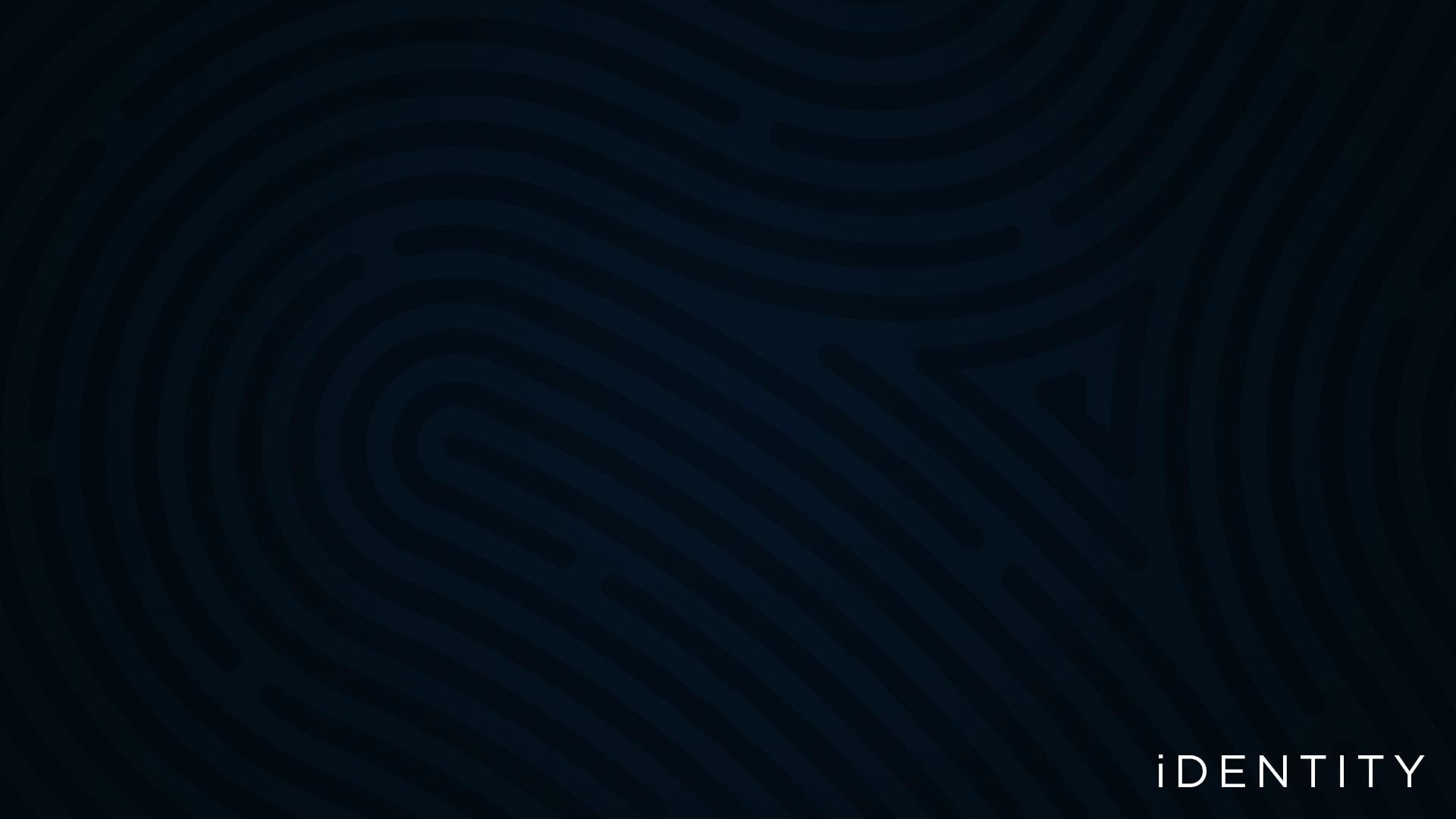 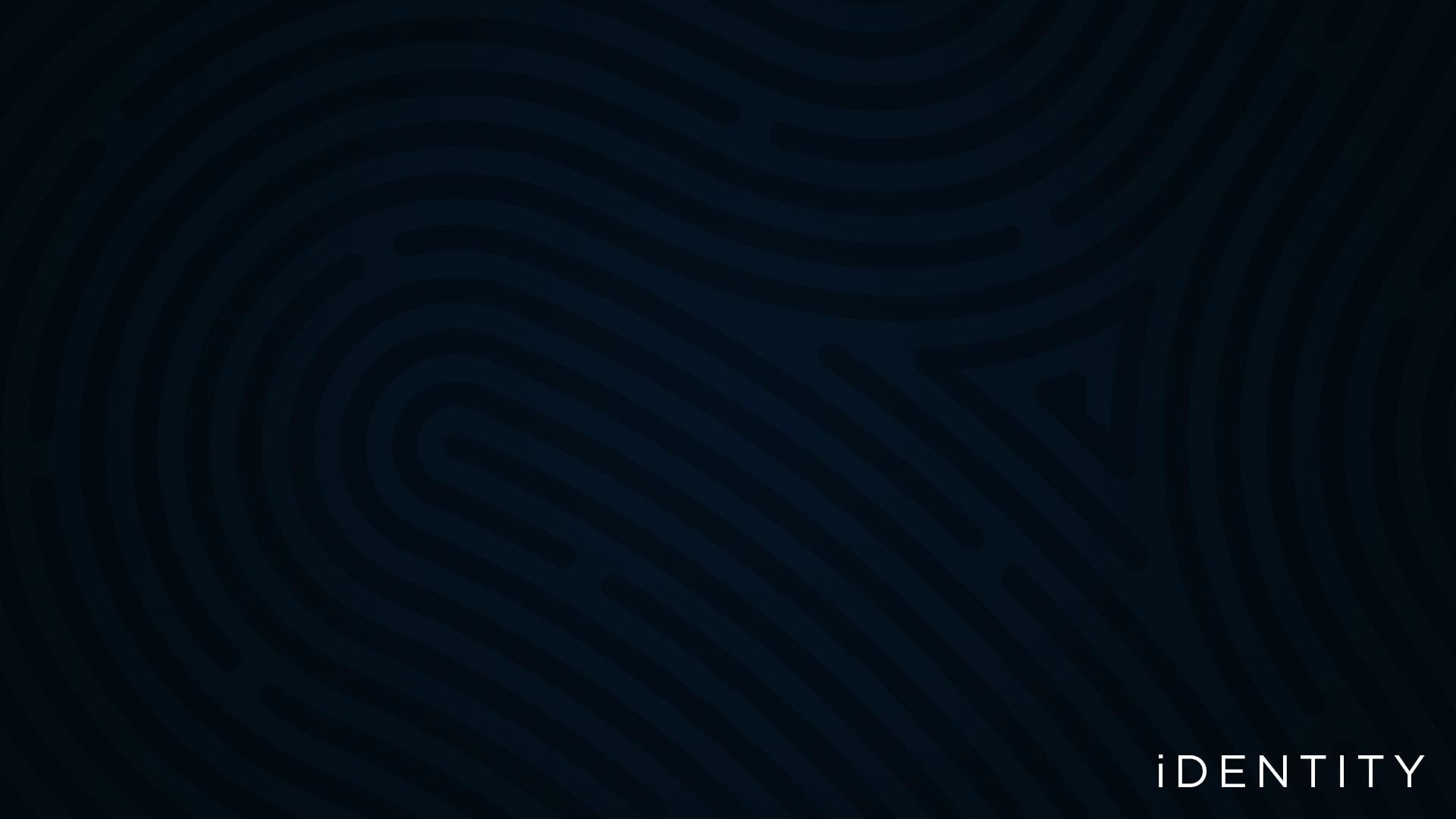 Luke 15:11-13
The Younger Brother
“And he said, A certain man had two sons: And the younger of them said to his father, Father, give me the portion of goods that falleth to me. And he divided unto them his living. And not many days after the younger son gathered all together, and took his journey into a far country, and there wasted his substance with riotous living.”
Sample Footer Text
6/20/23
Doing whatever he wanted
12
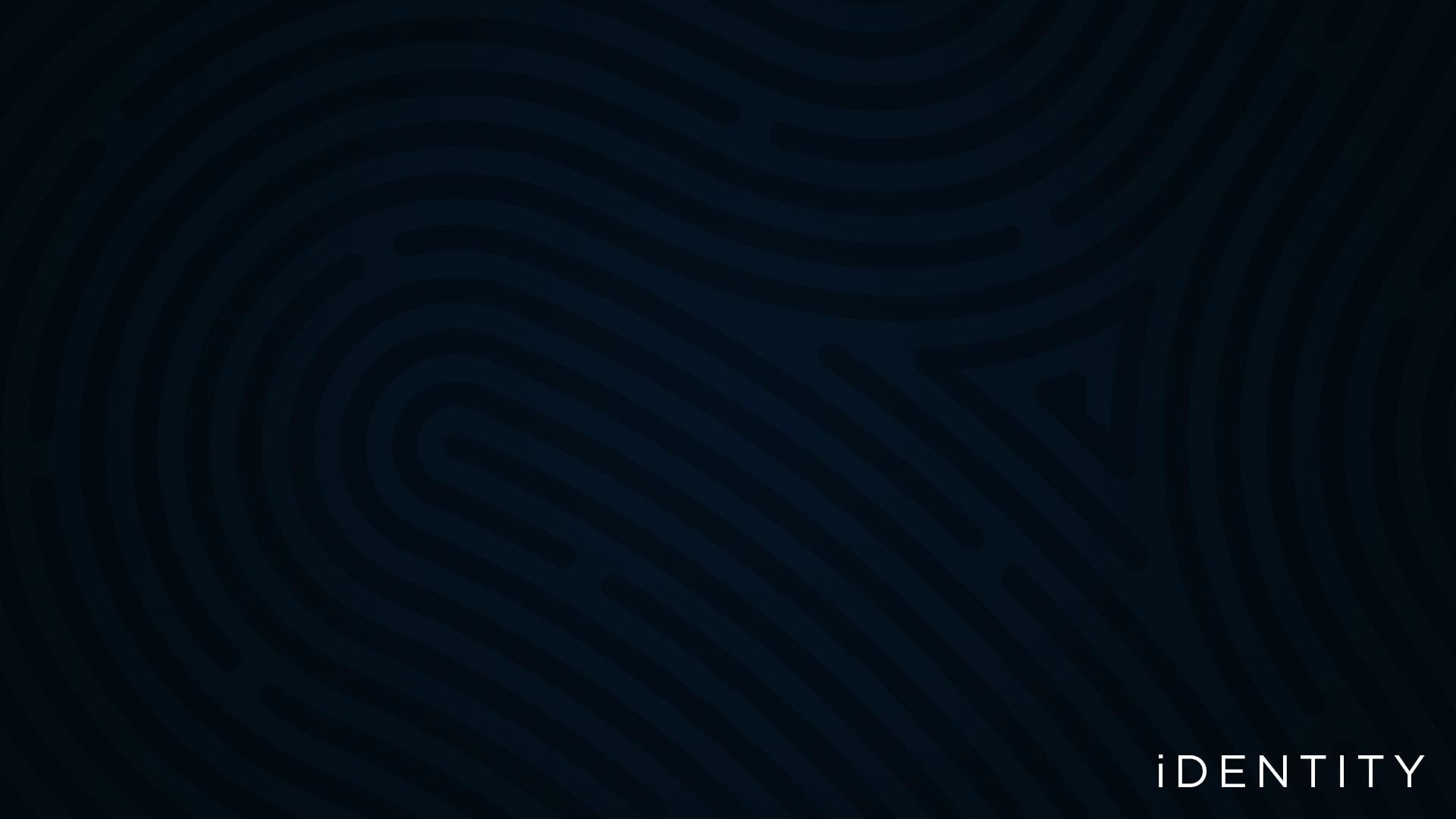 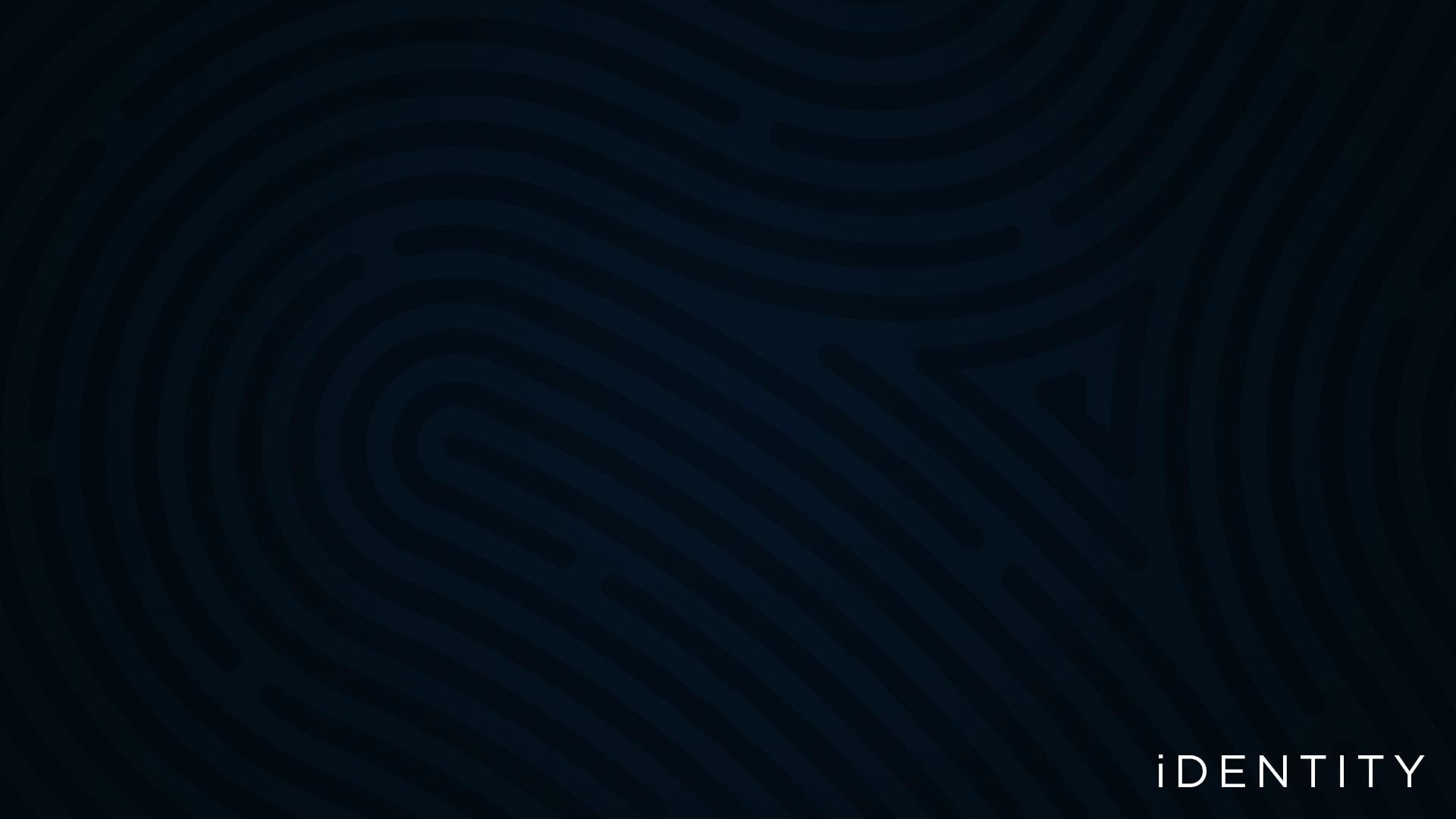 Luke 15:11-13
The Younger Brother
Note that the Younger Brother chose not to be defined by cultural expectations (support the family farm), or familial connections (be known as just a Son), or societal norms (waiting on one’s inheritance).
Sample Footer Text
6/20/23
Although not a perfect illustration (he was an ancient person) we could suggest that the younger brother pursued an individualist (Modern) Identity formation.
13
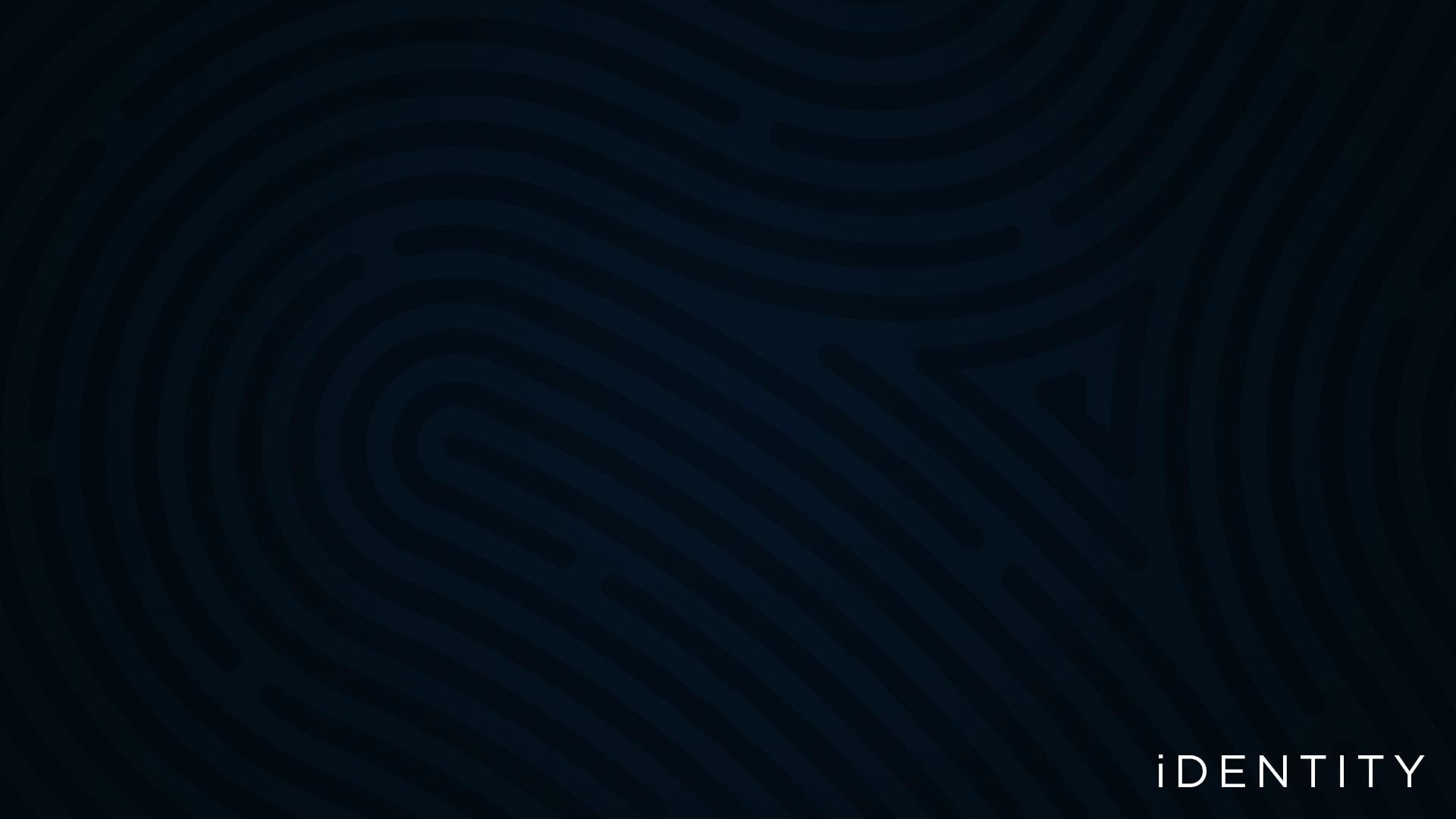 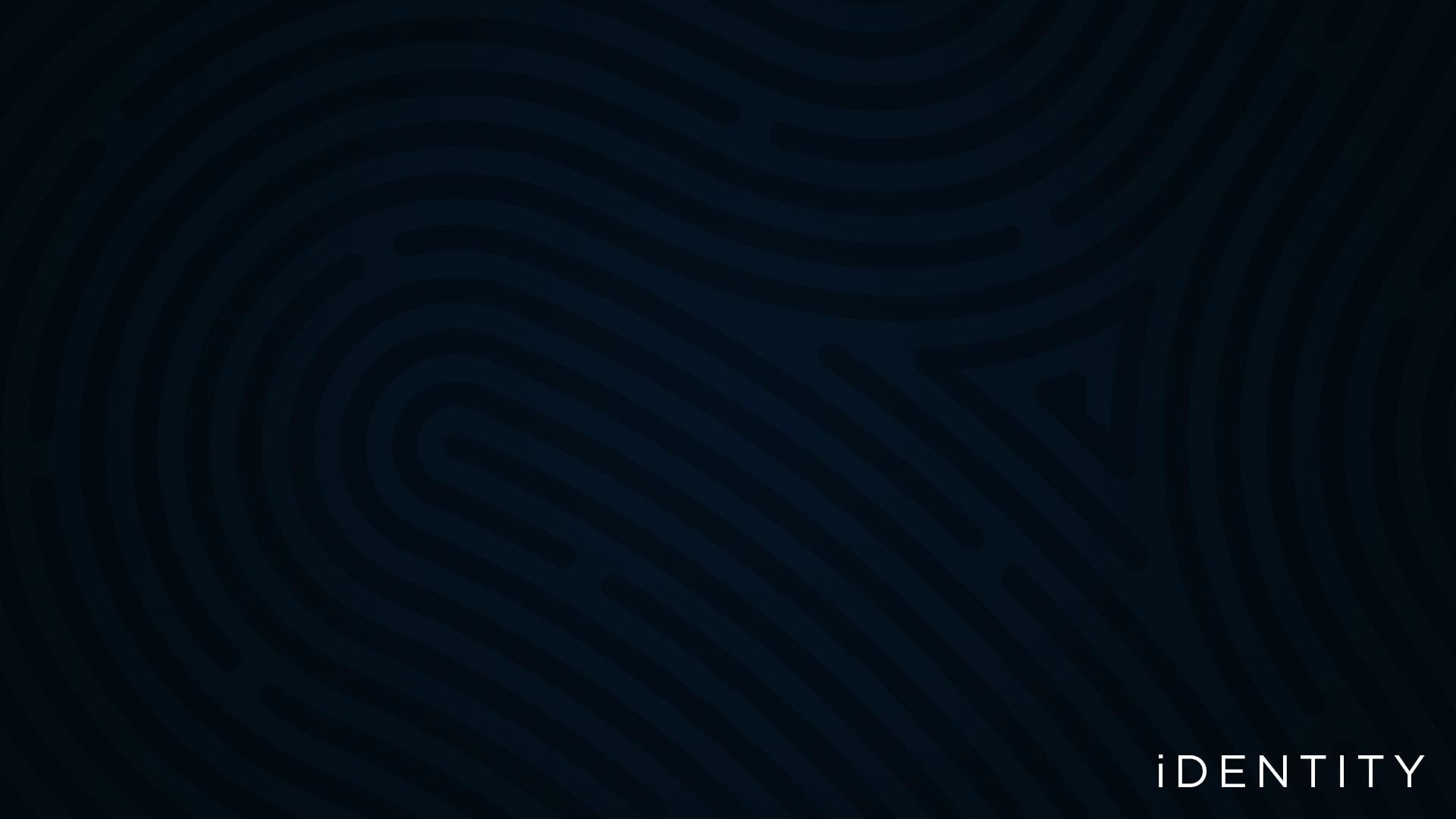 Luke 15:28-30
The Older Brother
“And he was angry, and would not go in: therefore came his father out, and intreated him. And he answering said to his father, Lo, these many years do I serve thee, neither transgressed I at any time thy commandment: and yet thou never gavest me a kid that I might make merry with my friends: But as soon as this thy son was come, which hath devoured thy living with harlots, thou hast killed for him the fatted calf.”
Sample Footer Text
6/20/23
14
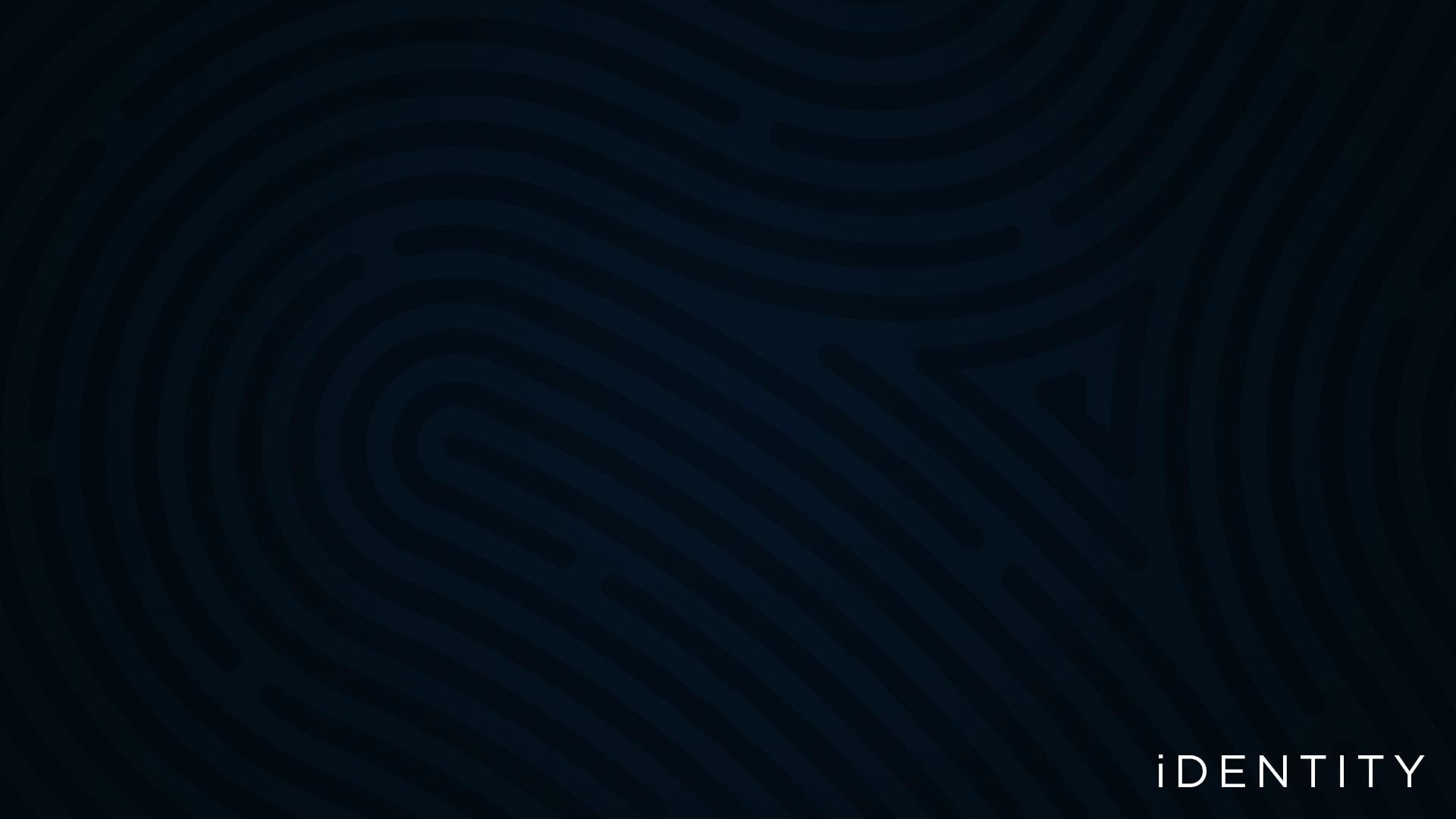 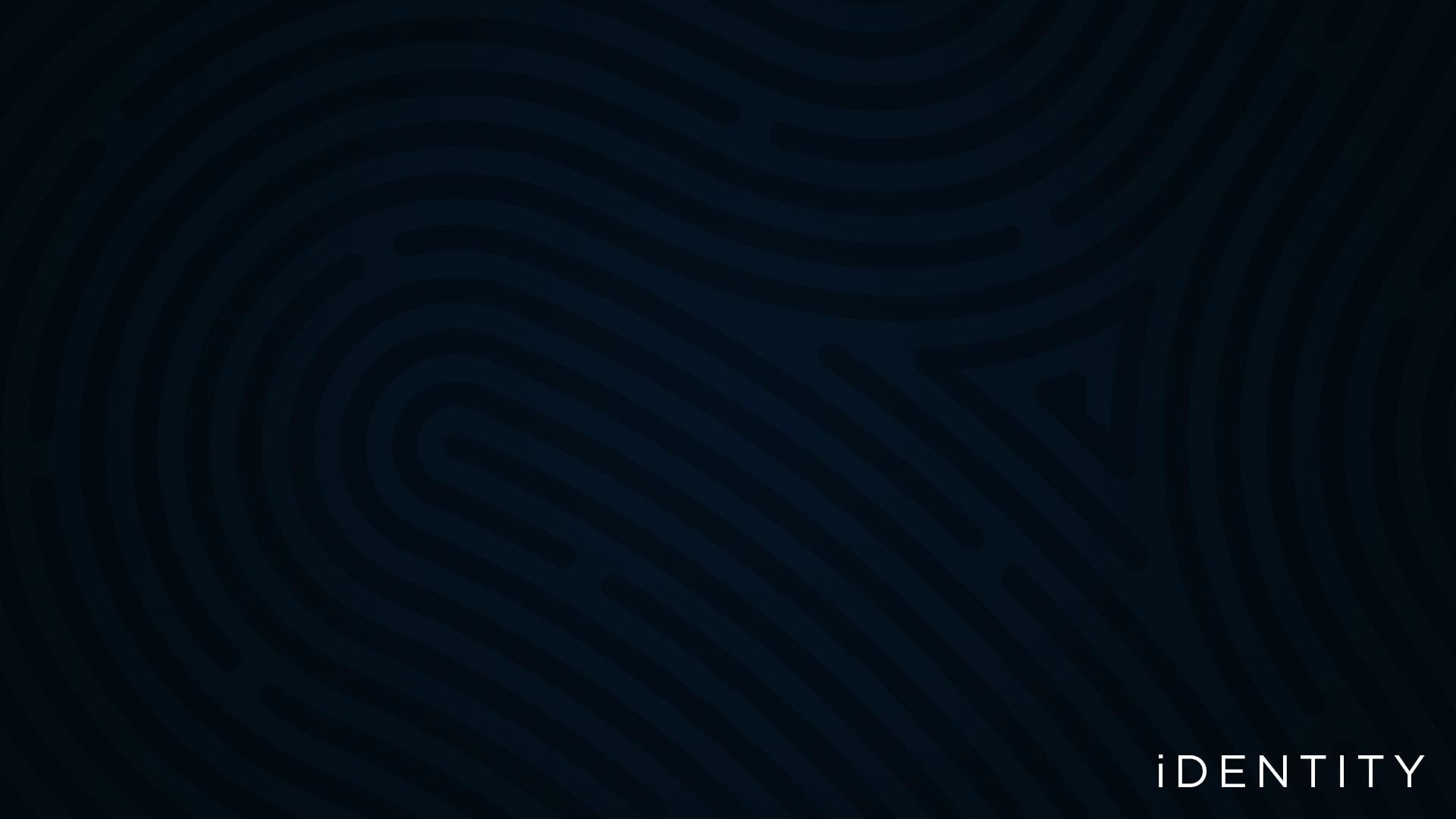 Luke 15:28-30
The Older Brother
“And he was angry, and would not go in: therefore came his father out, and intreated him. And he answering said to his father, Lo, these many years do I serve thee, neither transgressed I at any time thy commandment: and yet thou never gavest me a kid that I might make merry with my friends: But as soon as this thy son was come, which hath devoured thy living with harlots, thou hast killed for him the fatted calf.”
Sample Footer Text
6/20/23
In other words, I have done things the right way.
15
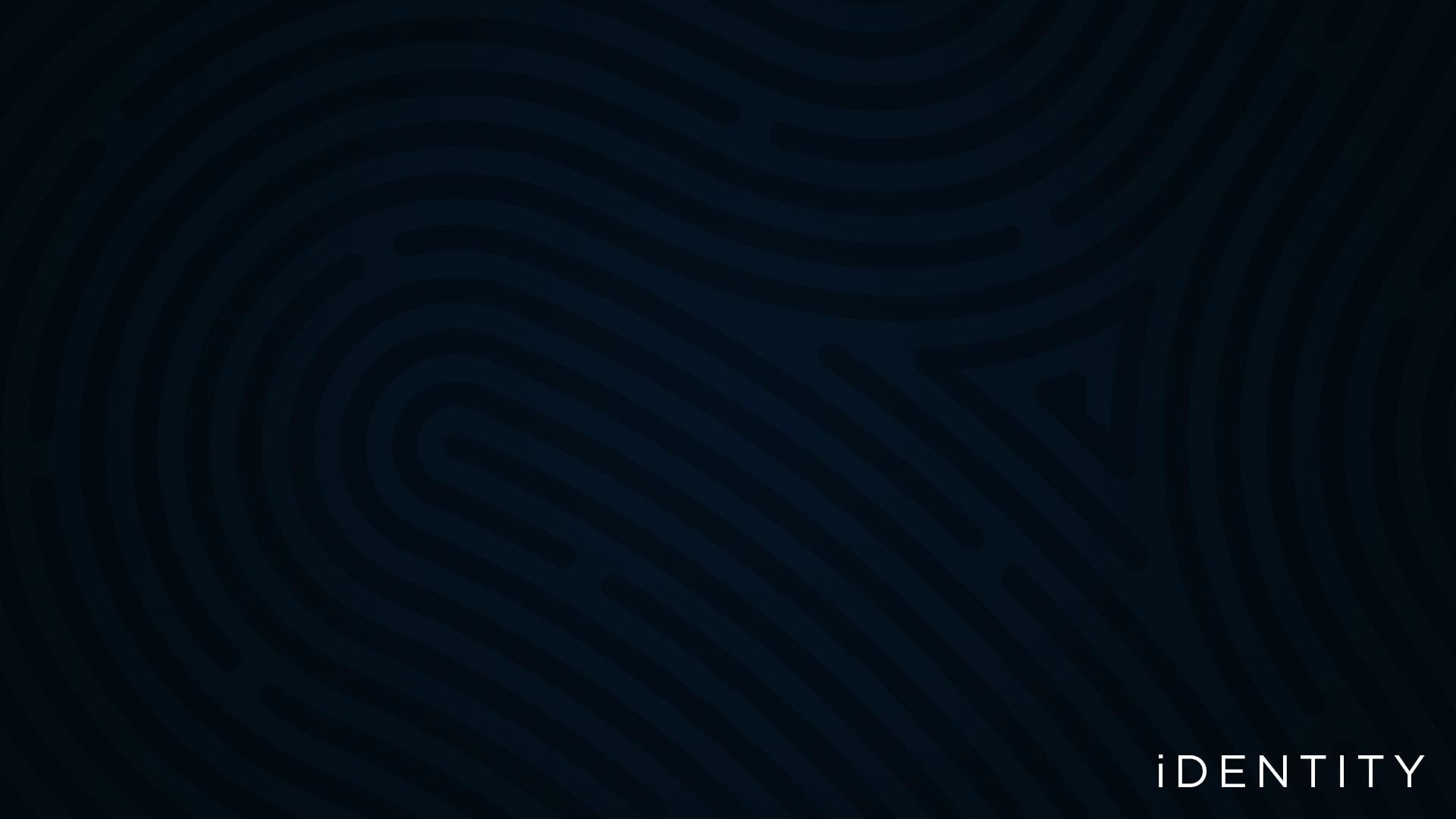 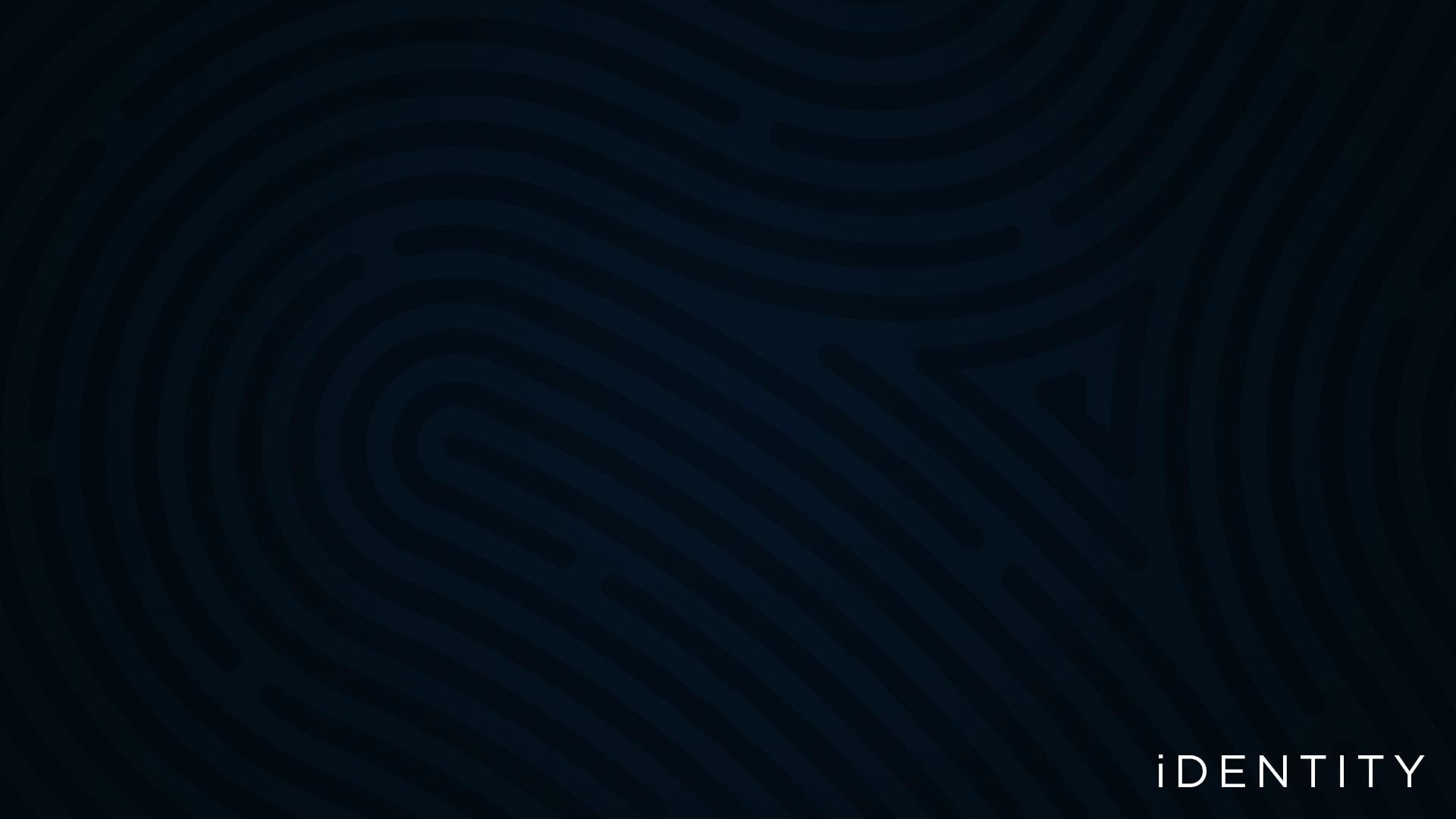 Luke 15:28-30
The Older Brother
“And he was angry, and would not go in: therefore came his father out, and intreated him. And he answering said to his father, Lo, these many years do I serve thee, neither transgressed I at any time thy commandment: and yet thou never gavest me a kid that I might make merry with my friends: But as soon as this thy son was come, which hath devoured thy living with harlots, thou hast killed for him the fatted calf.”
Sample Footer Text
6/20/23
In other words, I have done things the right way and deserve better.
16
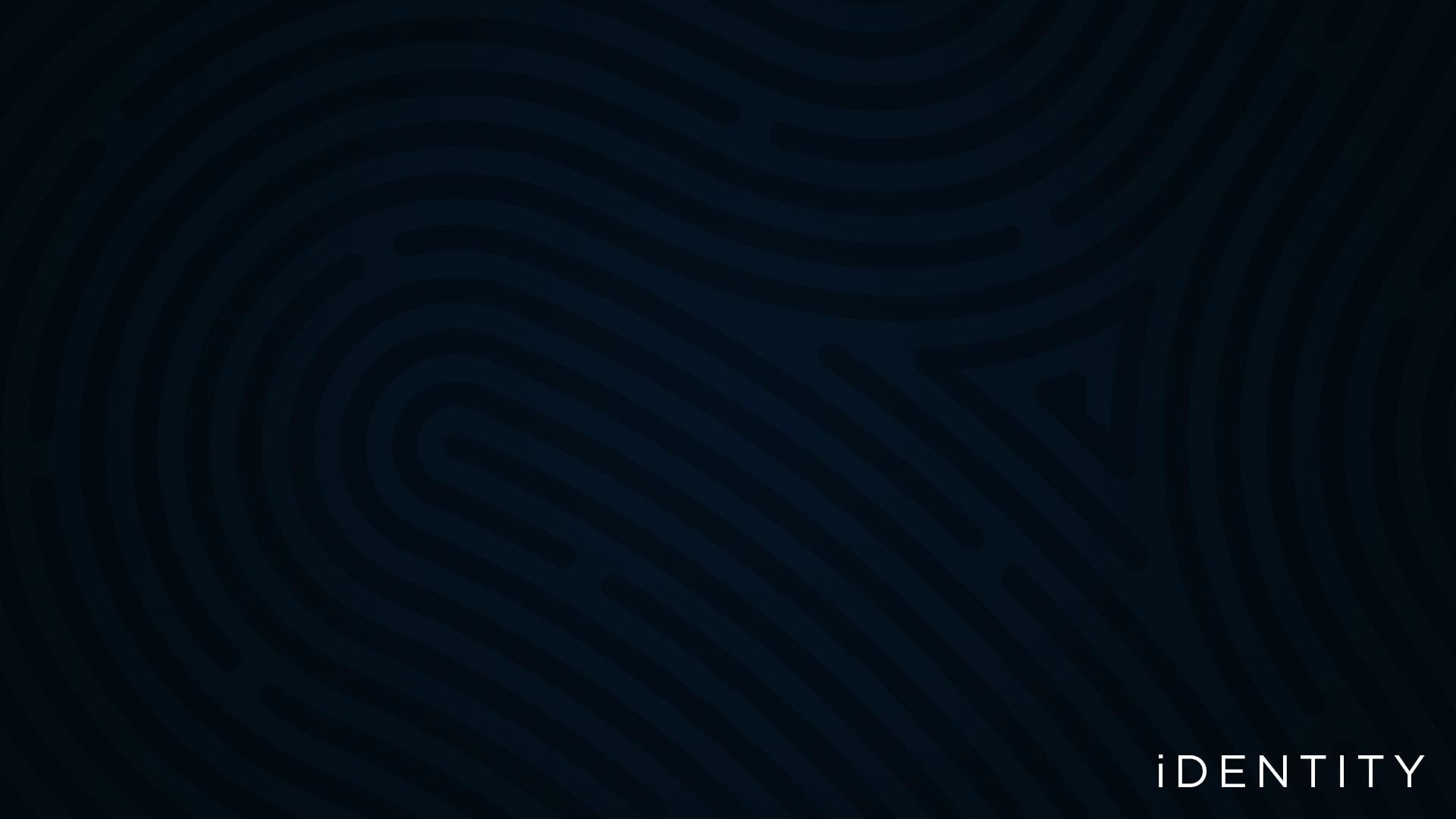 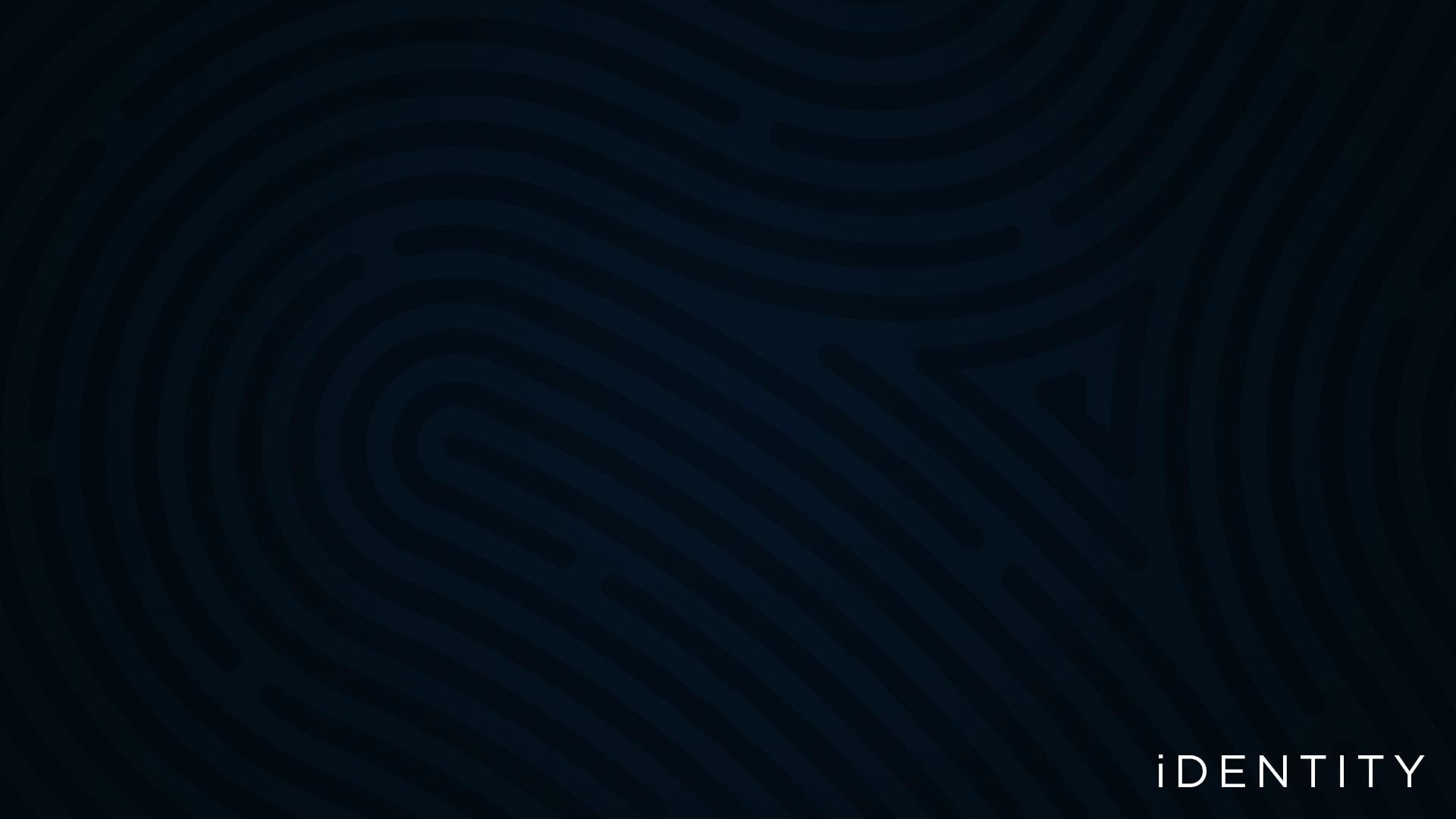 Luke 15:28-30
The Older Brother
Note that the Older Brother chose instead to be defined by cultural expectations (support the family farm), or familial connections (be known as just a Son), or societal norms (waiting on one’s inheritance).
Sample Footer Text
Although not a perfect illustration we know Jesus had the Pharisees in mind when describing the older brother so his motives and choices were inferior as well. For our purposes we might say that the Older Brother had a oppertunistic (Traditional) Identity formation.
6/20/23
17
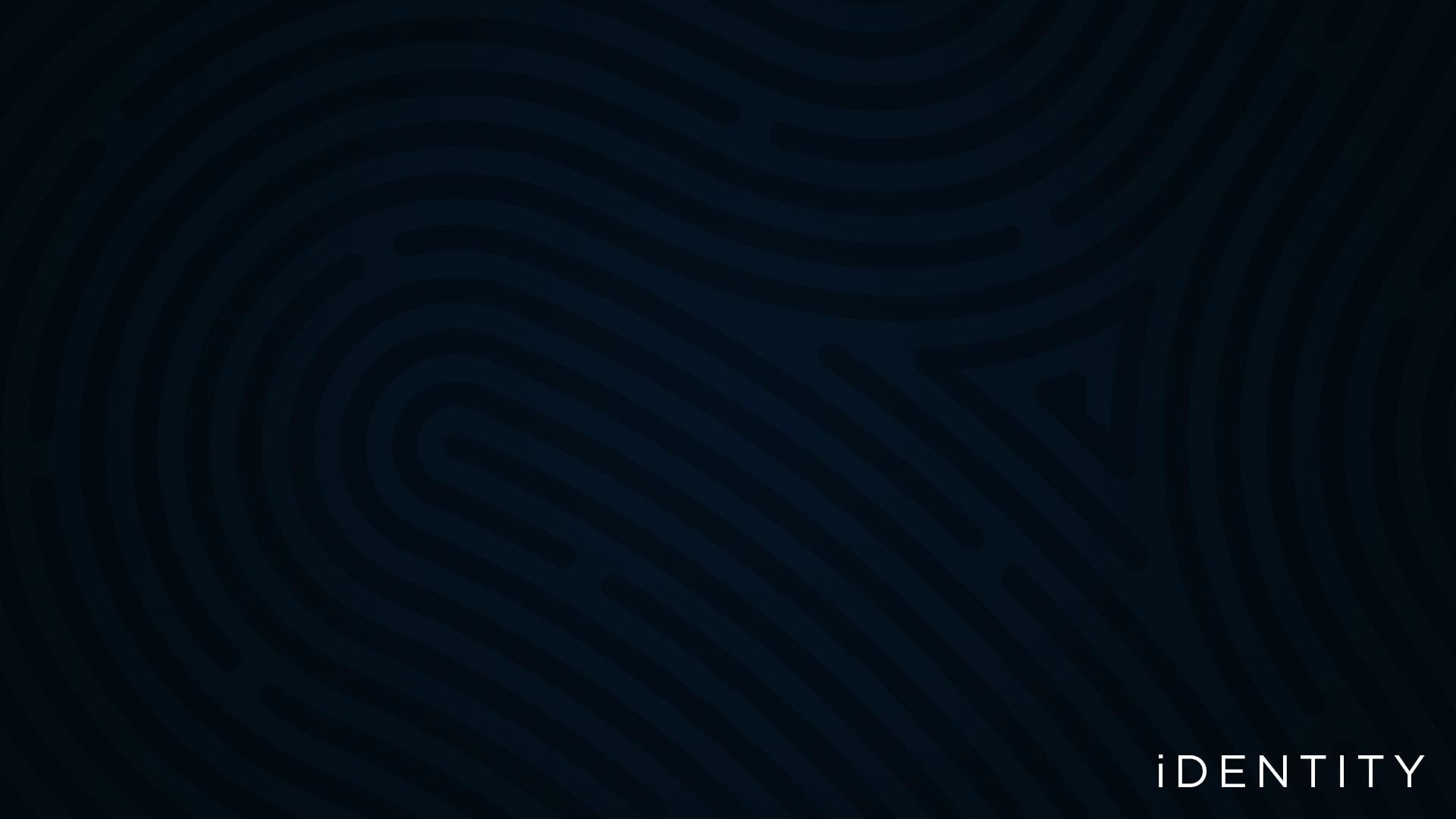 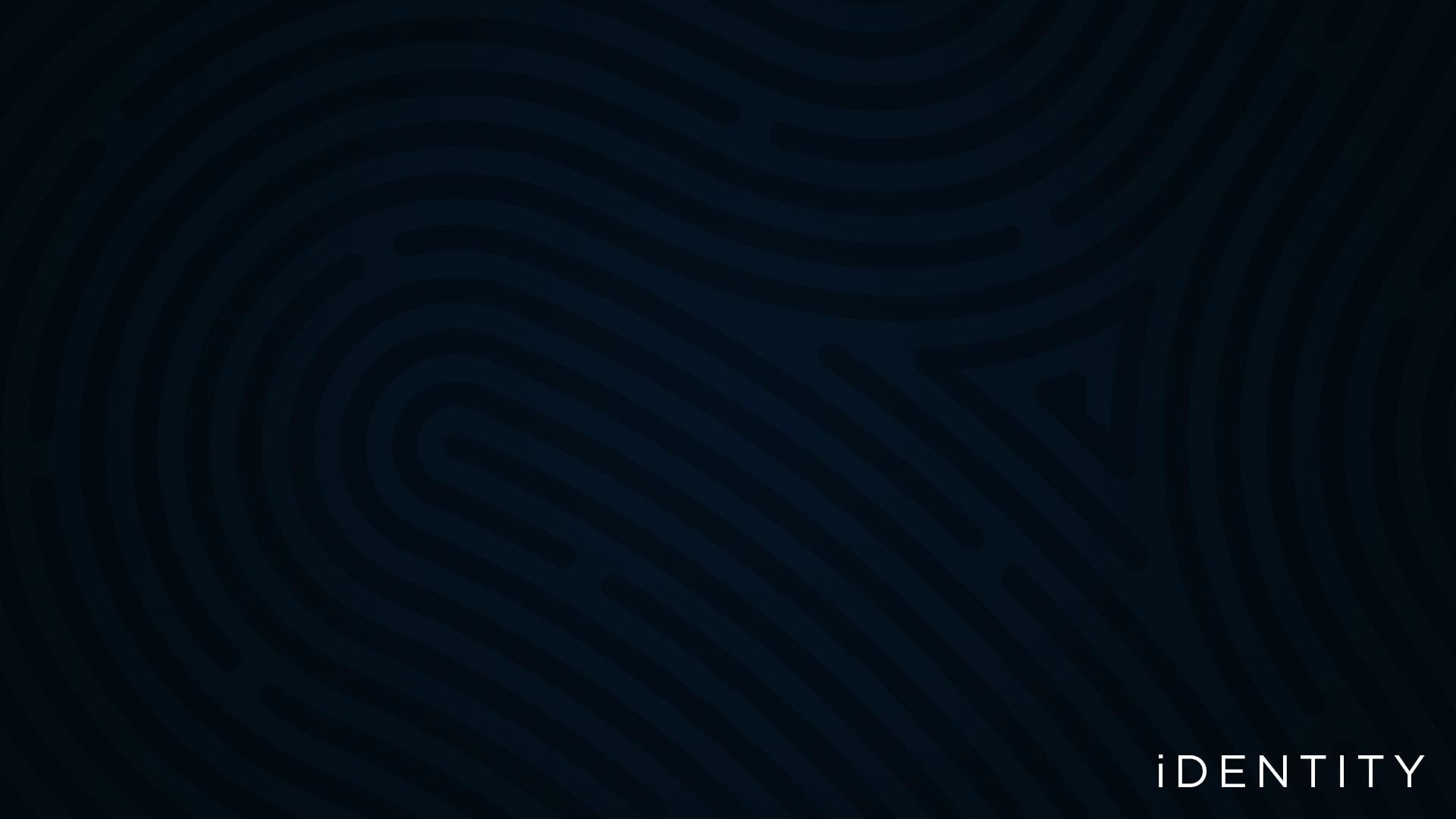 Younger Brother

Modern Identity
Individualistic
Selfish
Defined by pleasure, affection, and acceptance. 
Undermined by fragility and loss.
Older Brother

Traditional Identity
Culturally normal
Selfish
Defined by entitlement, effort, and status (relationship to norm)
Undermined by pride and percieved loss.
Sample Footer Text
6/20/23
18
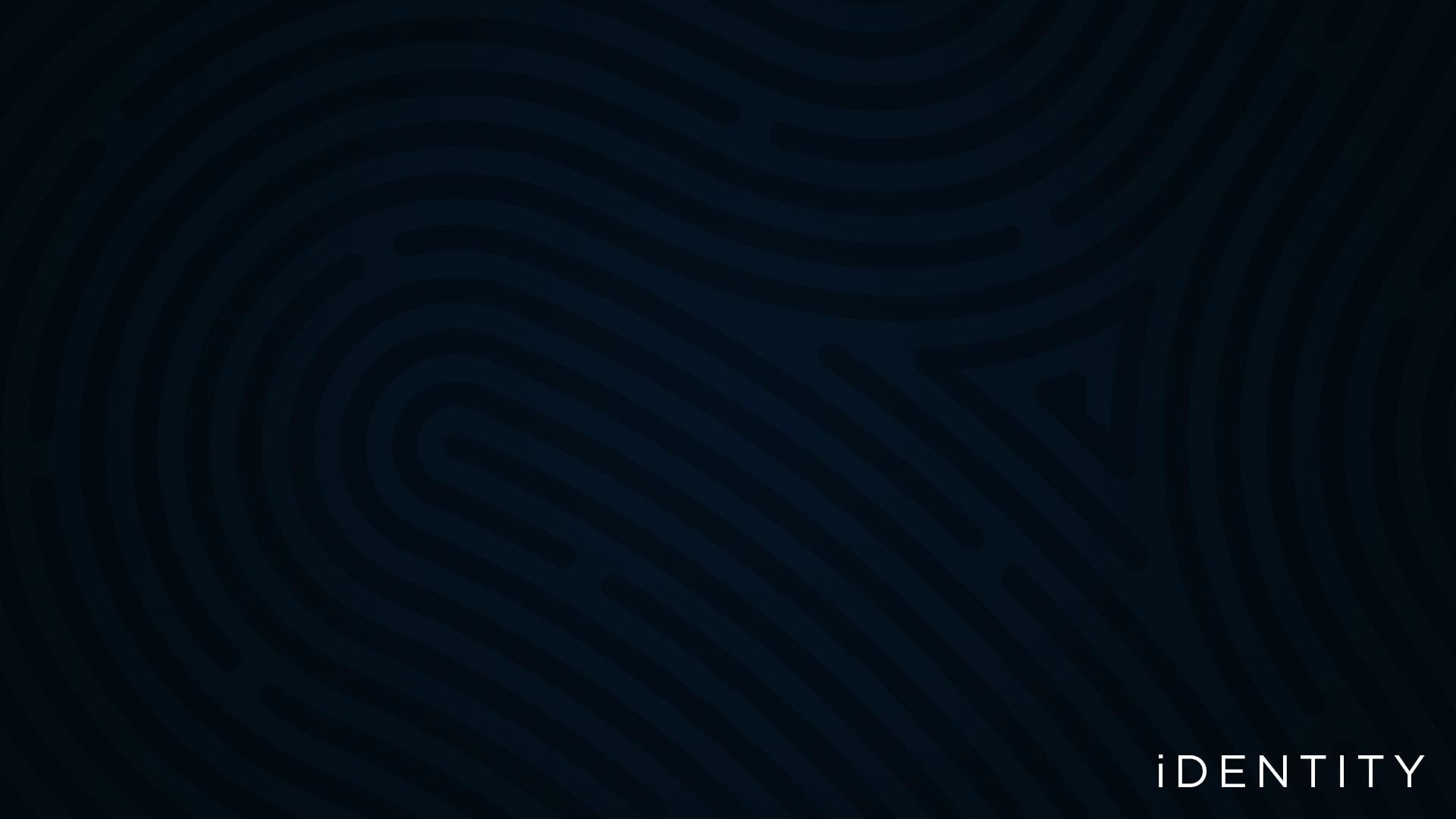 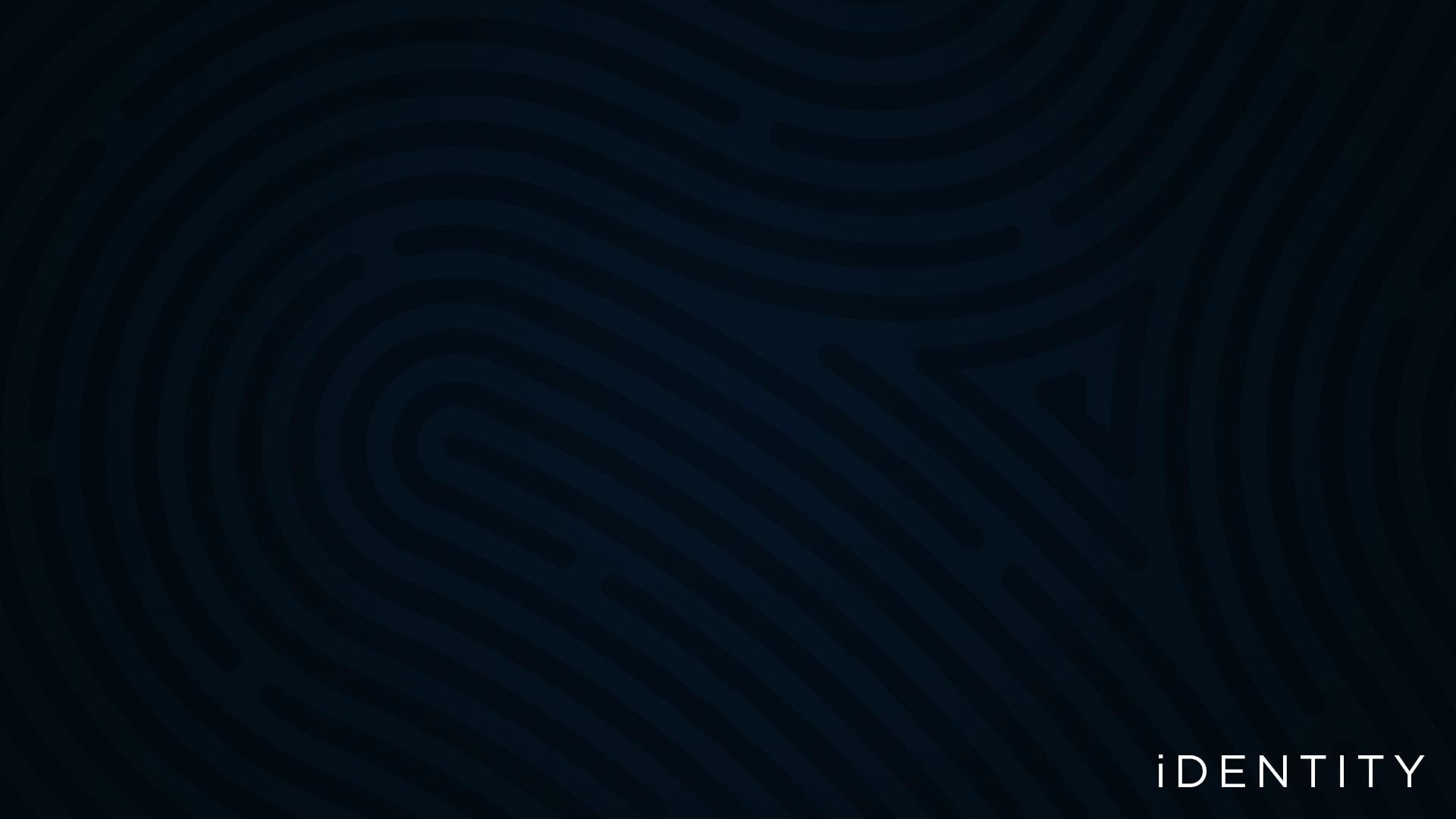 Younger Brother
Older Brother
Sample Footer Text
Inheritance  > Father
6/20/23
19
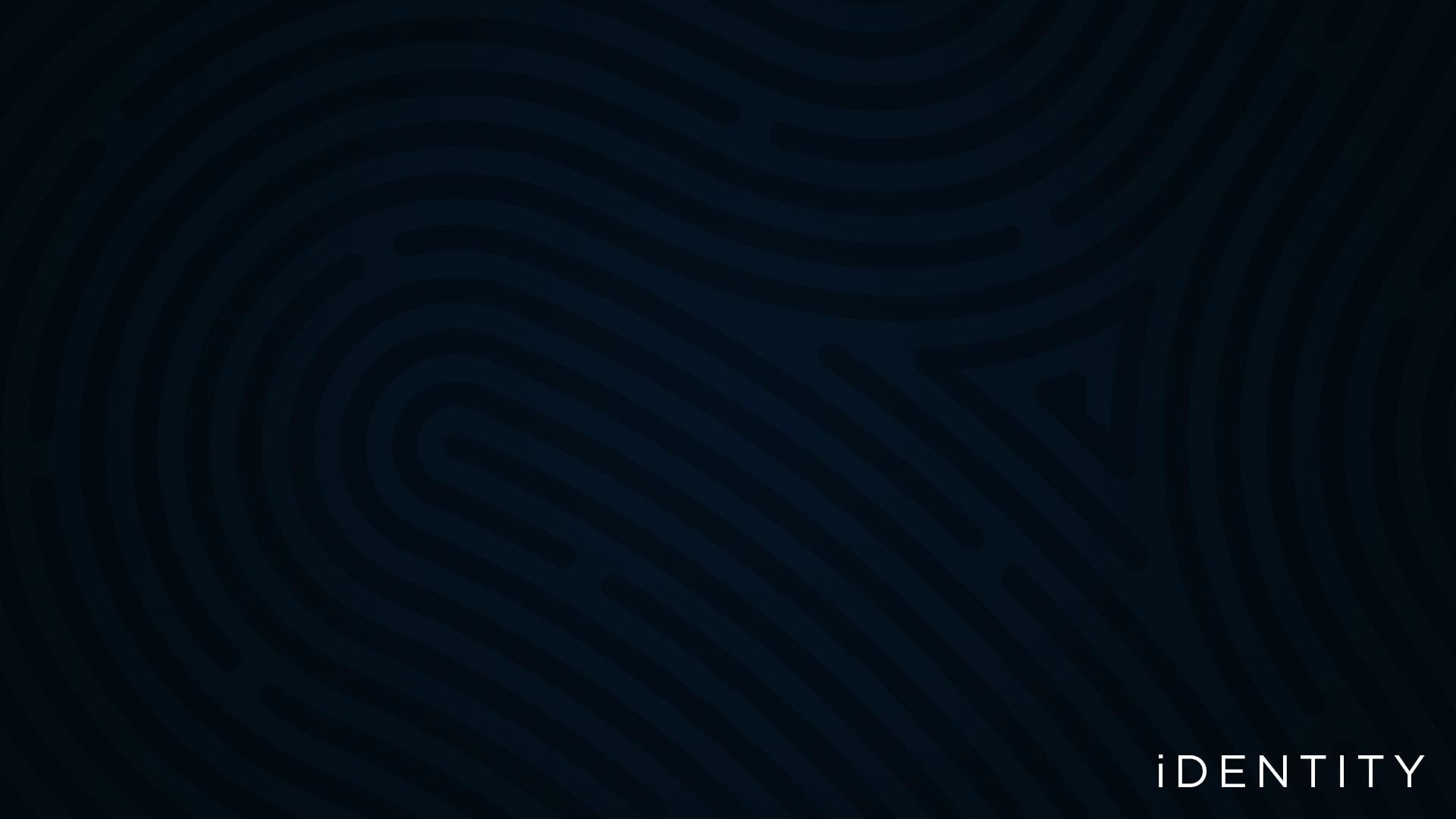 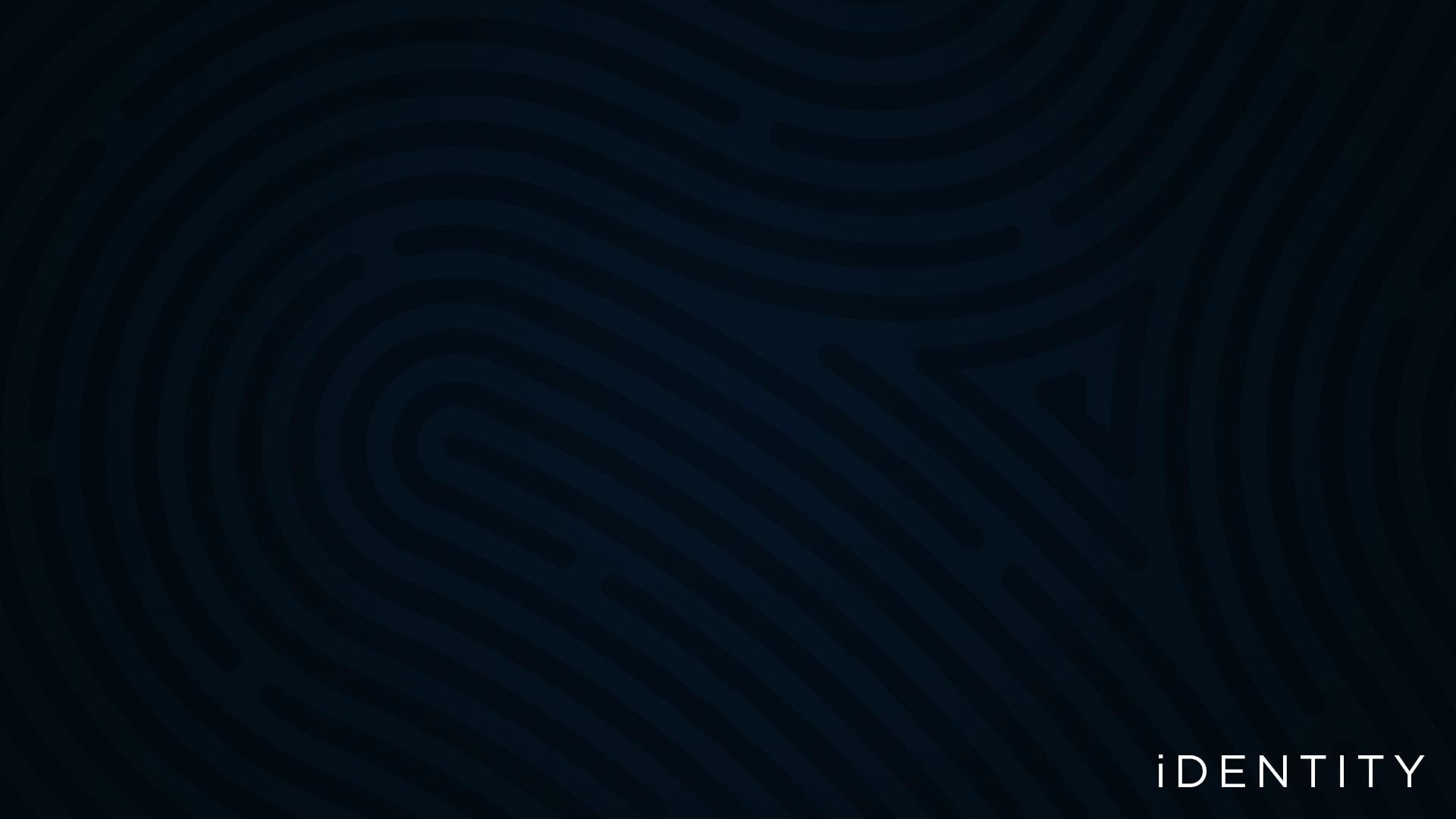 Our Identitiy is often shaped by who we seek to validate us.
Sample Footer Text
Every Identity has a validator (cheerleader, a lover, a voice).
In other words Identity isn’t formed in a vacuum.
6/20/23
20
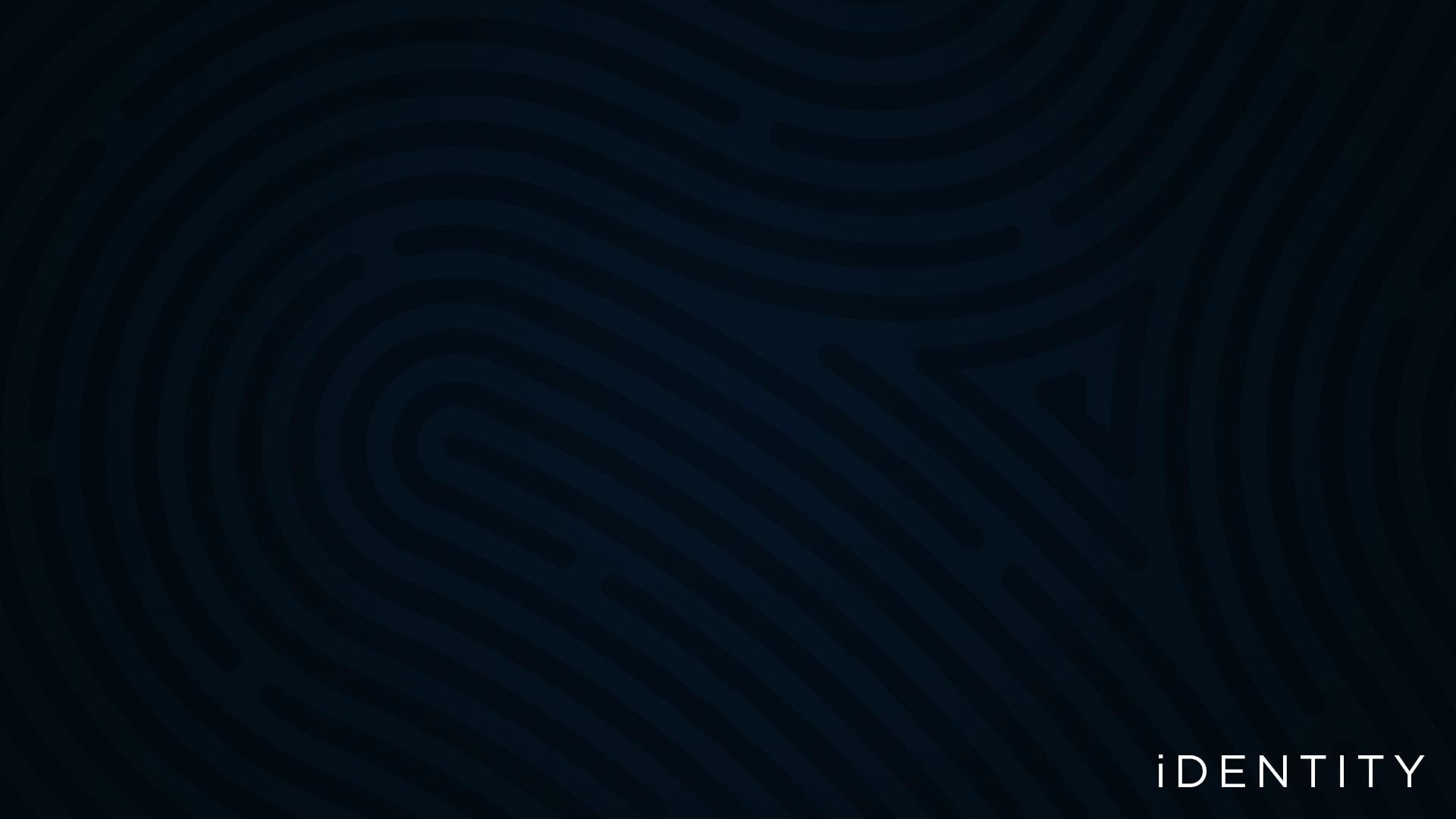 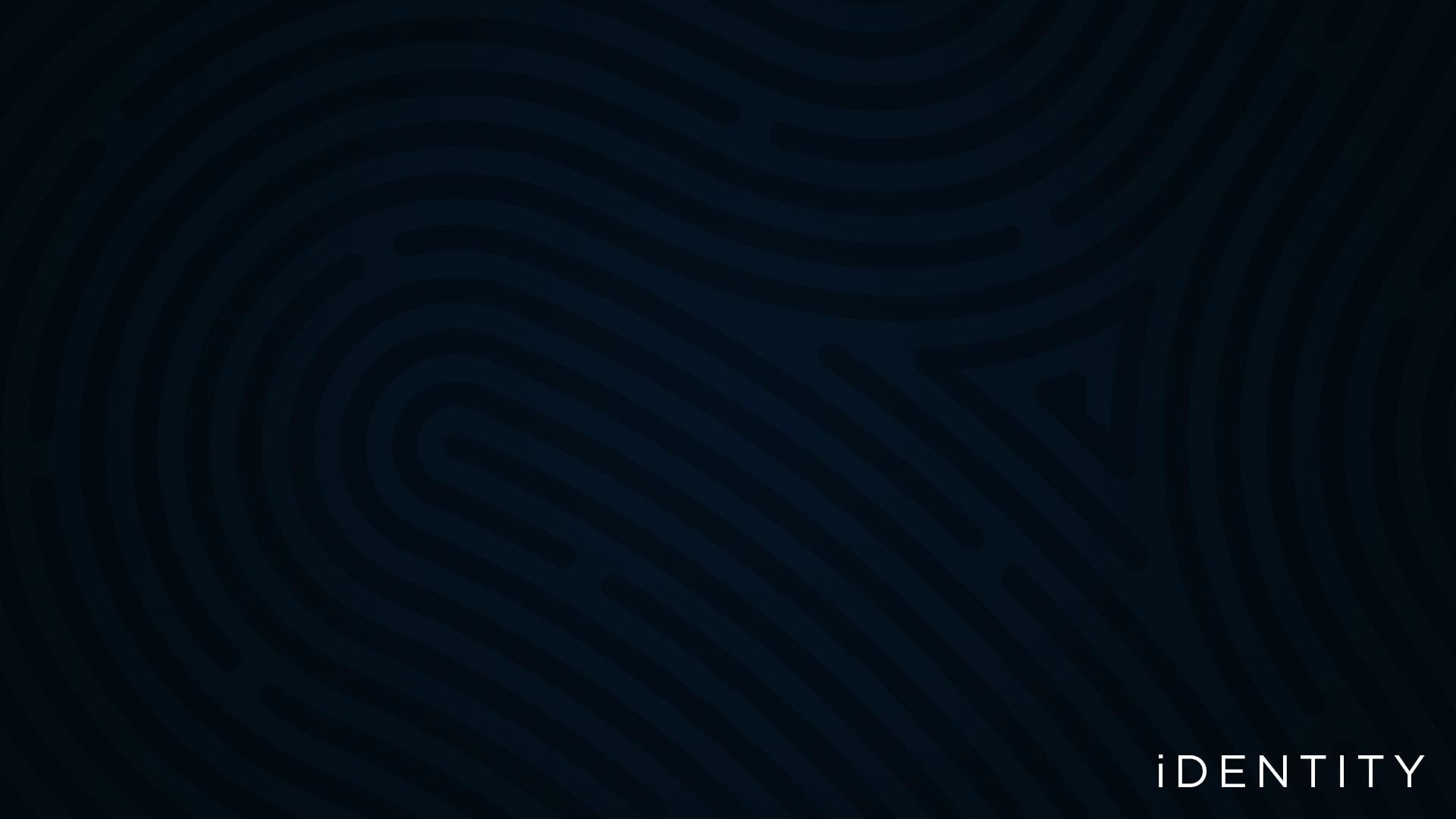 Jesus is not calling us to be like the Older Brother at all, and he only calls us to be like the Younger Brother in regards to repentance. 

In Fact…

The entire Story of the prodigal son is not really about the brothers or their misplaced identity. It is a story about the Father and his validating love.
Sample Footer Text
6/20/23
21
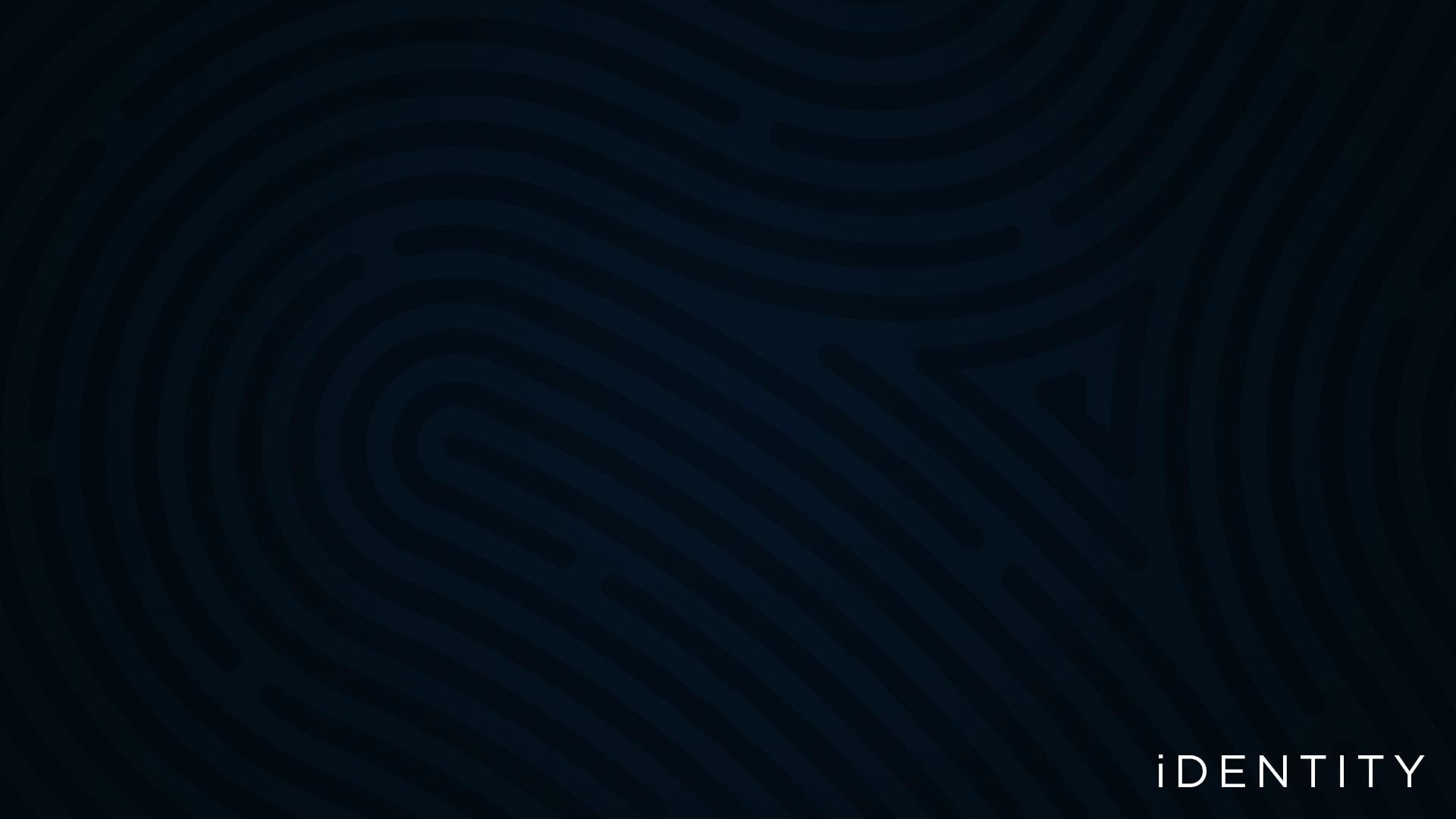 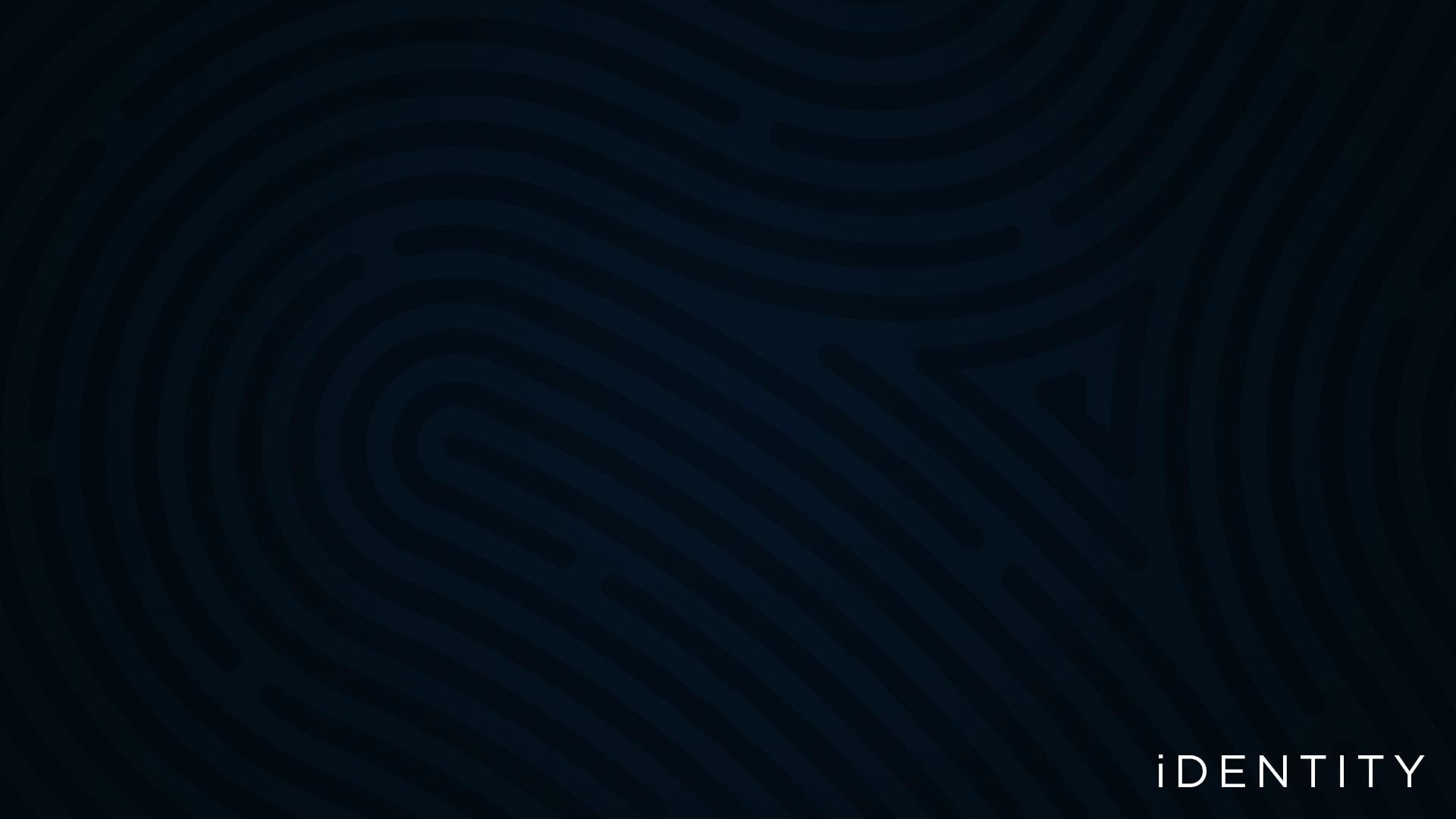 Finding Gospel Identity in this Story

Look to the central figures of Luke 15
Lost Coin – Woman 
Lost Sheep – Shepherd 
Lost Son – The Father
Sample Footer Text
6/20/23
22
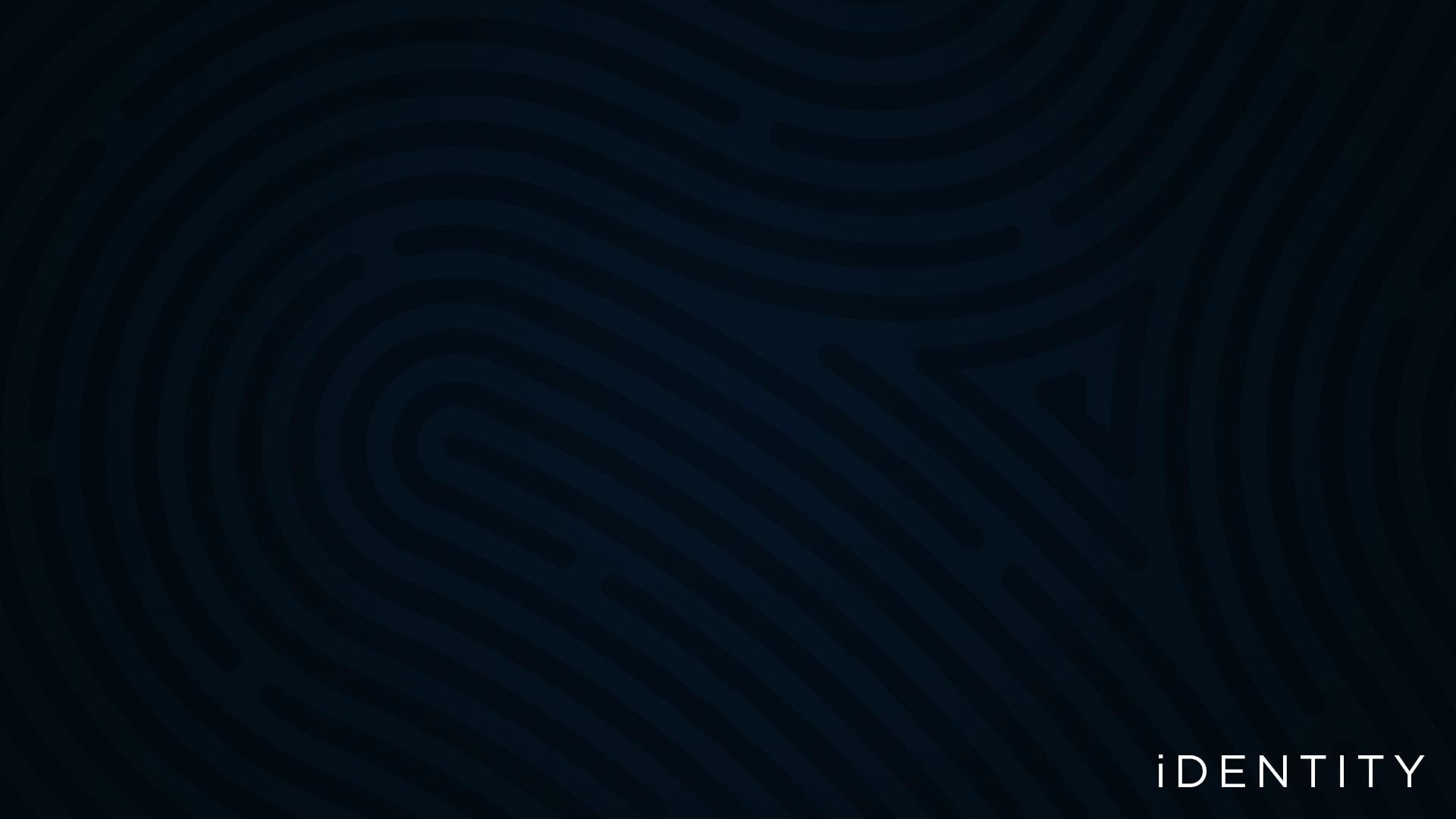 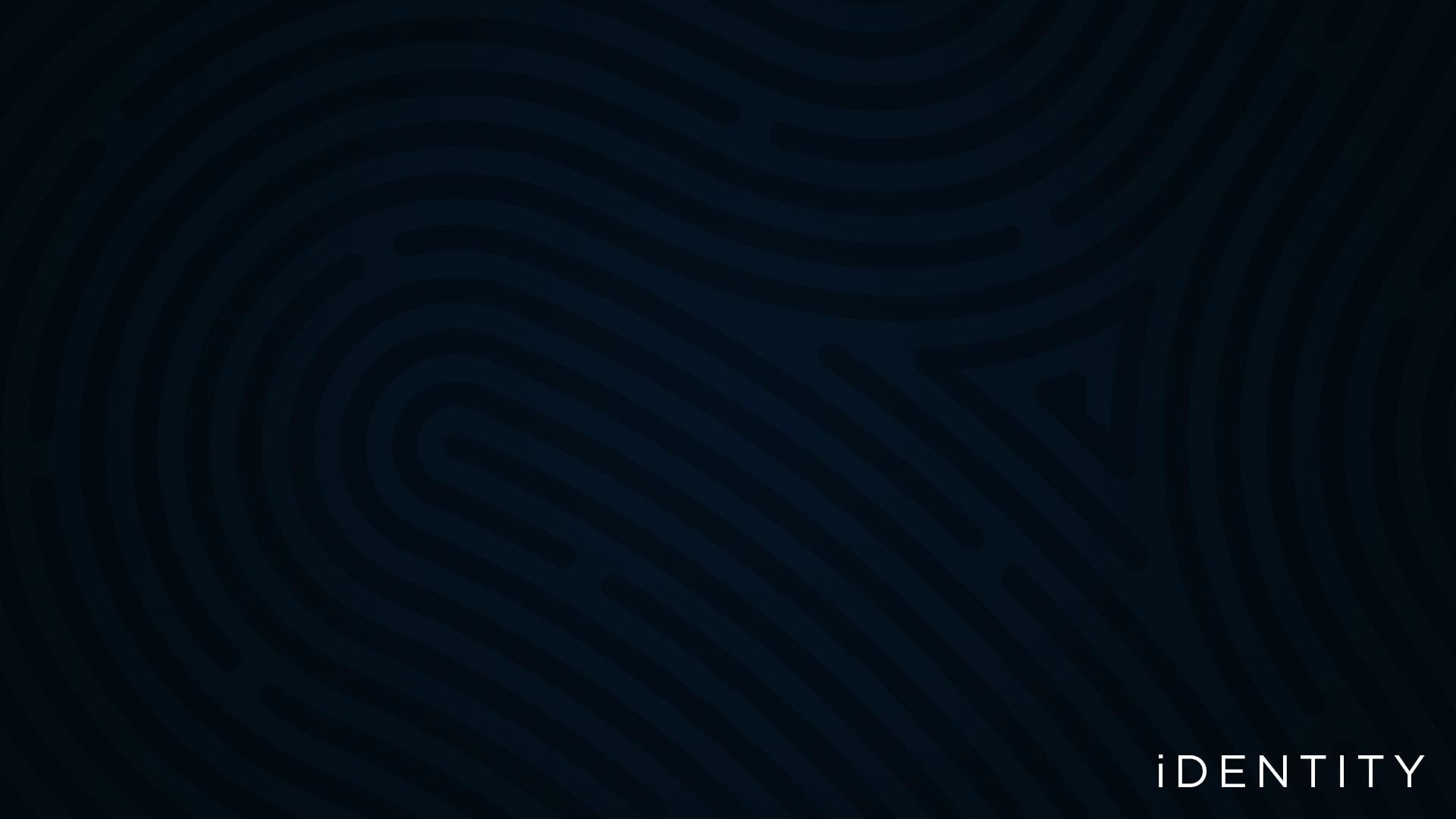 Is it possible that Gospel Identity is not about you or I but rather has always been about God. 

:. Perhaps we should look to God for our identity rather than the worldly options of traditional and modern identitiy formation.
Sample Footer Text
6/20/23
23
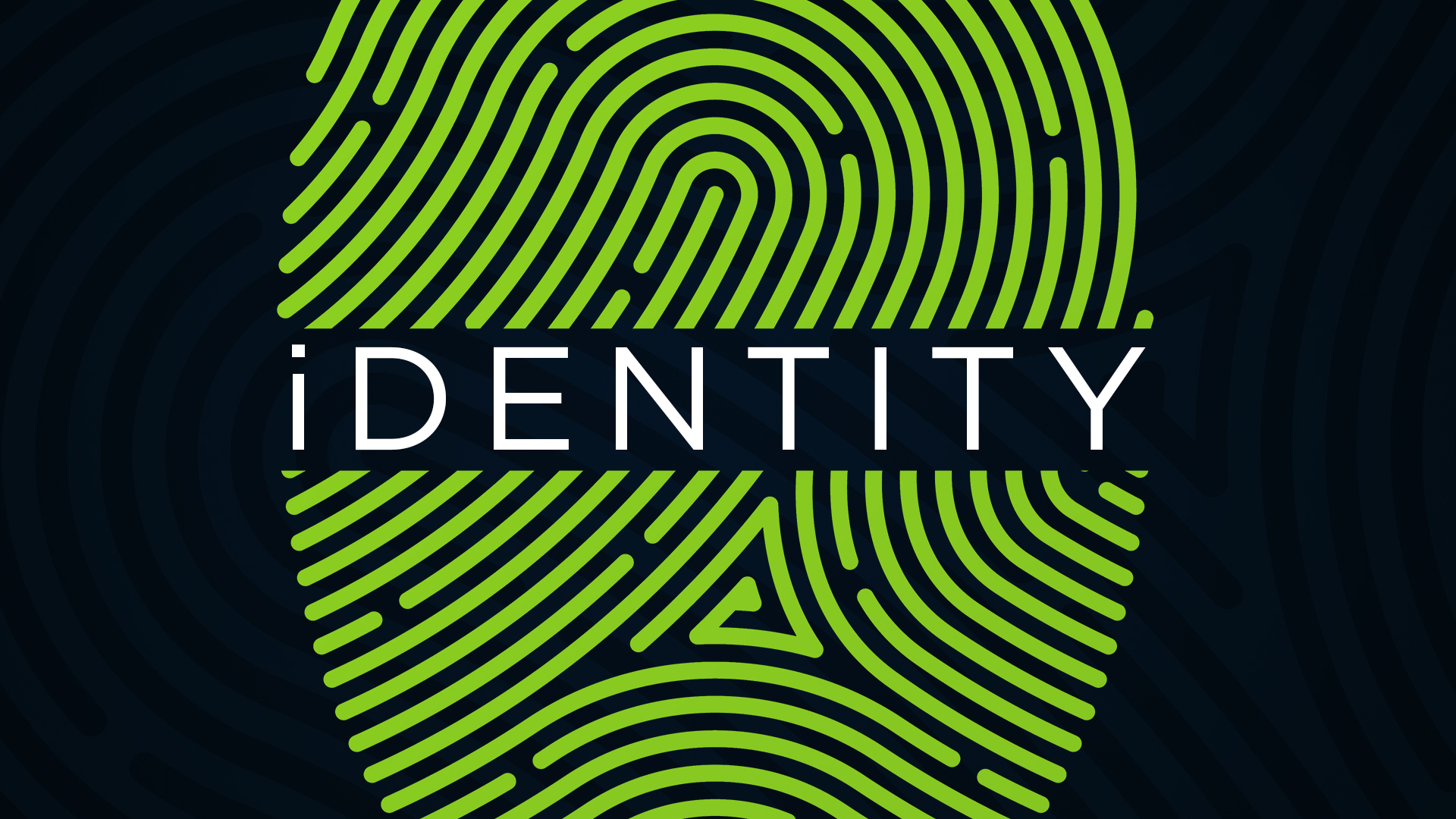 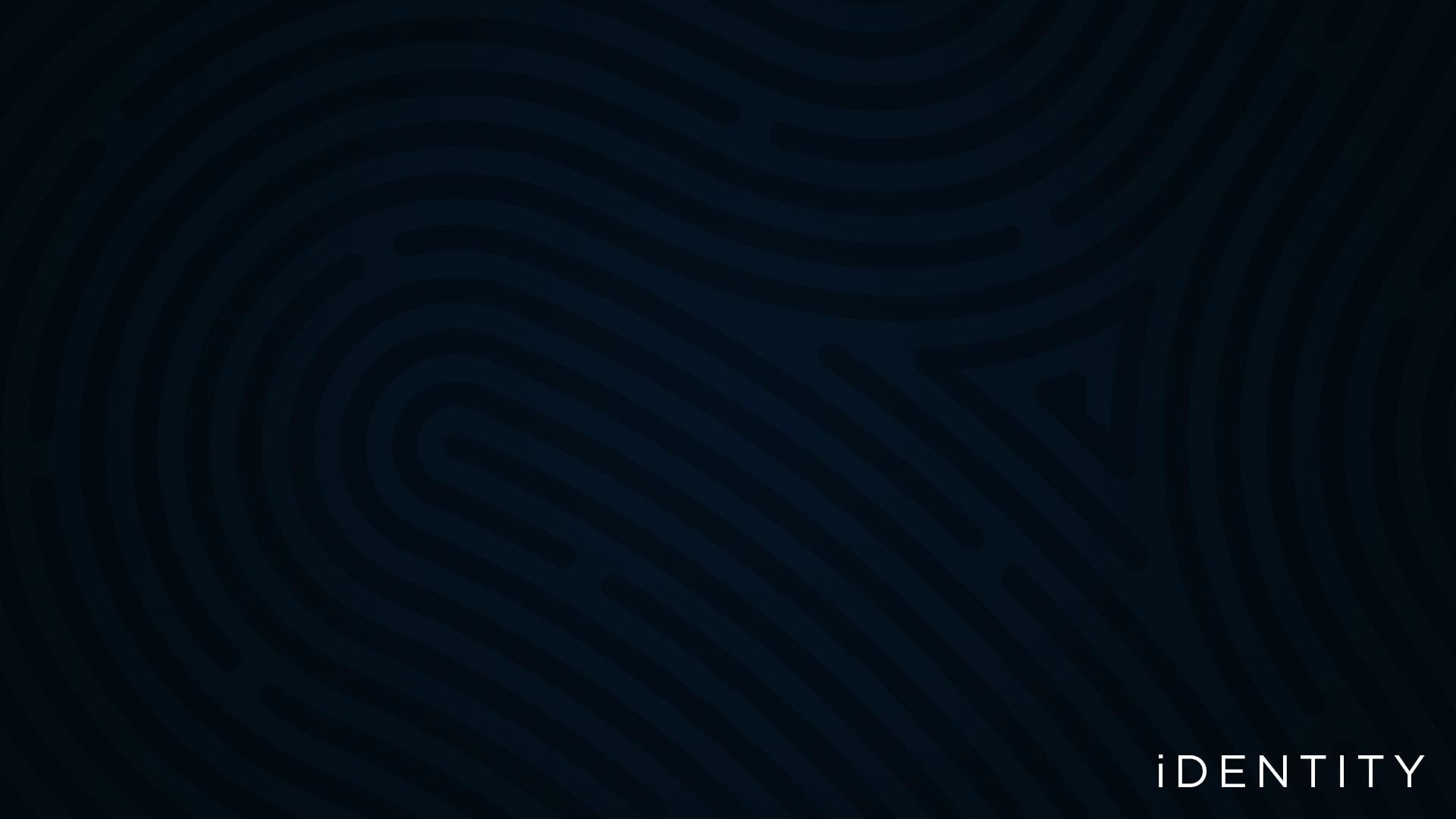 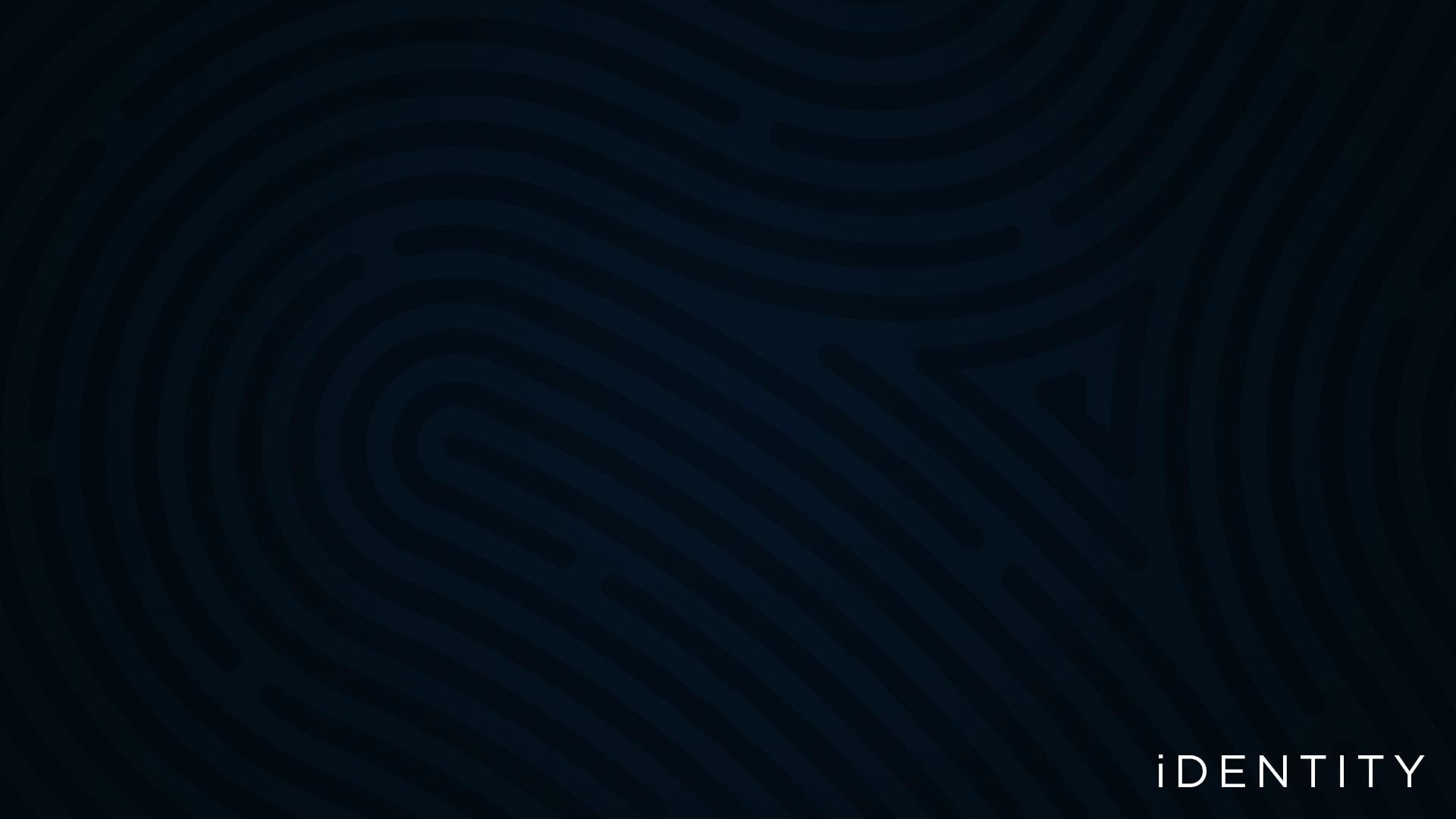 Romans 8:35-39
“Who shall separate us from the love of Christ? tribulation, or distress, or persecution, or famine, or nakedness, or peril, or sword? As it is written, For thy sake we are killed all the day long; we are accounted as sheep for the slaughter. Nay, in all these things we are more than conquerors through him that loved us. For I am persuaded, that neither death, nor life, nor angels, nor principalities, nor powers, nor things present, nor things to come, Nor height, nor depth, nor any other creature, shall be able to separate us from the love of God, which is in Christ Jesus our Lord.”
Sample Footer Text
6/20/23
25
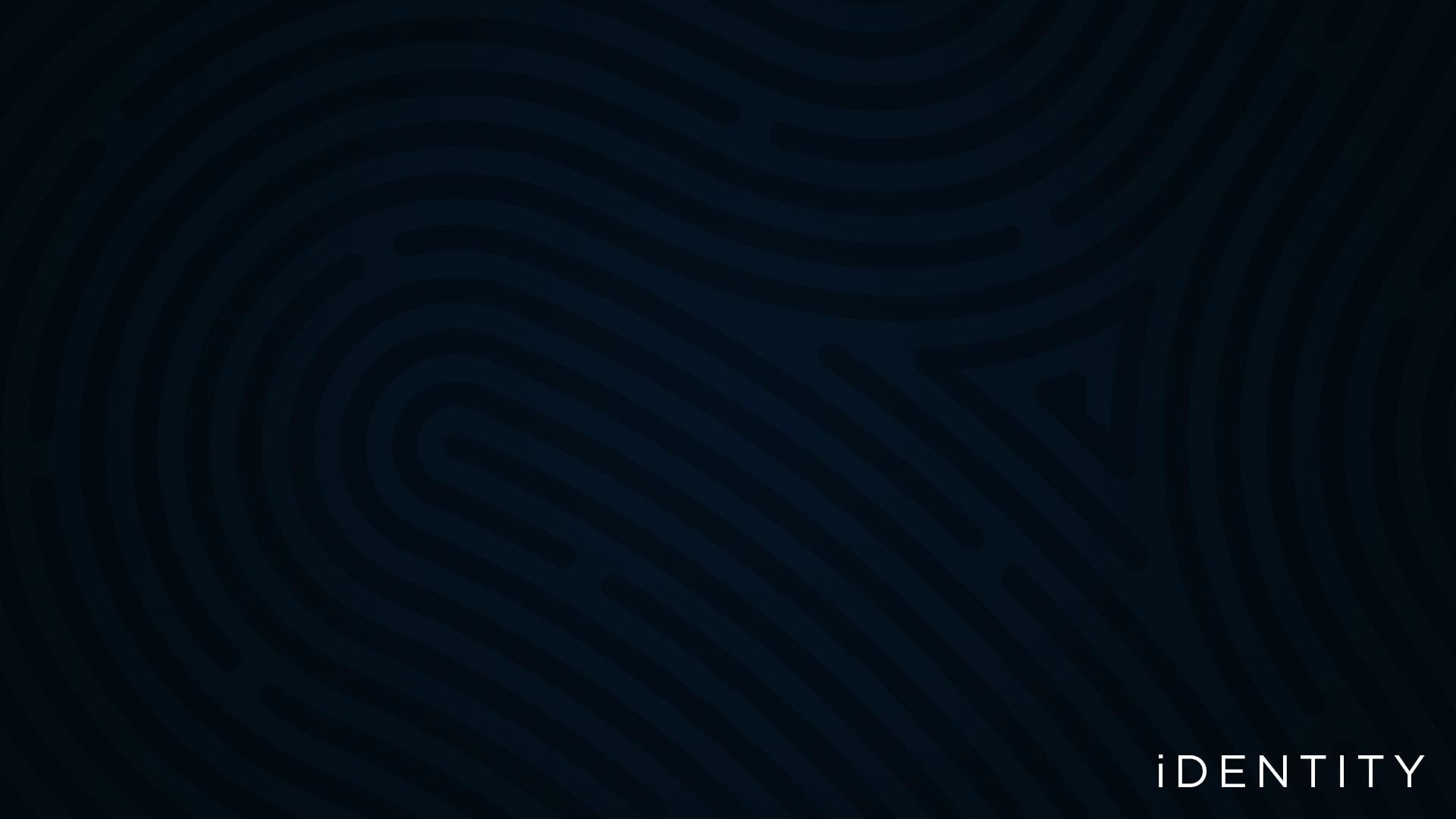 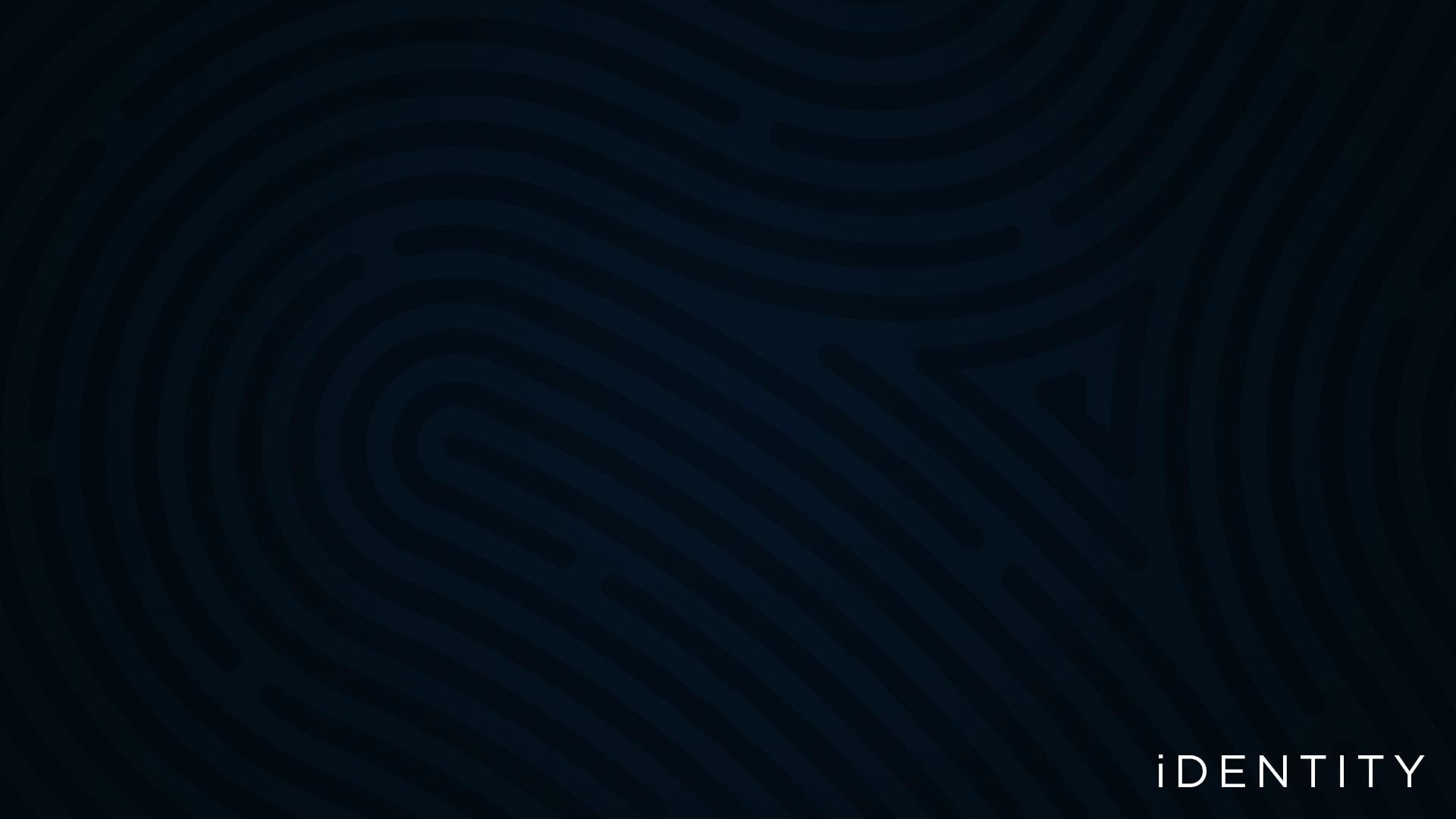 Romans 8:35-39
“Who shall separate us from the love of Christ? tribulation, or distress, or persecution, or famine, or nakedness, or peril, or sword? As it is written, For thy sake we are killed all the day long; we are accounted as sheep for the slaughter. Nay, in all these things we are more than conquerors through him that loved us. For I am persuaded, that neither death, nor life, nor angels, nor principalities, nor powers, nor things present, nor things to come, Nor height, nor depth, nor any other creature, shall be able to separate us from the love of God, which is in Christ Jesus our Lord.”
Sample Footer Text
6/20/23
26
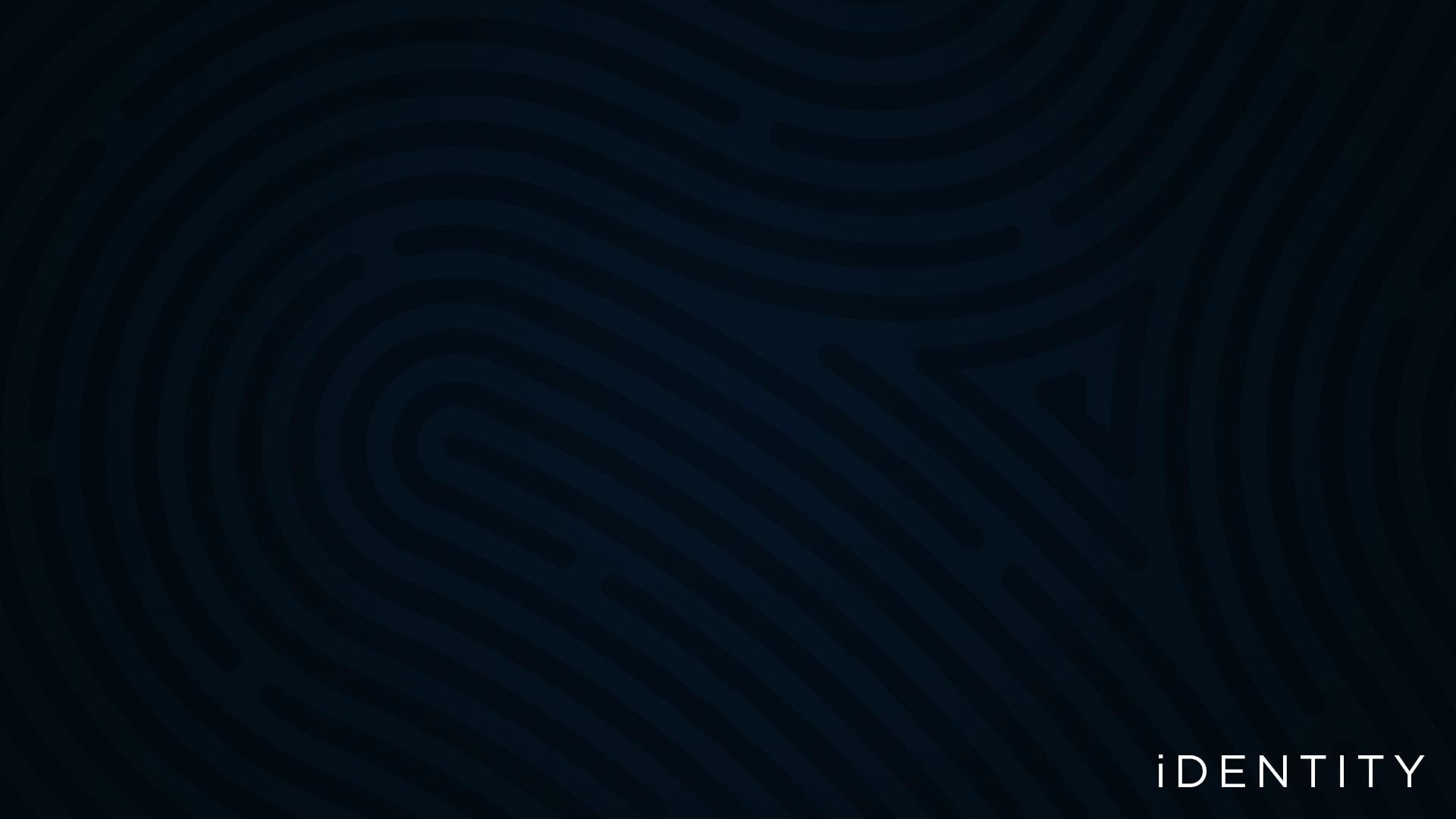 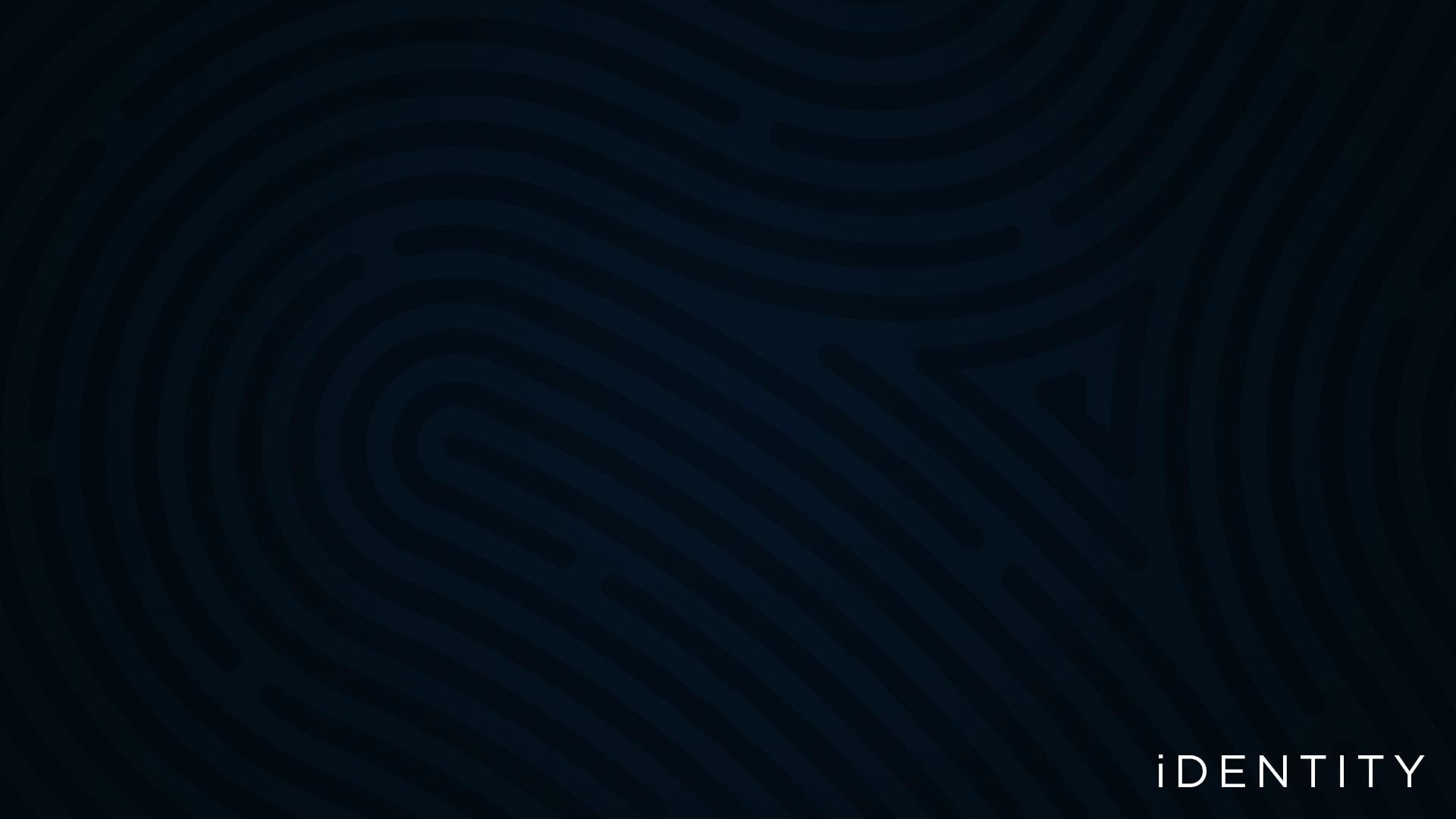 Romans 8:35-39
“Who shall separate us from the love of Christ? tribulation, or distress, or persecution, or famine, or nakedness, or peril, or sword? As it is written, For thy sake we are killed all the day long; we are accounted as sheep for the slaughter. Nay, in all these things we are more than conquerors through him that loved us. For I am persuaded, that neither death, nor life, nor angels, nor principalities, nor powers, nor things present, nor things to come, Nor height, nor depth, nor any other creature, shall be able to separate us from the love of God, which is in Christ Jesus our Lord.”
Sample Footer Text
6/20/23
27
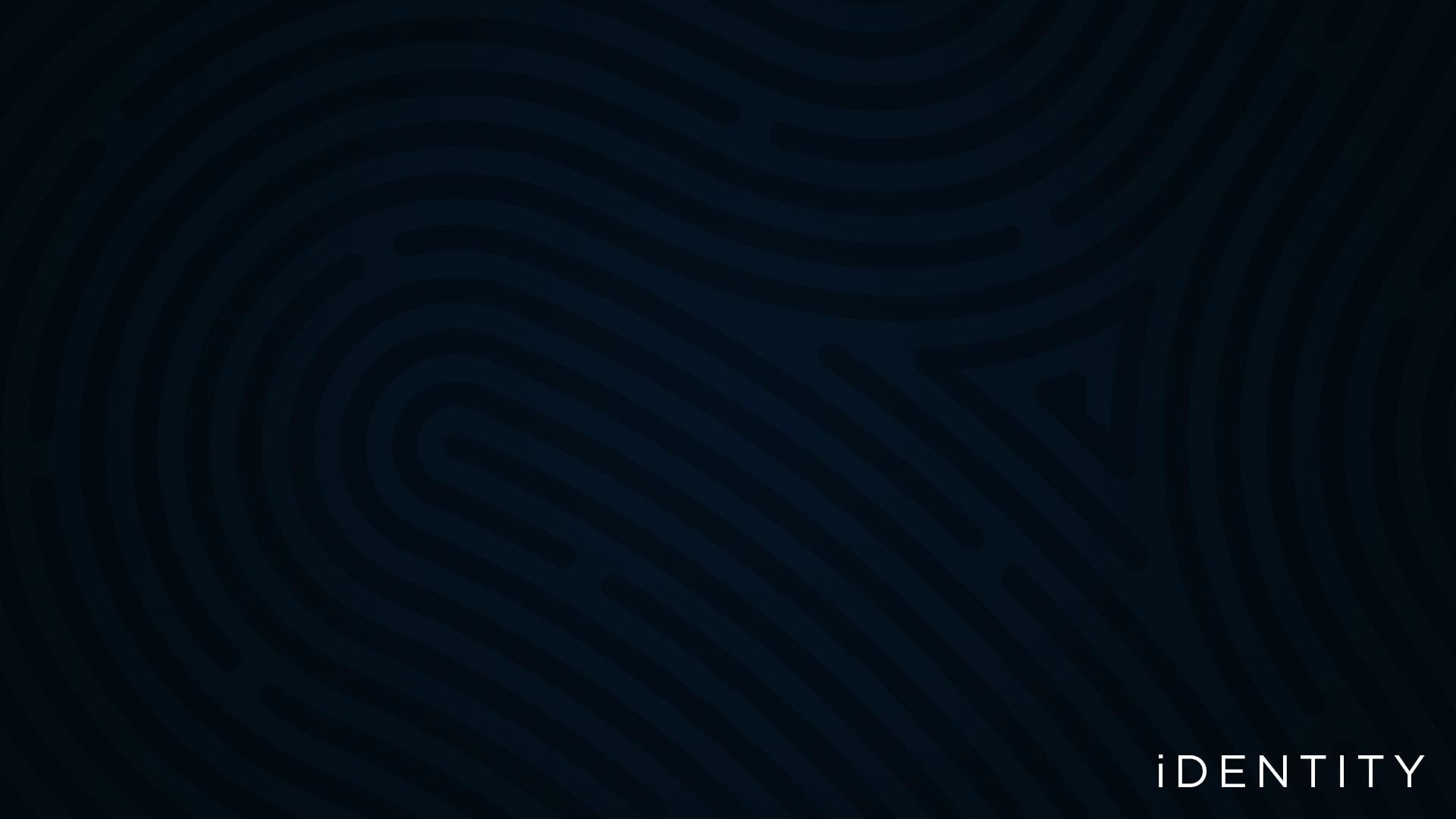 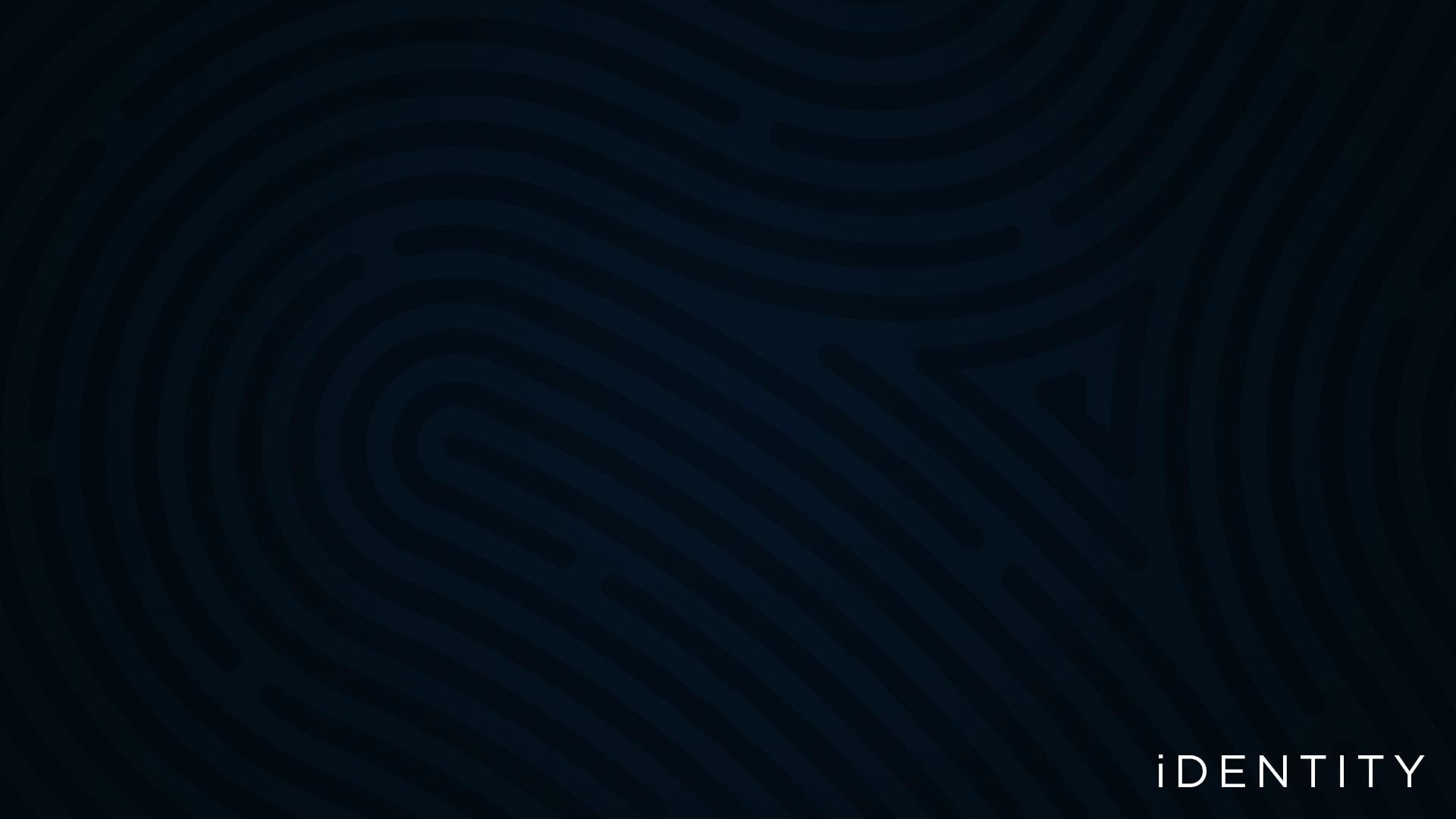 Romans 8:35-39
“Who shall separate us from the love of Christ? tribulation, or distress, or persecution, or famine, or nakedness, or peril, or sword? As it is written, For thy sake we are killed all the day long; we are accounted as sheep for the slaughter. Nay, in all these things we are more than conquerors through him that loved us. For I am persuaded, that neither death, nor life, nor angels, nor principalities, nor powers, nor things present, nor things to come, Nor height, nor depth, nor any other creature, shall be able to separate us from the love of God, which is in Christ Jesus our Lord.”
Sample Footer Text
6/20/23
28
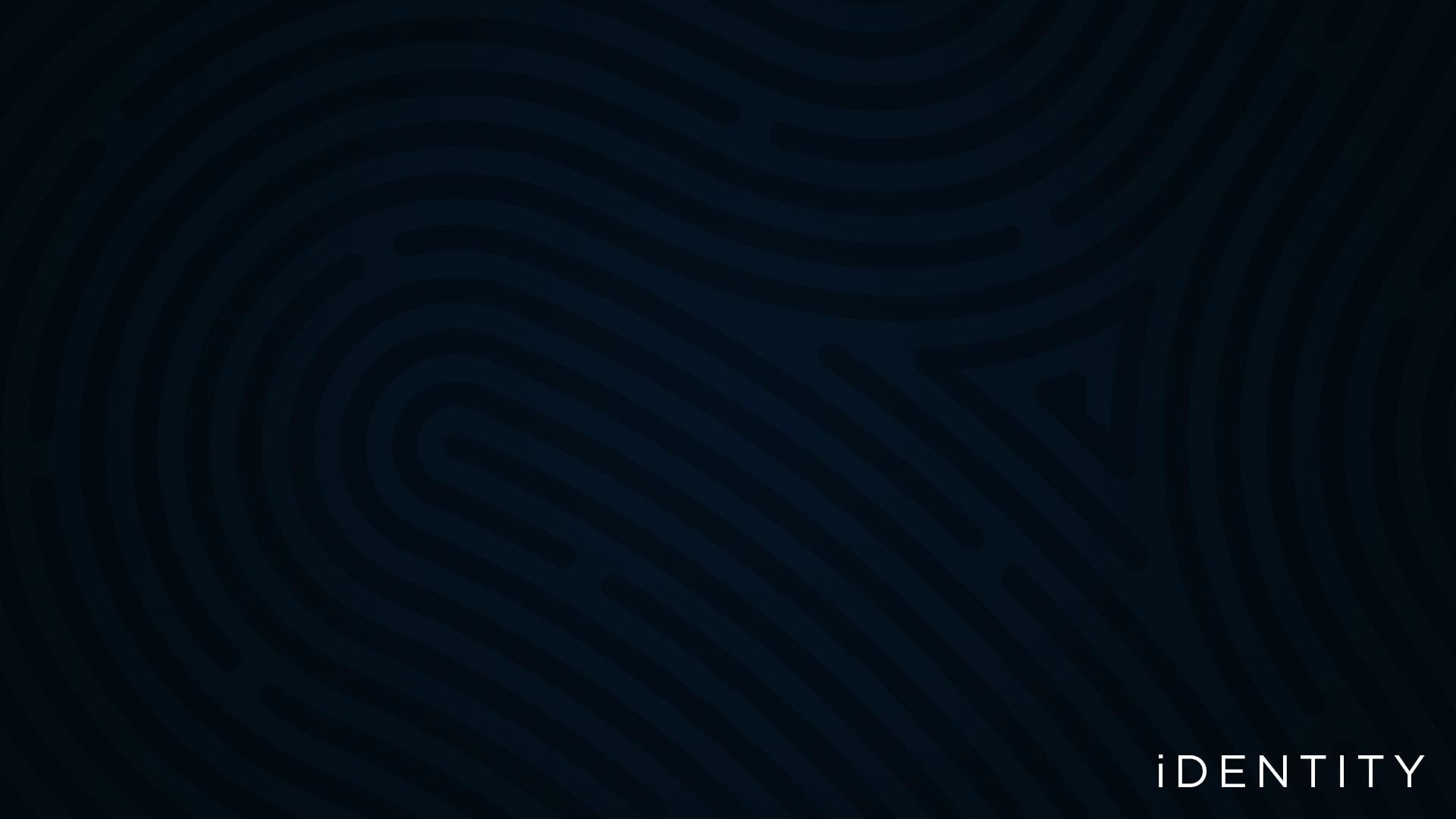 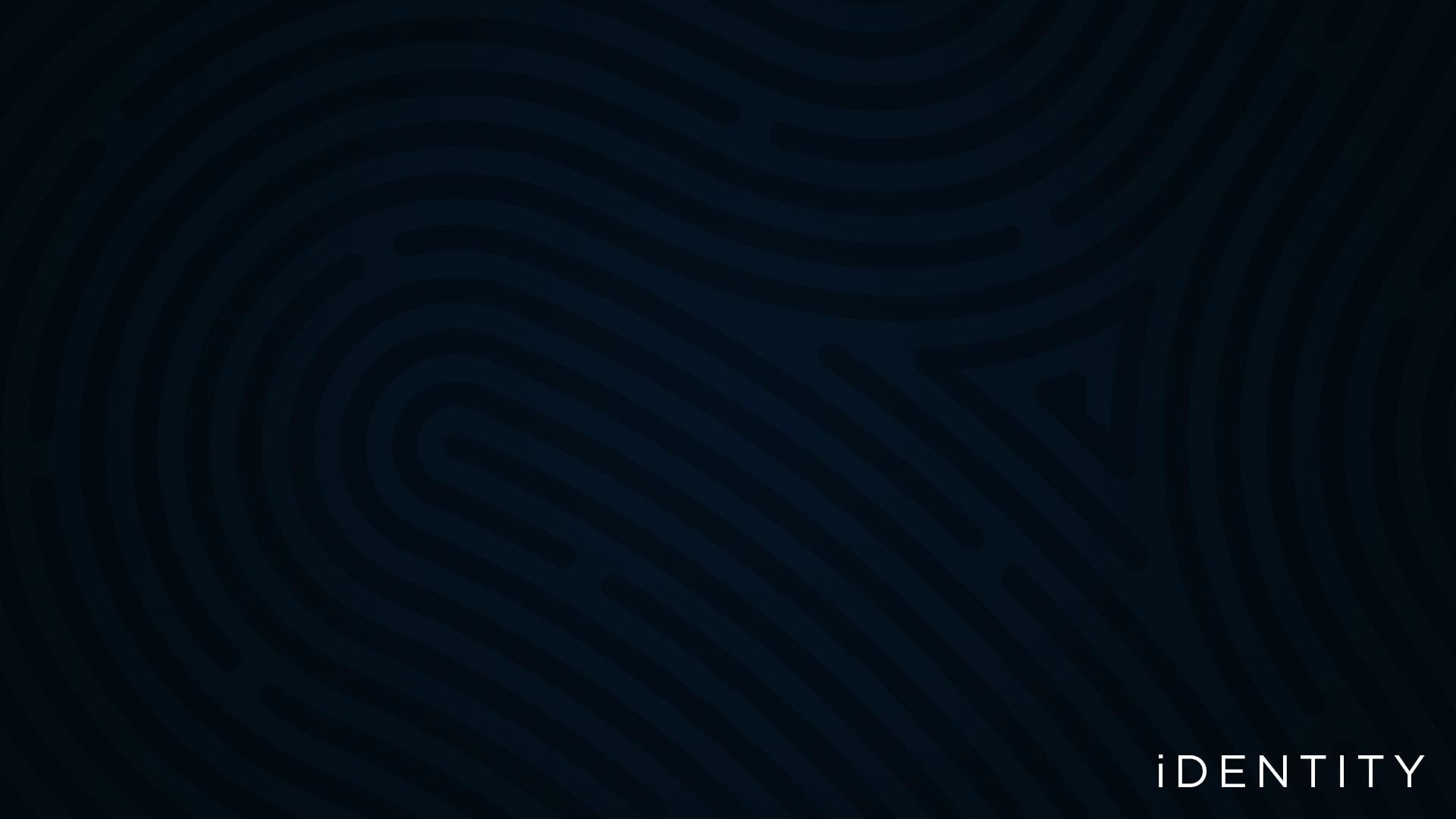 Romans 8:35-39
“Who shall separate us from the love of Christ? tribulation, or distress, or persecution, or famine, or nakedness, or peril, or sword? As it is written, For thy sake we are killed all the day long; we are accounted as sheep for the slaughter. Nay, in all these things we are more than conquerors through him that loved us. For I am persuaded, that neither death, nor life, nor angels, nor principalities, nor powers, nor things present, nor things to come, Nor height, nor depth, nor any other creature, shall be able to separate us from the love of God, which is in Christ Jesus our Lord.”
Sample Footer Text
6/20/23
29
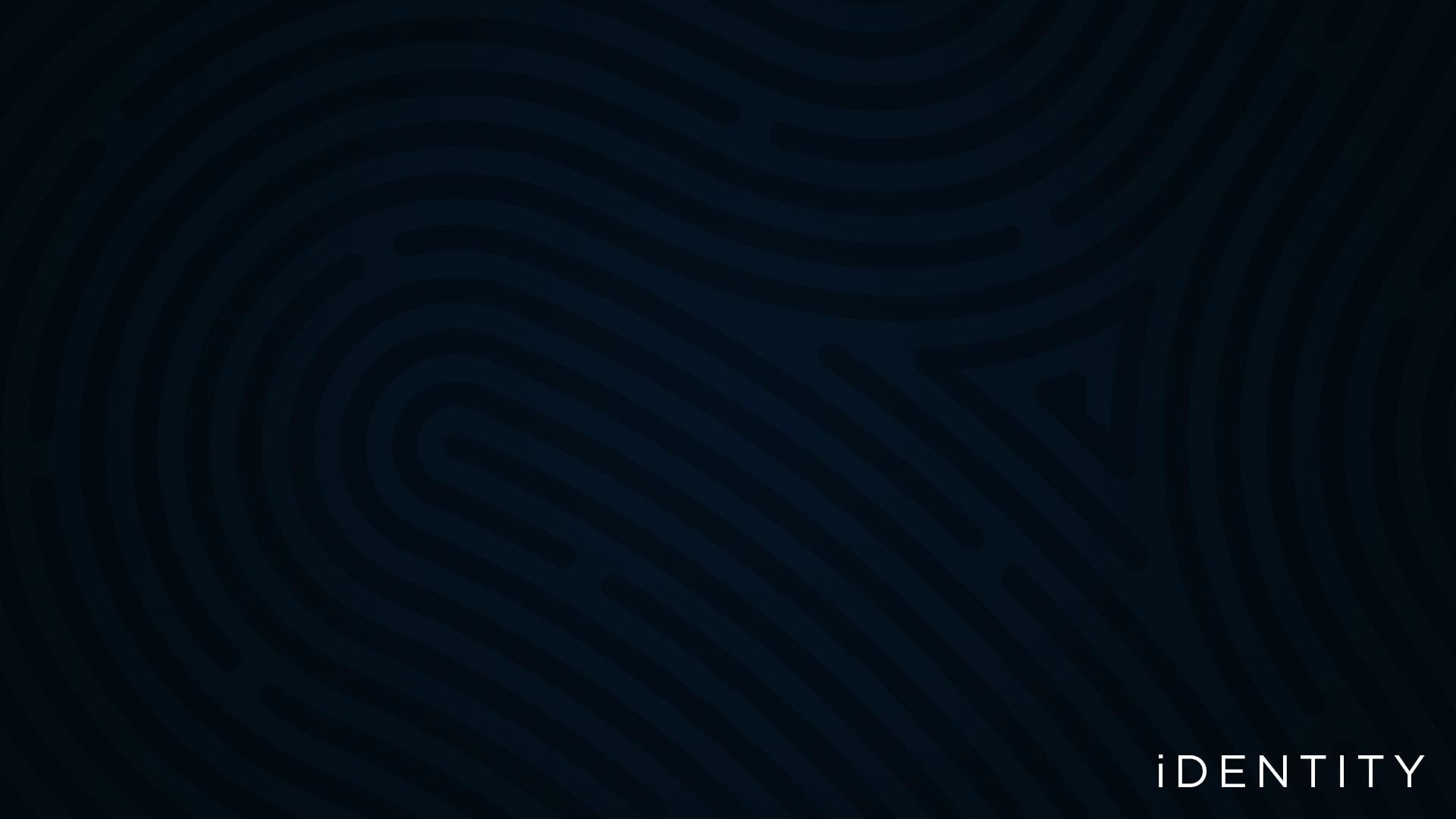 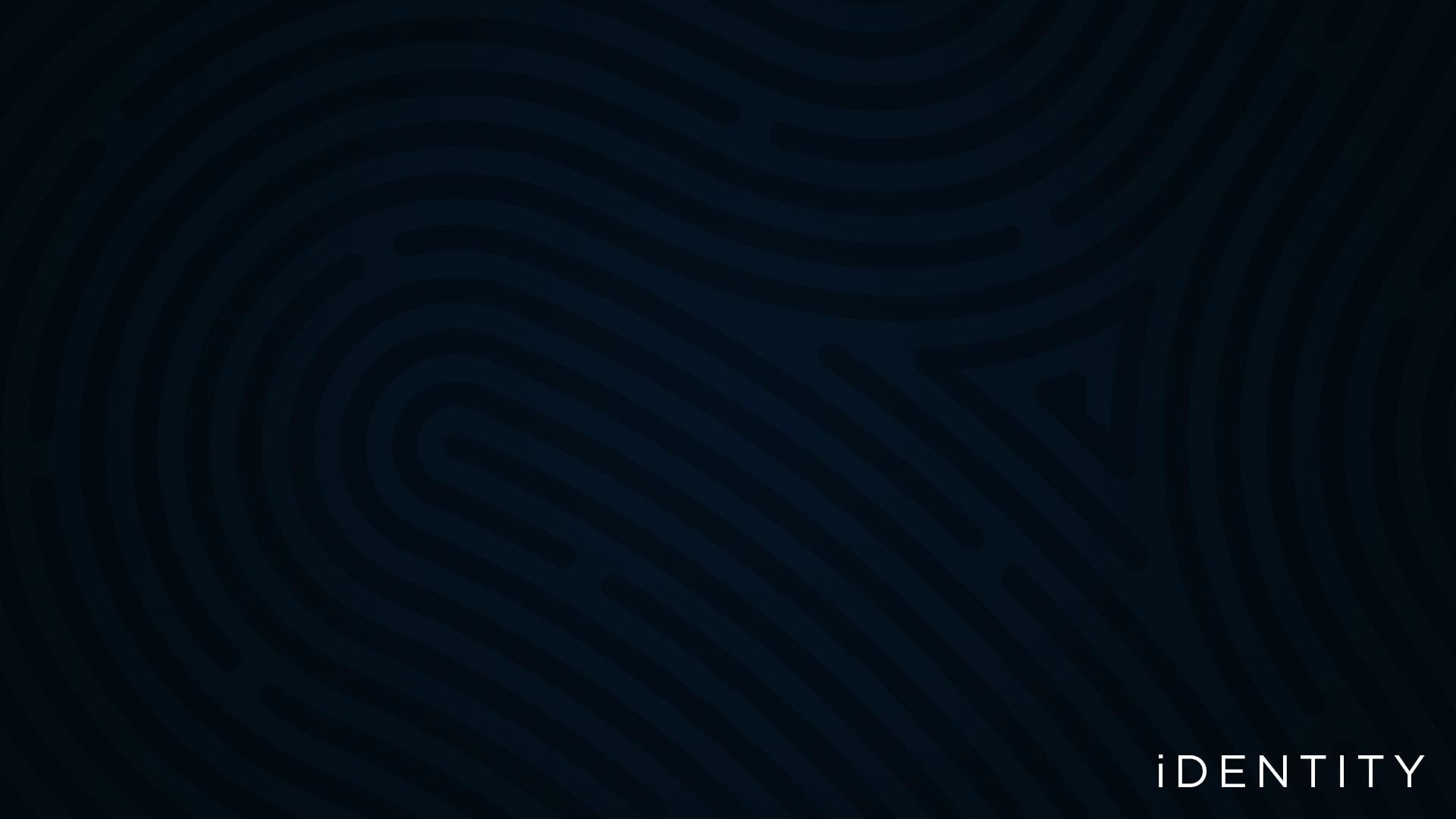 Romans 8:35-39
“Who shall separate us from the love of Christ? tribulation, or distress, or persecution, or famine, or nakedness, or peril, or sword? As it is written, For thy sake we are killed all the day long; we are accounted as sheep for the slaughter. Nay, in all these things we are more than conquerors through him that loved us. For I am persuaded, that neither death, nor life, nor angels, nor principalities, nor powers, nor things present, nor things to come, Nor height, nor depth, nor any other creature, shall be able to separate us from the love of God, which is in Christ Jesus our Lord.”
Sample Footer Text
6/20/23
30
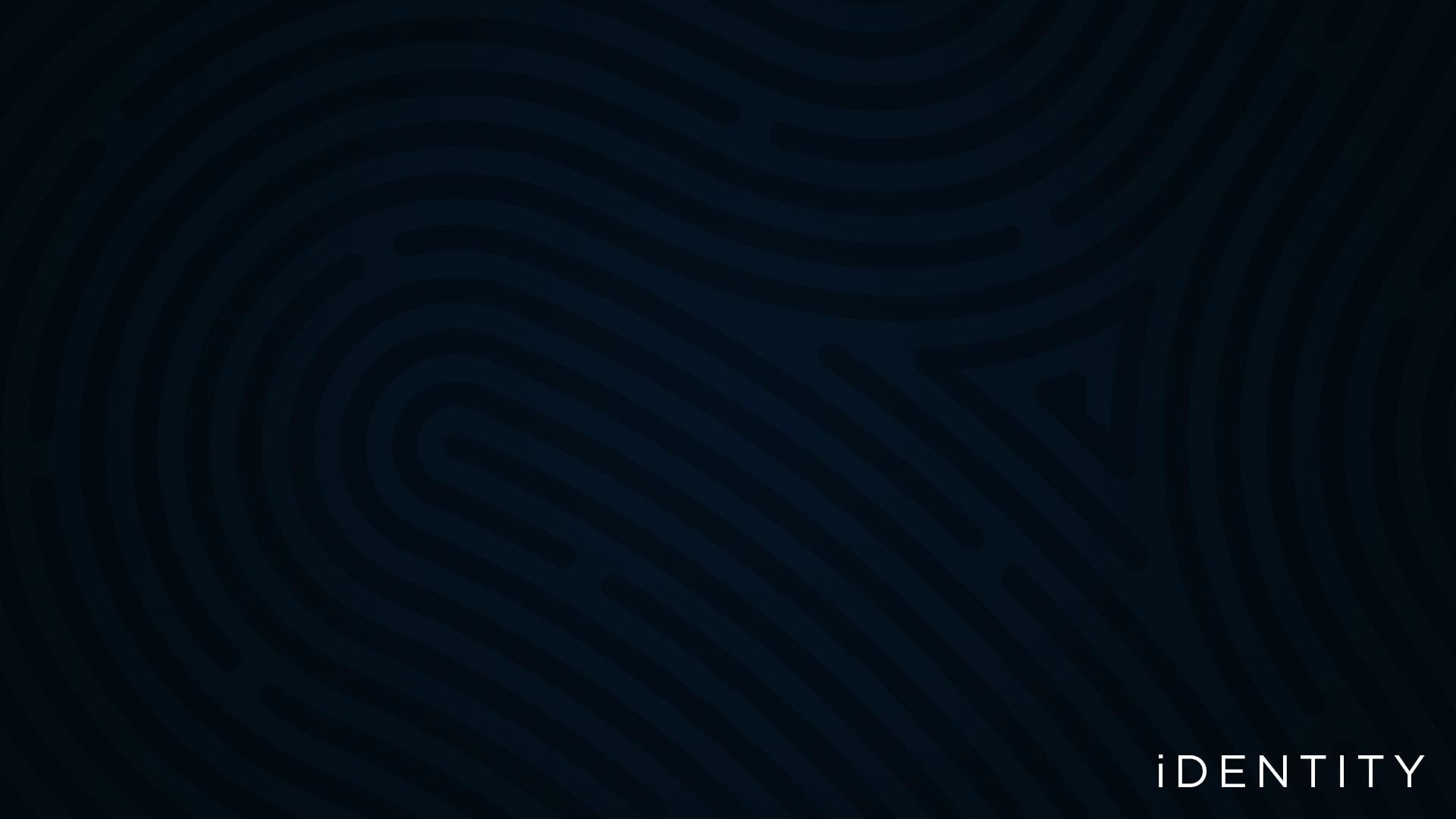 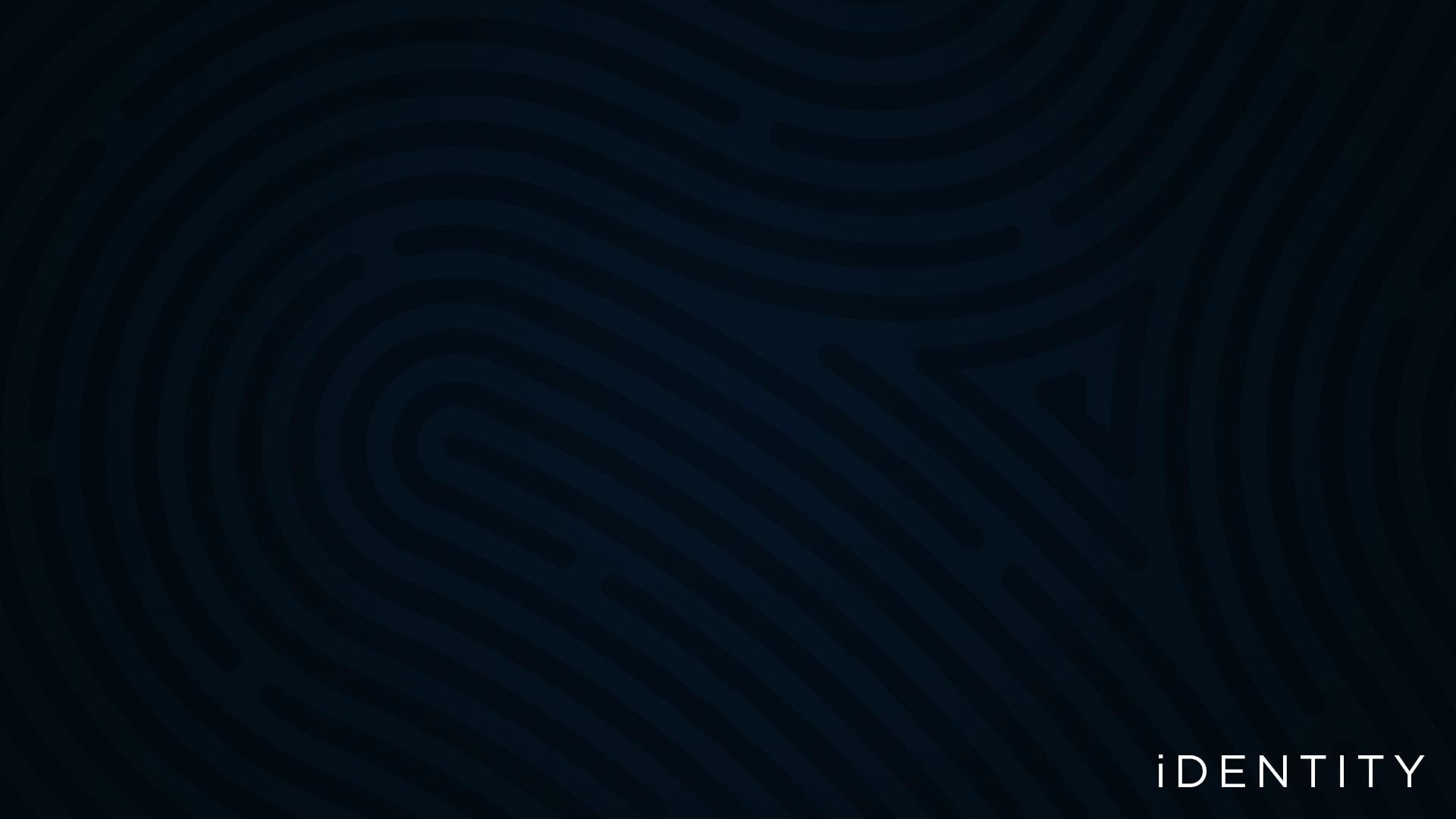 Romans 8:35-39
“Who shall separate us from the love of Christ? tribulation, or distress, or persecution, or famine, or nakedness, or peril, or sword? As it is written, For thy sake we are killed all the day long; we are accounted as sheep for the slaughter. Nay, in all these things we are more than conquerors through him that loved us. For I am persuaded, that neither death, nor life, nor angels, nor principalities, nor powers, nor things present, nor things to come, Nor height, nor depth, nor any other creature, shall be able to separate us from the love of God, which is in Christ Jesus our Lord.”
Sample Footer Text
6/20/23
31
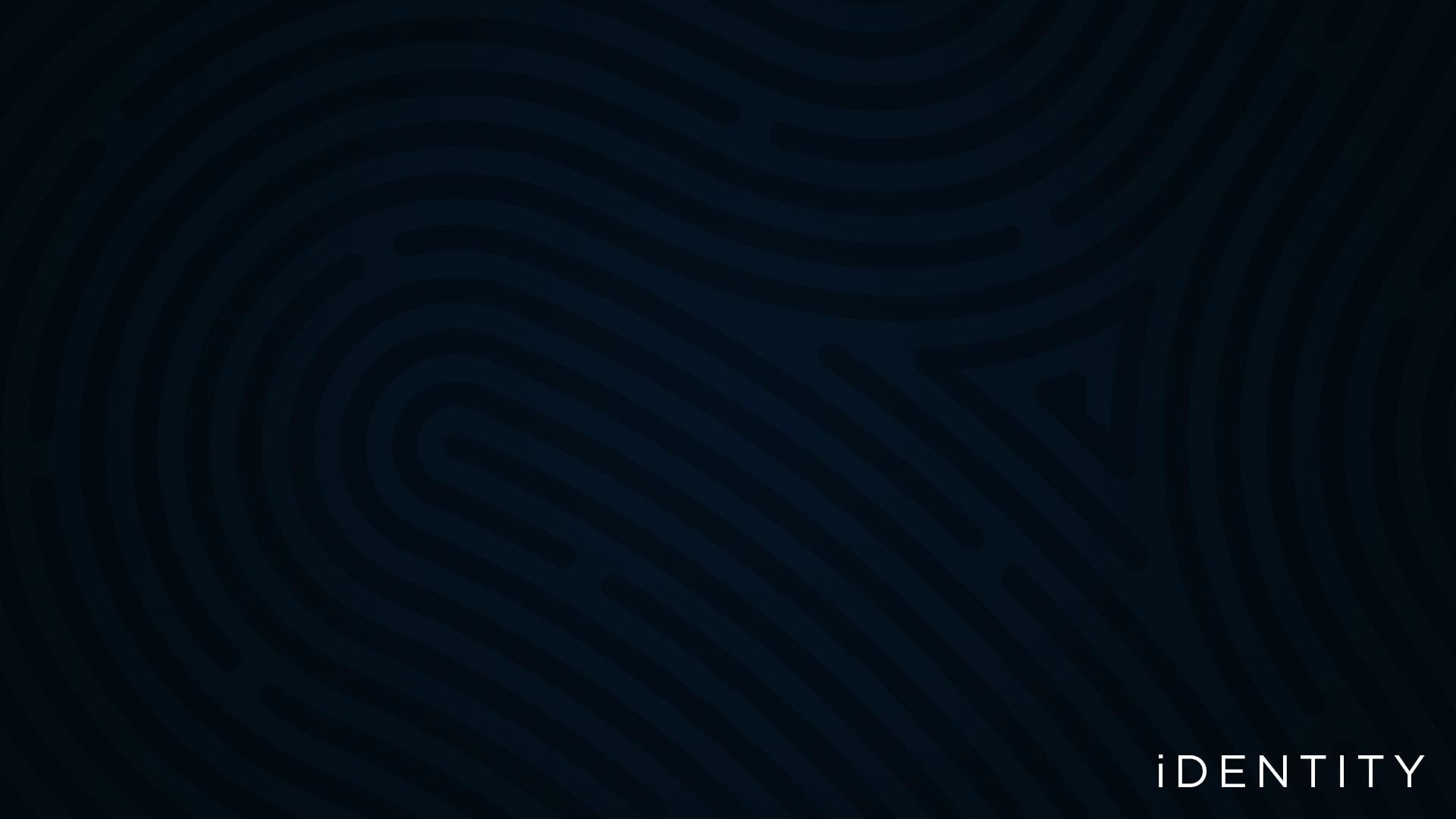 Sample Footer Text
Will You Embrace Your Gospel Identity?
6/20/23
32